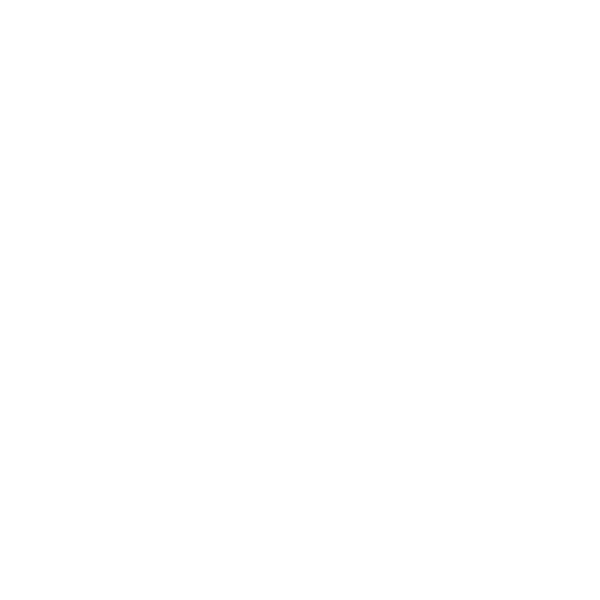 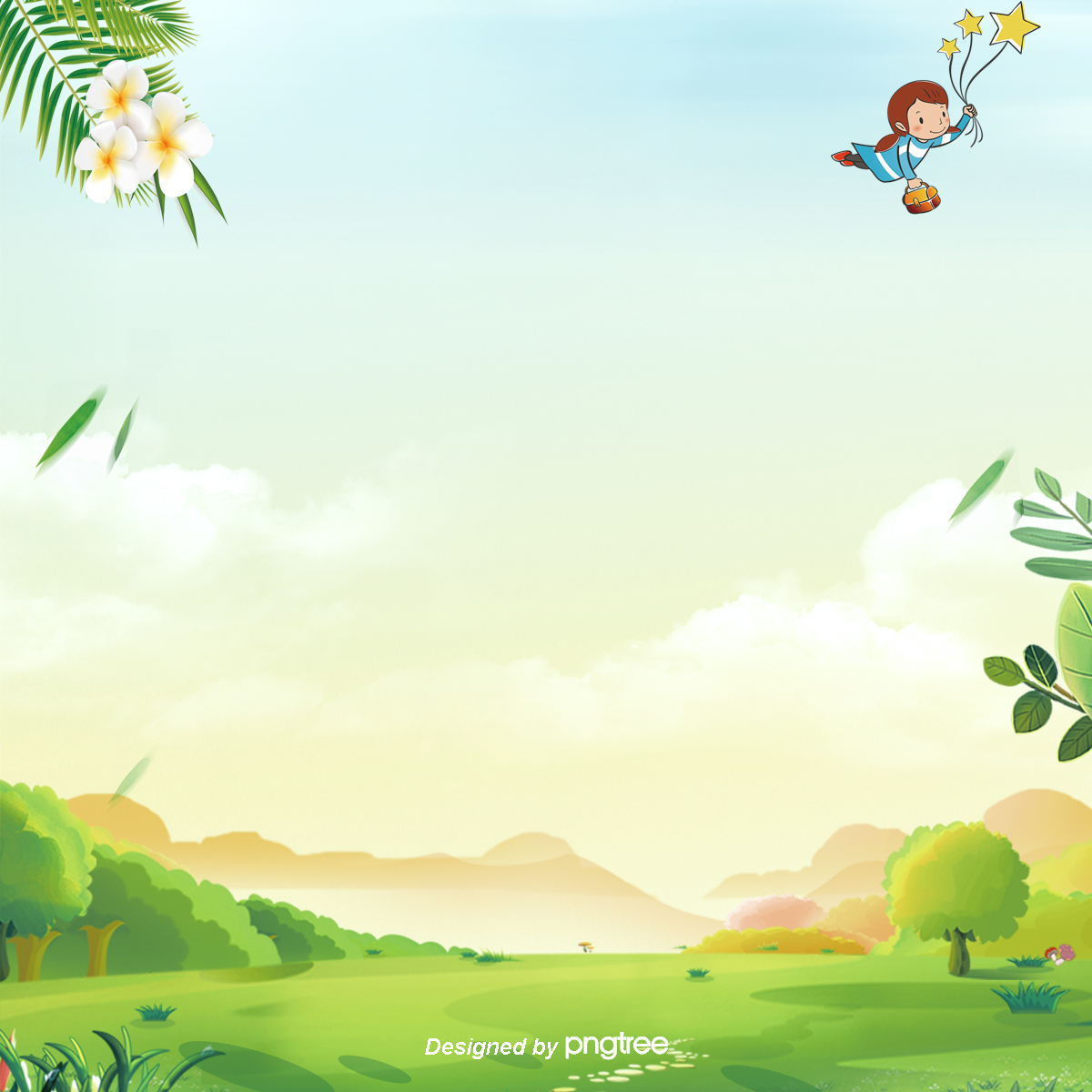 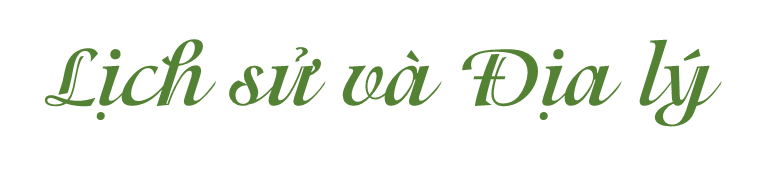 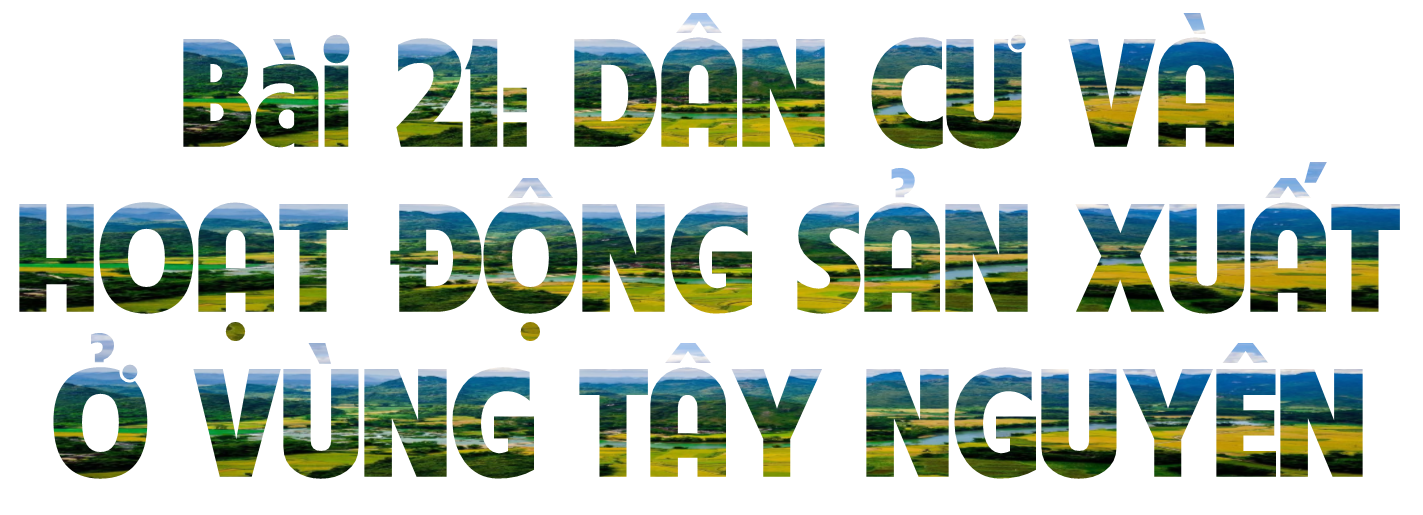 [Speaker Notes: Thiết kế: Hương Thảo – Zalo 0972115126]
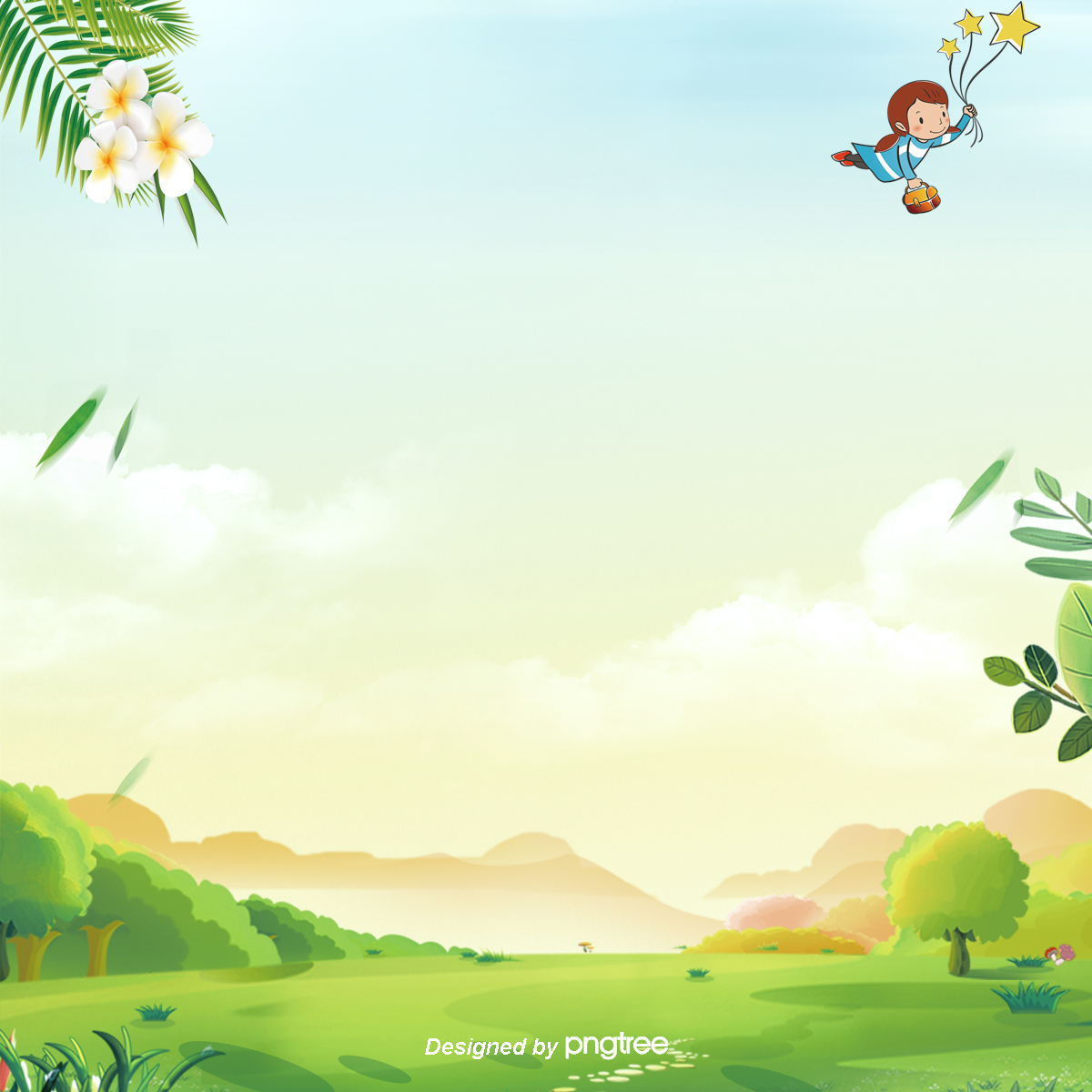 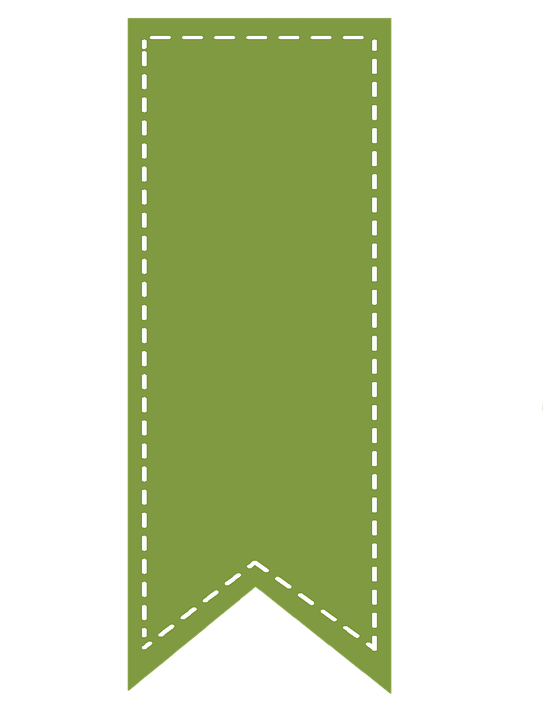 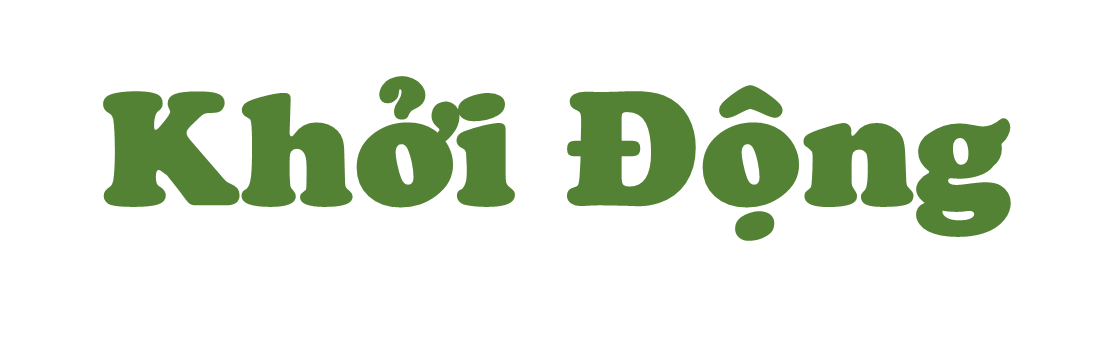 1
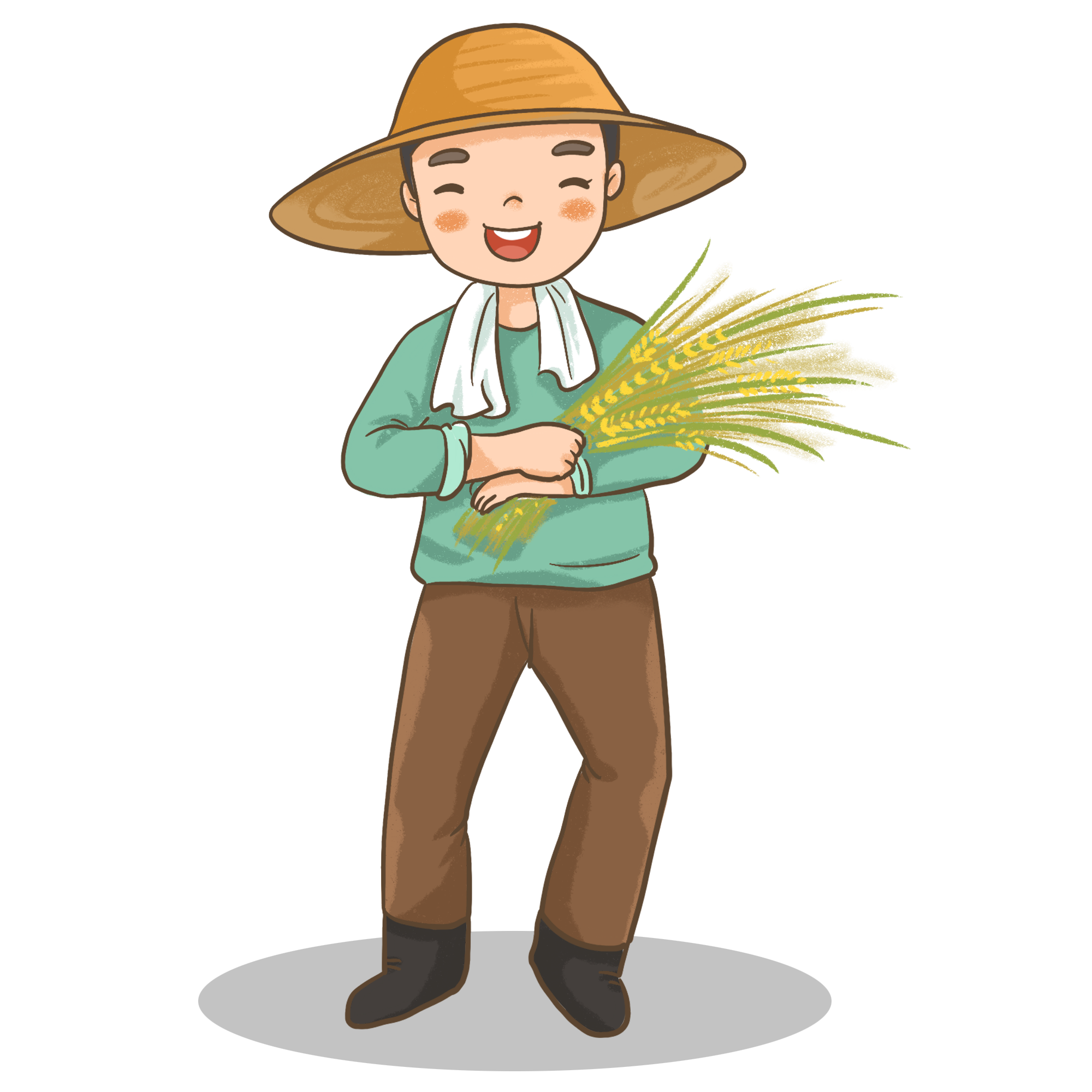 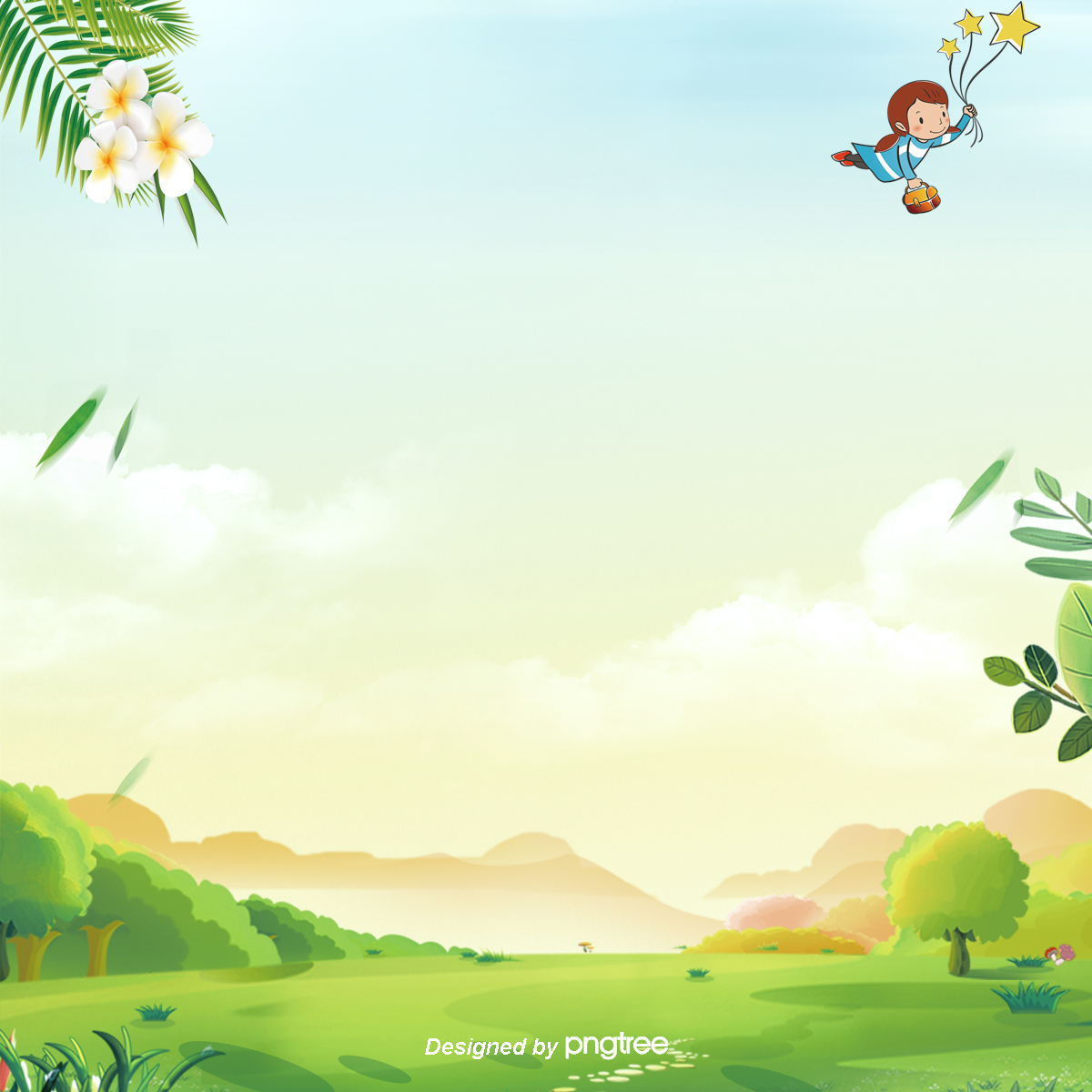 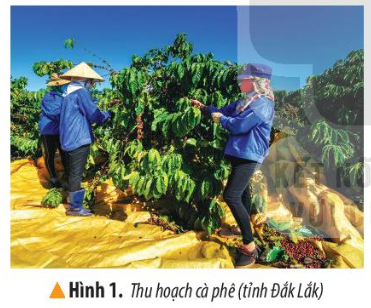 Dựa vào các hình 1, 2, em hãy cho biết một số hoạt động kinh tế chủ yếu ở vùng Tây Nguyên.
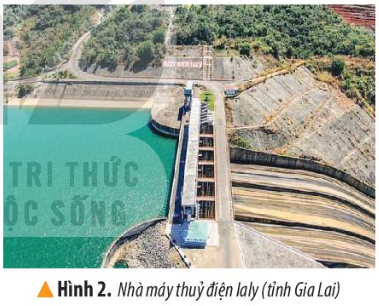 Một số hoạt động kinh tế chủ yếu ở vùng Tây Nguyên: Thu hoạch cà phê, tiêu. Chăn nuôi gia súc..
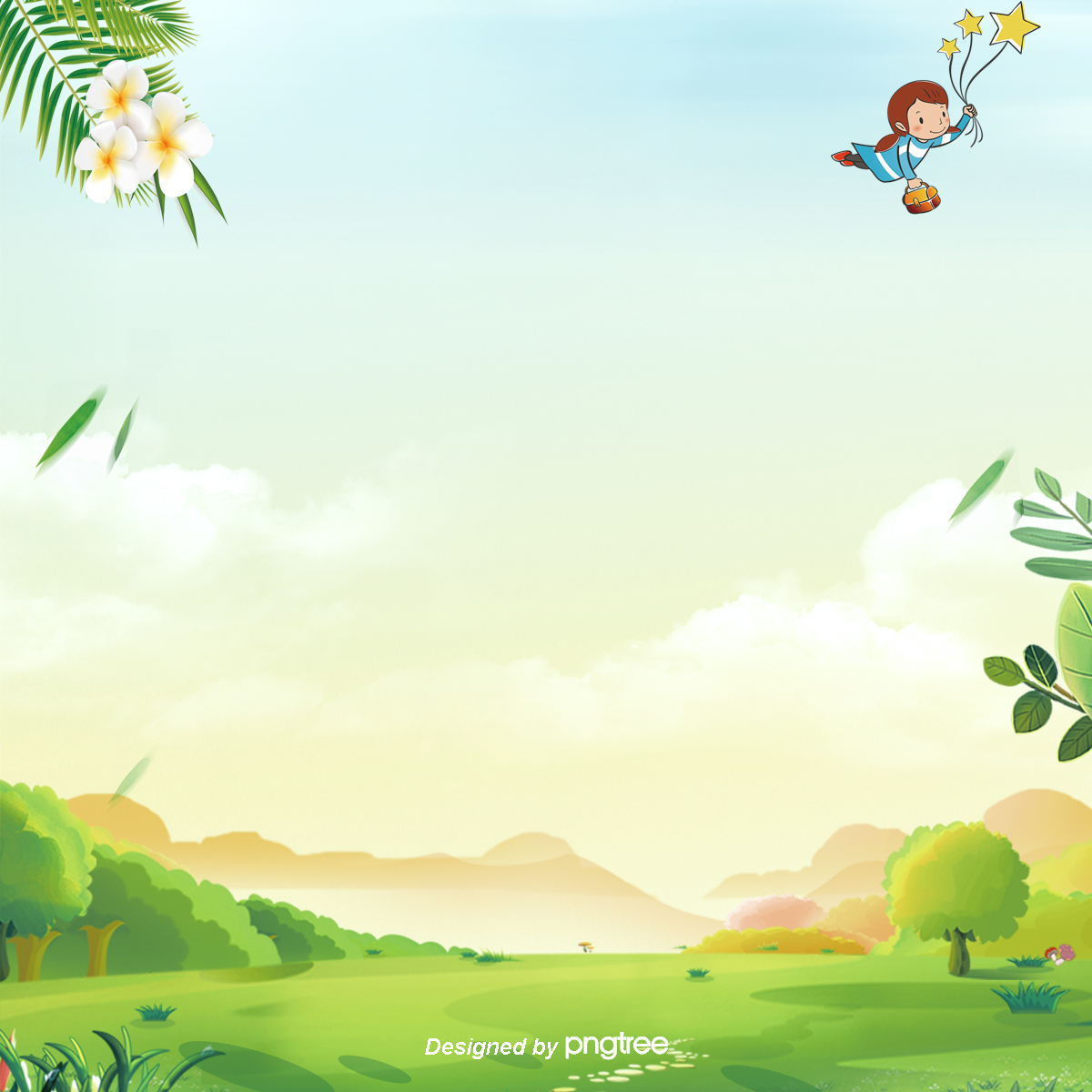 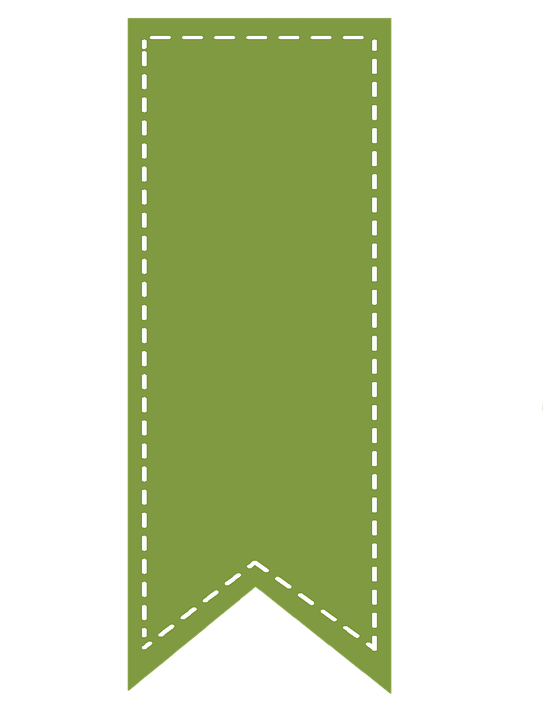 2
KHÁM PHÁ
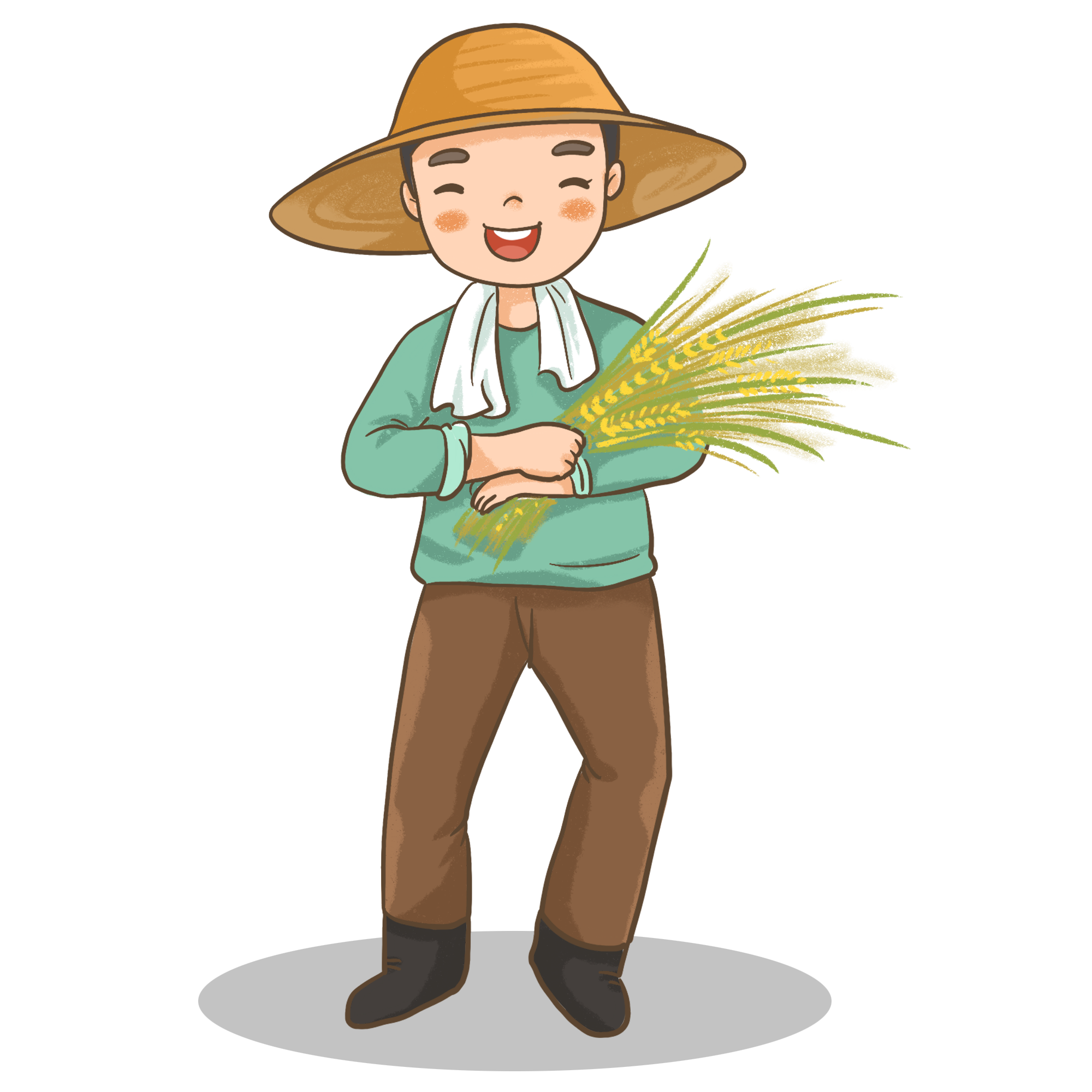 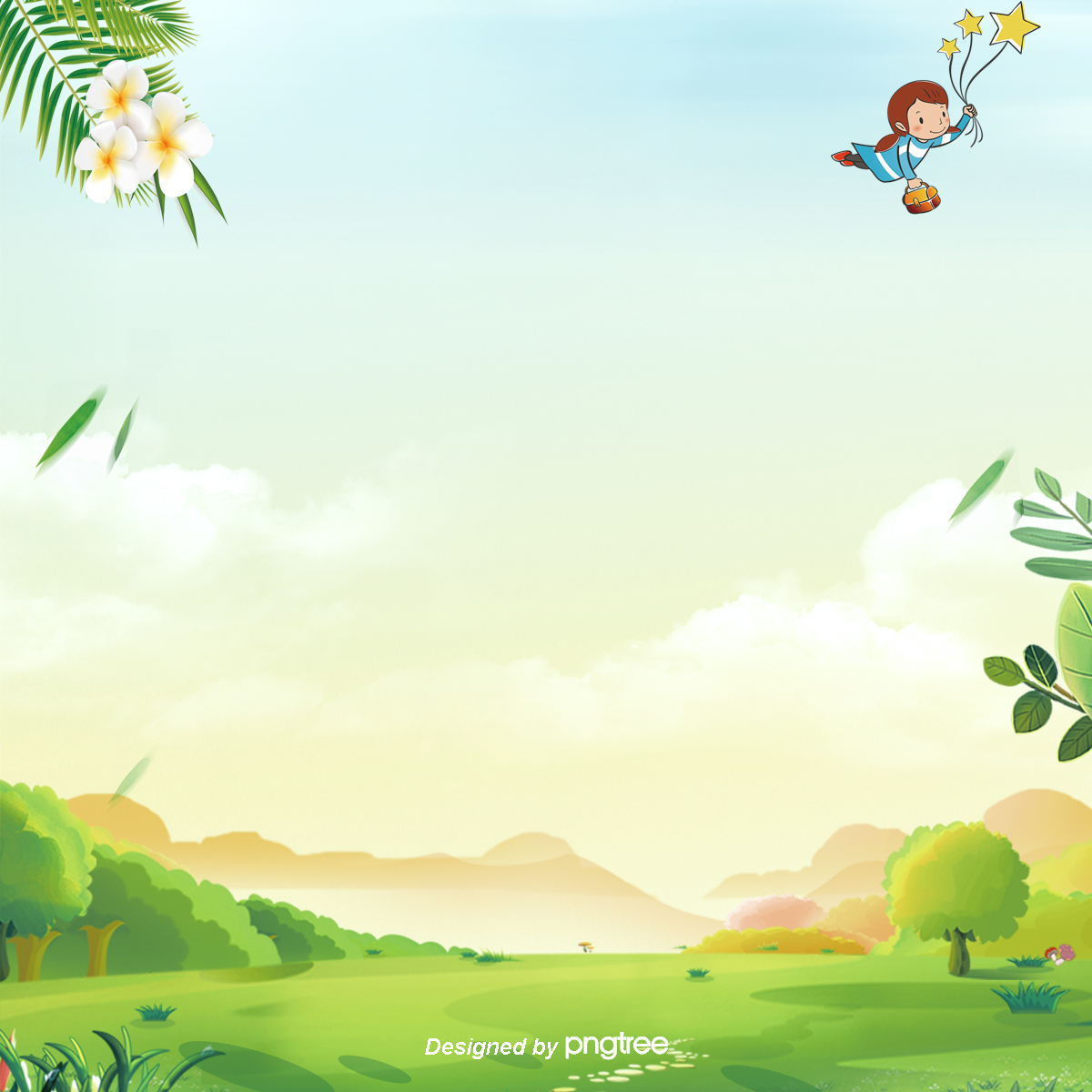 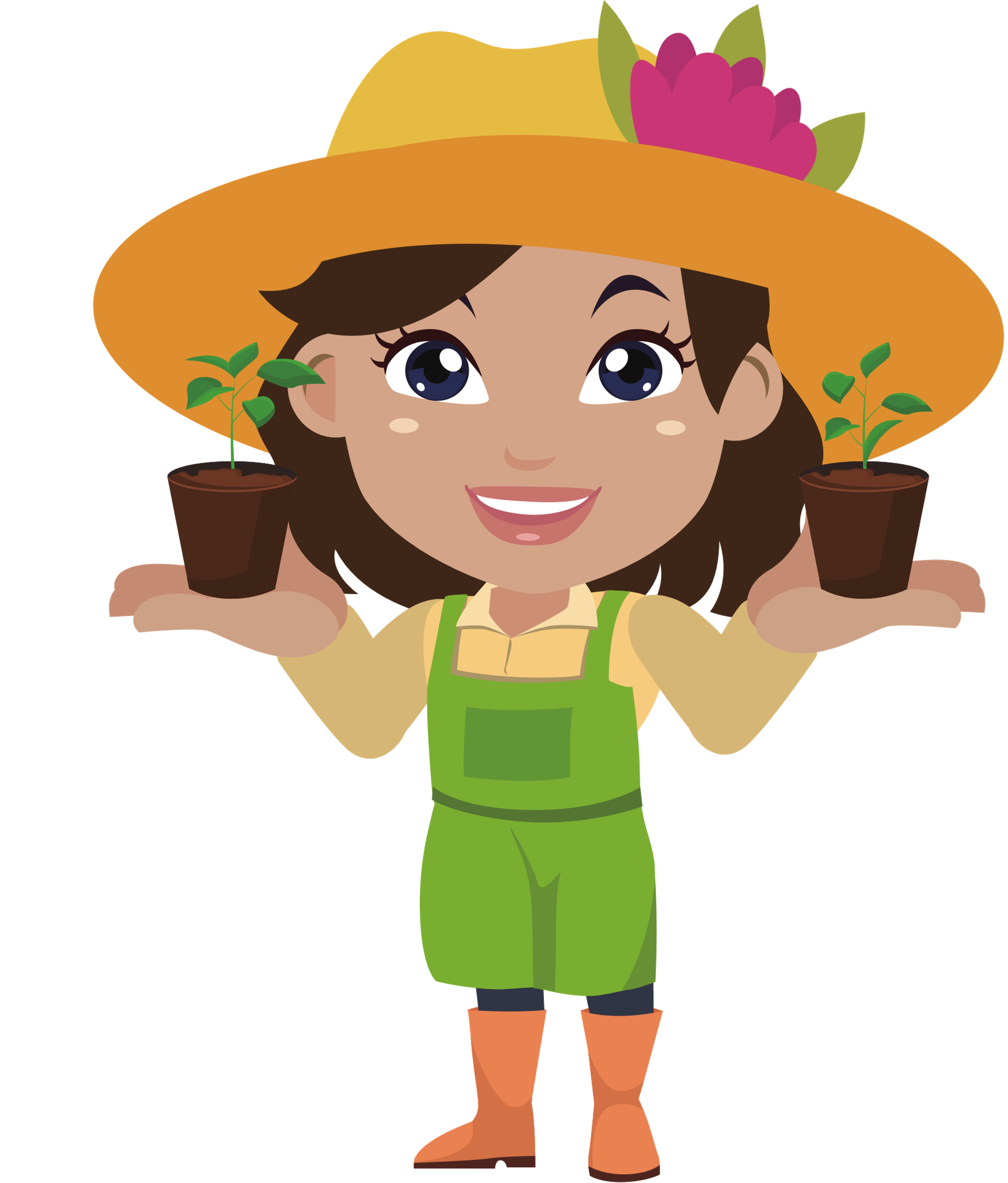 Hoạt động 1: 
Tìm hiểu về dân cư
3
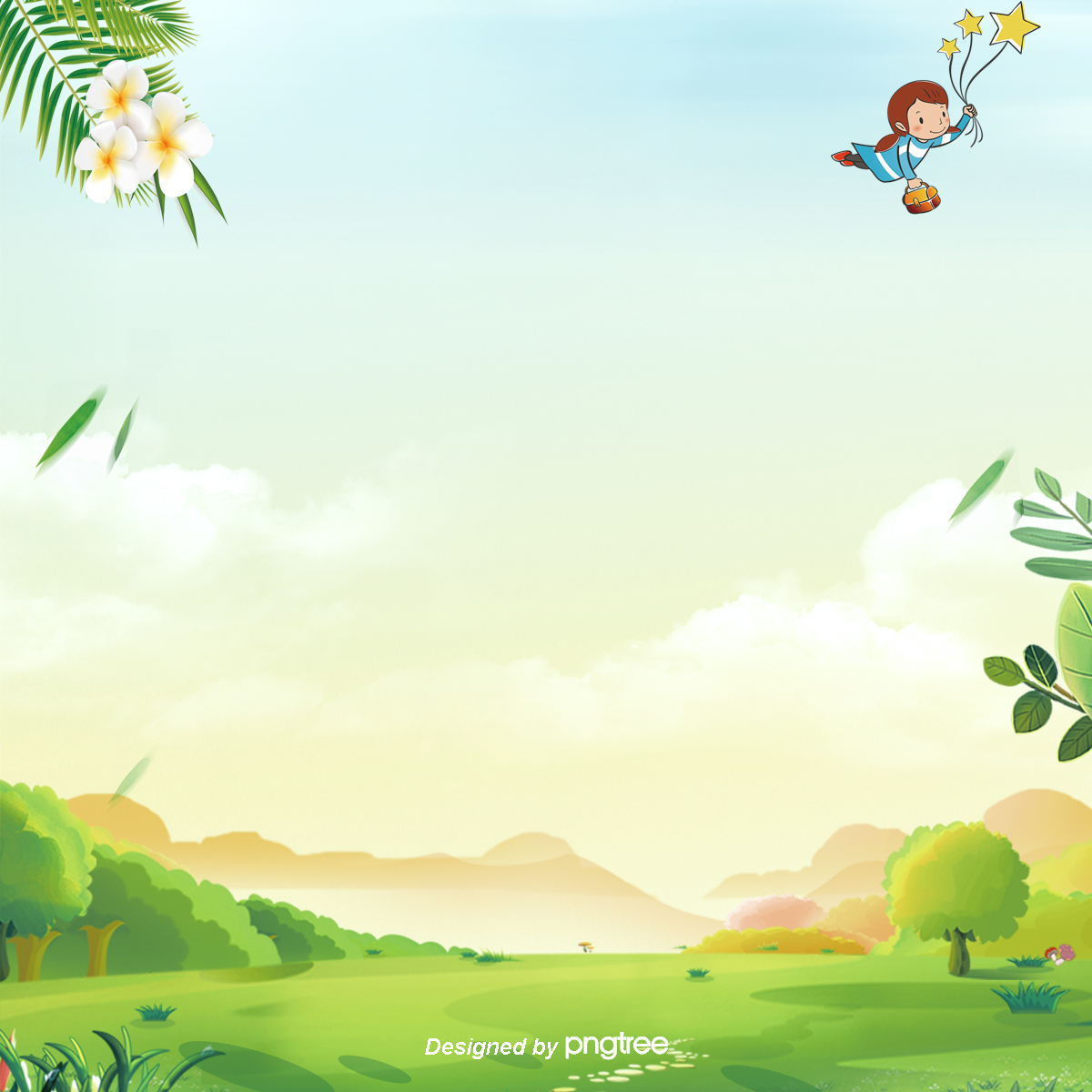 Đọc thông tin và quan sát hình 3, em hãy kể tên một số dân tộc ở vùng Tây Nguyên.
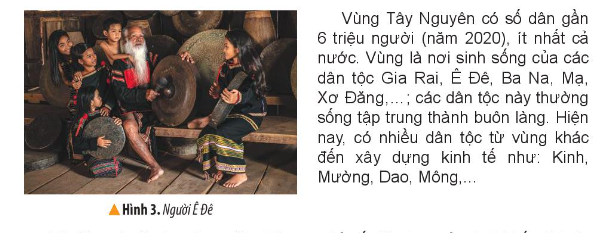 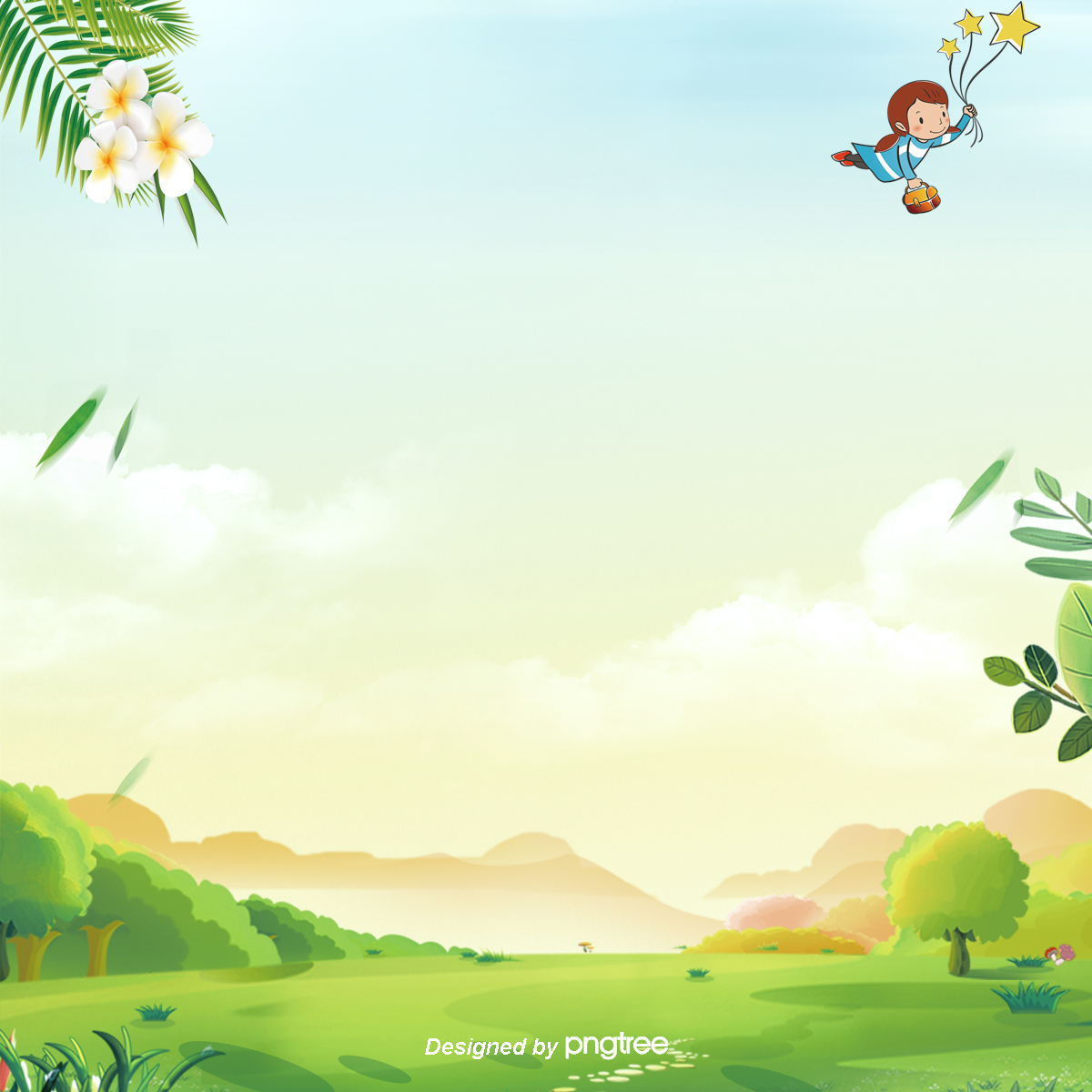 Các dân tộc sống lâu đời ở Tây Nguyên gồm: Gia Rai, Ê Đê, Ba Na, Mạ, Xơ Đăng,....
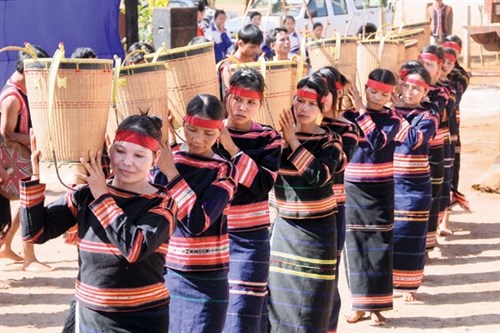 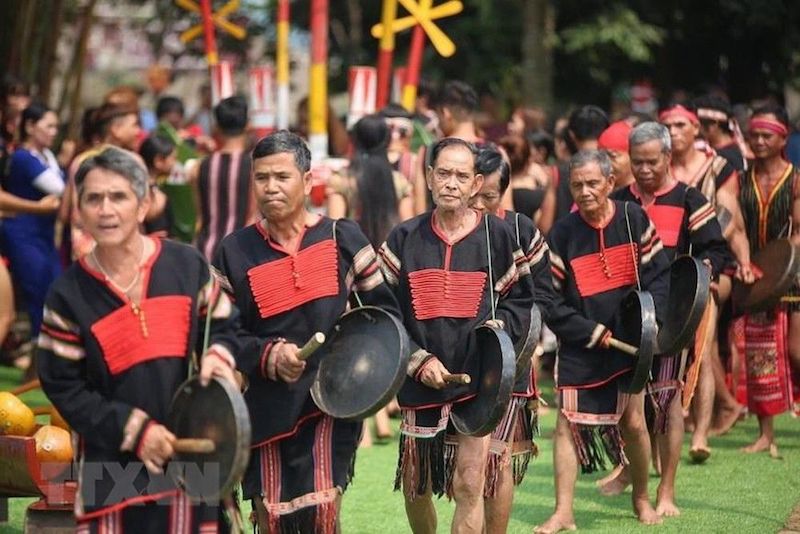 Dân tộc Gia-Rai
Dân tộc Ê Đê
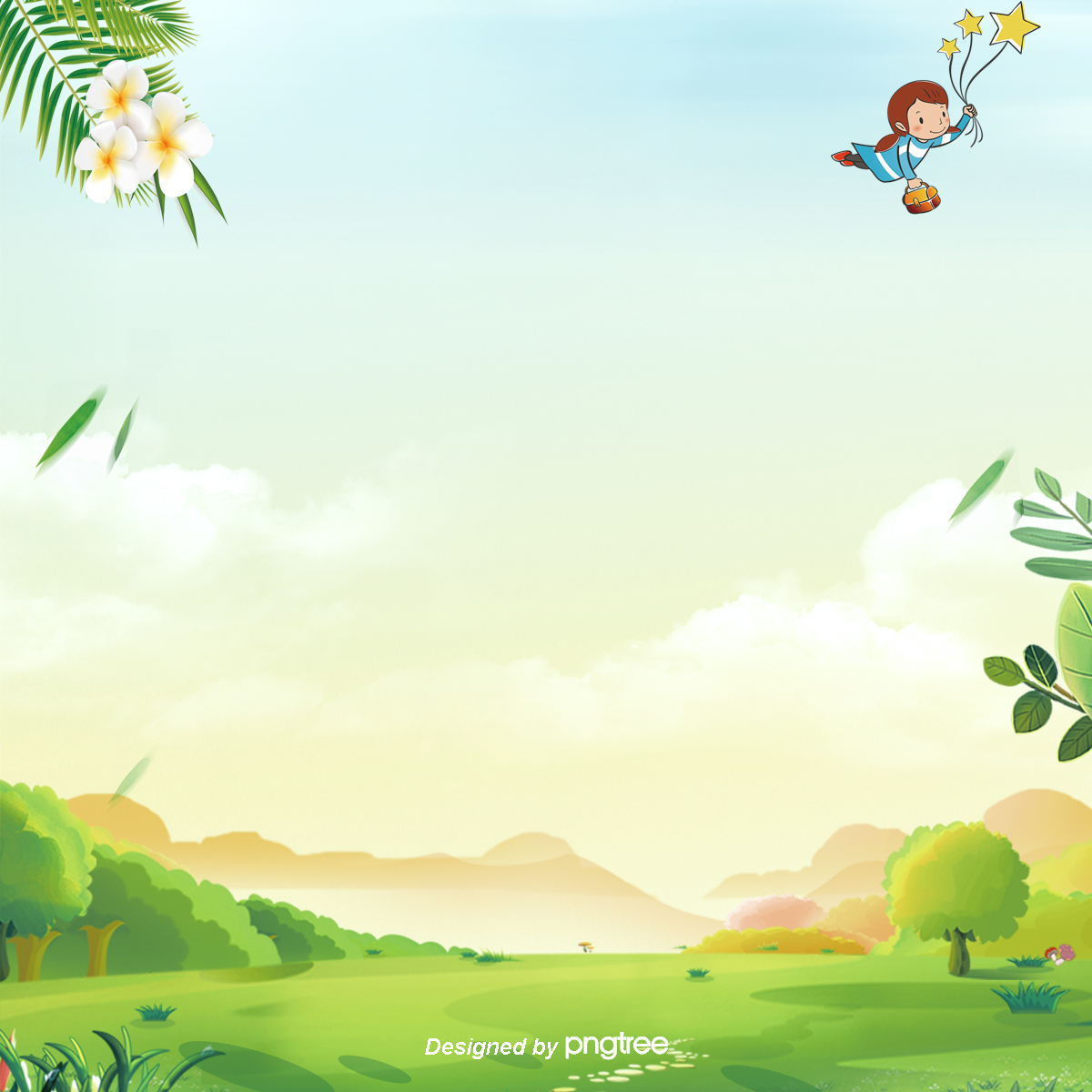 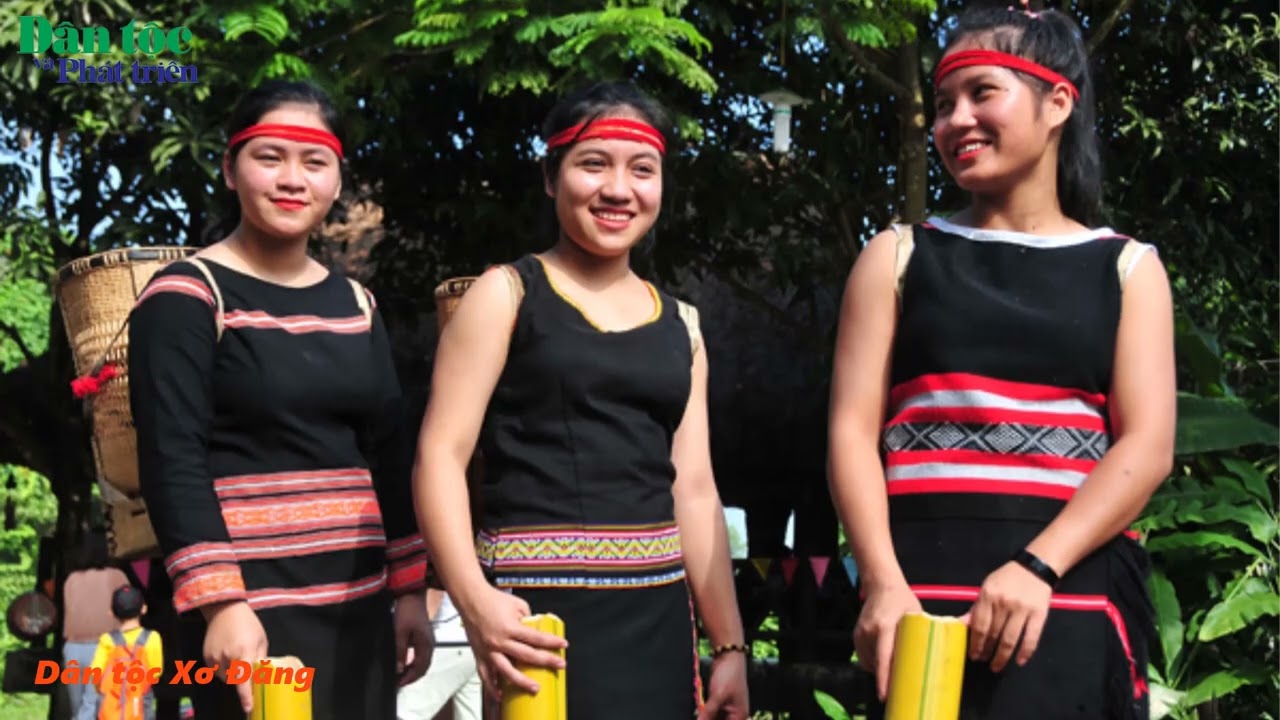 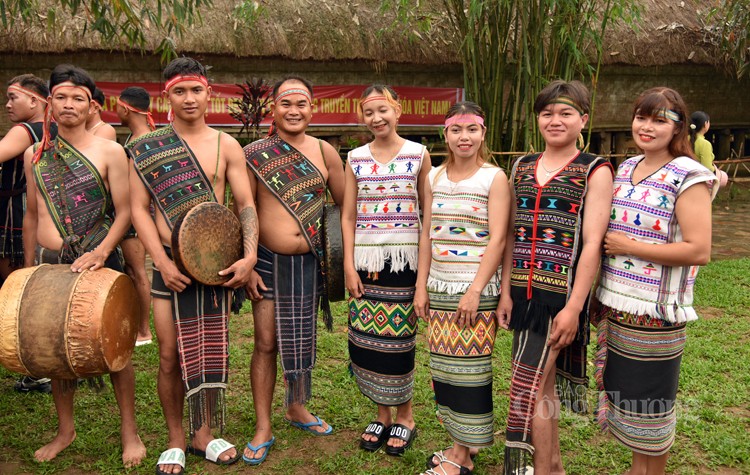 Dân tộc Mạ
Dân tộc Xơ-đăng
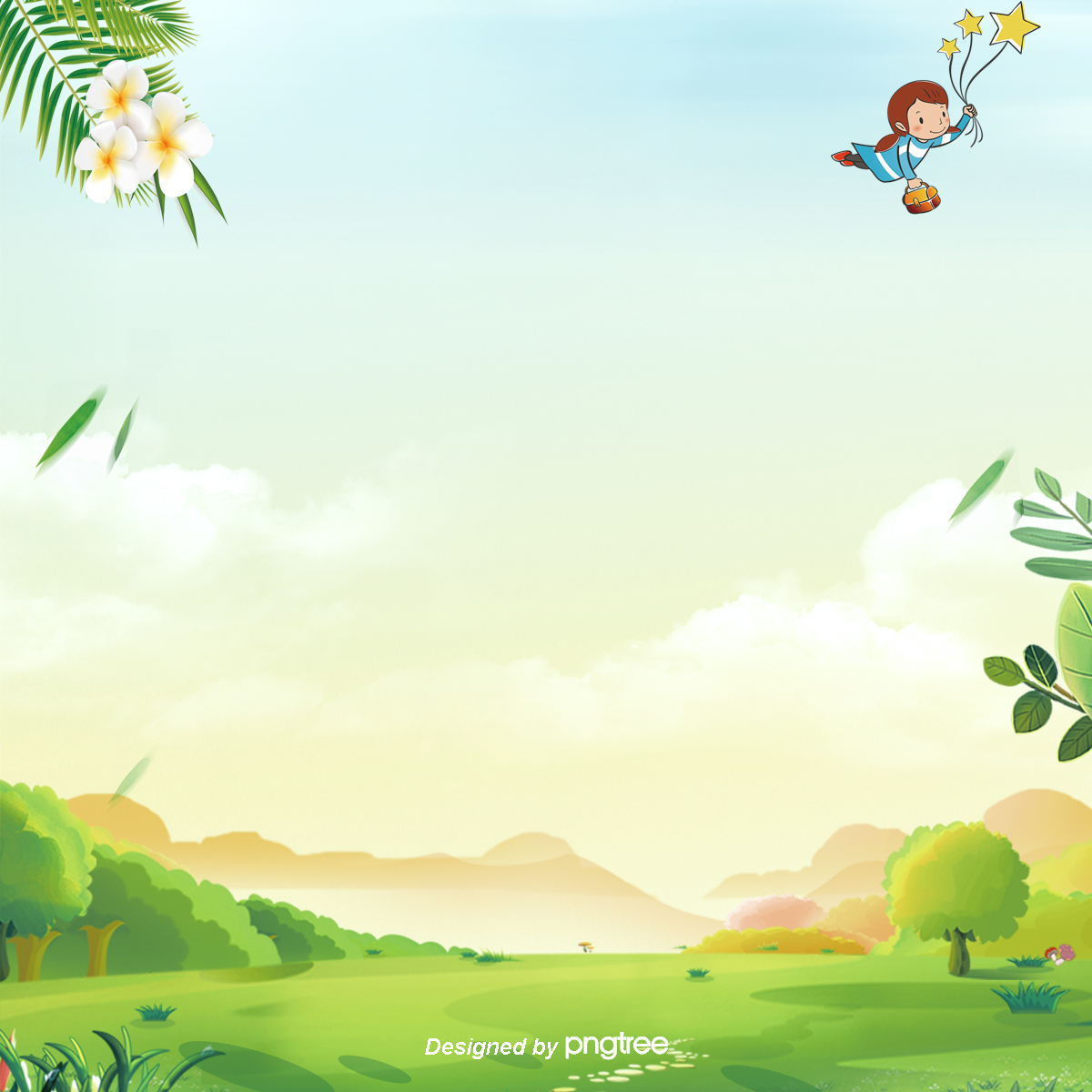 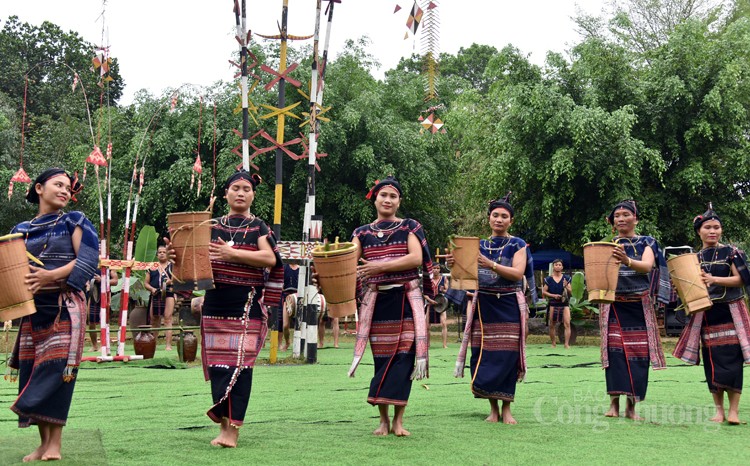 Dân tộc Ba-Na
[Speaker Notes: Thiết kế: Hương Thảo – Zalo 0972115126]
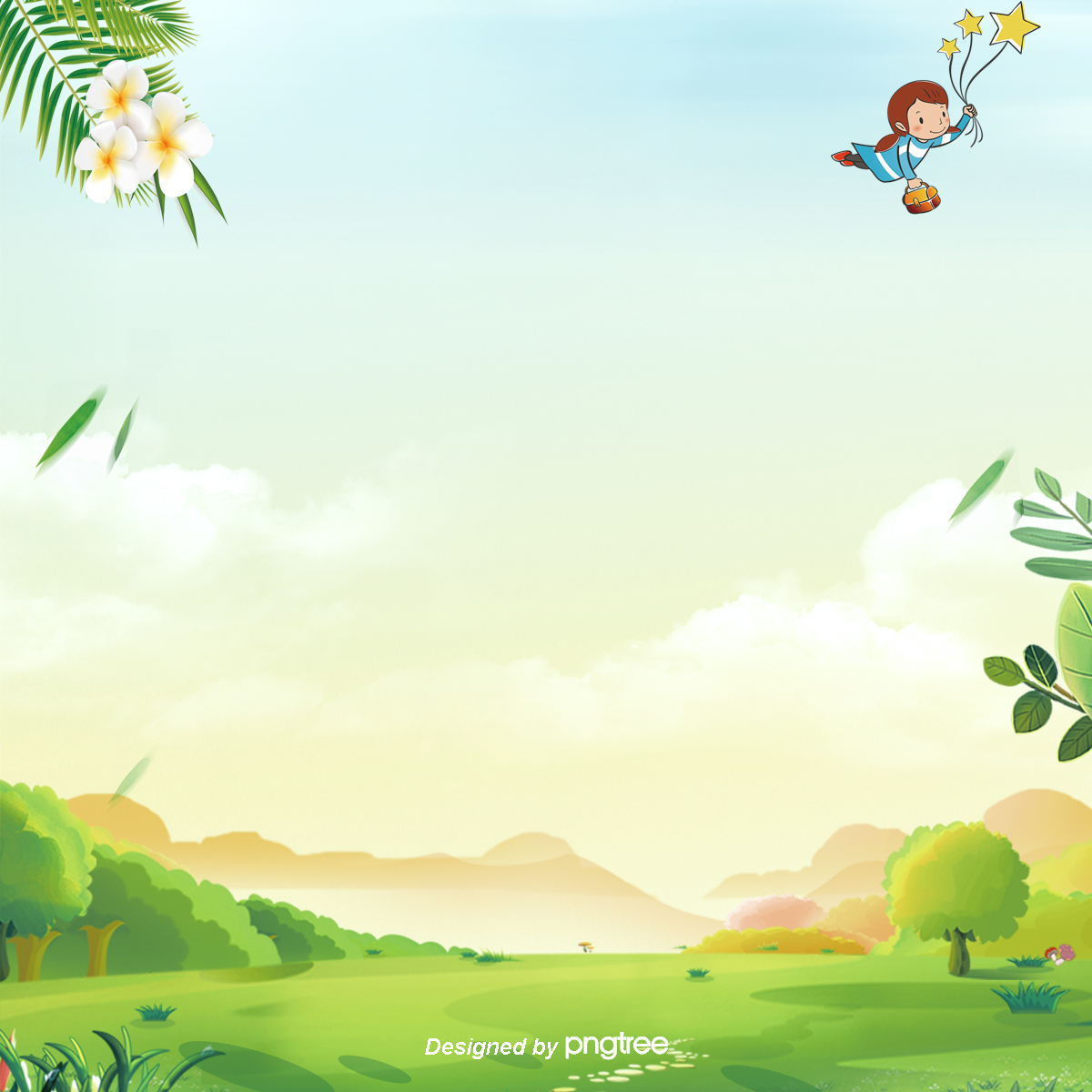 Một số dân tộc ở Tây Nguyên
Các dân tộc ở Tây Nguyên
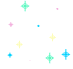 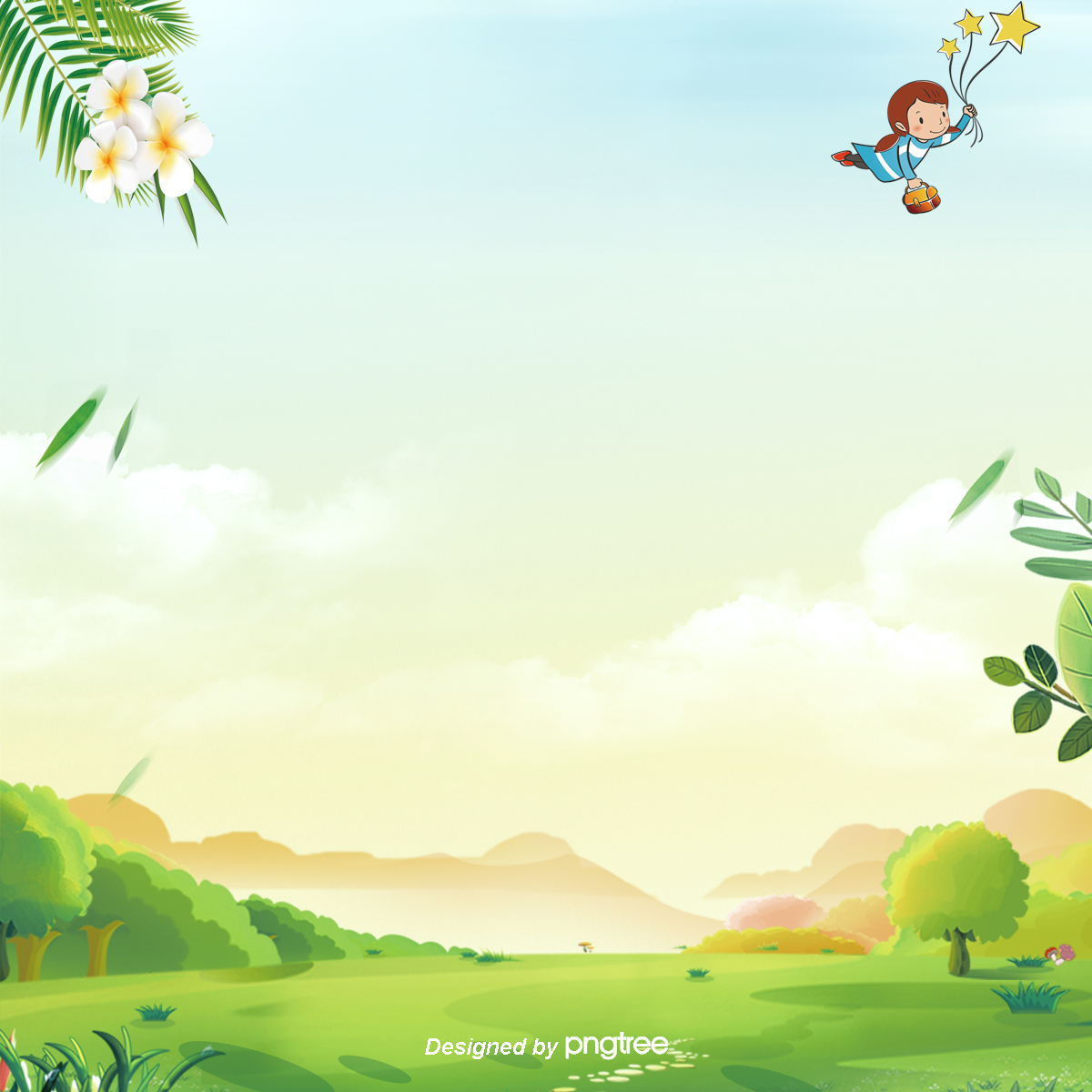 Đọc bảng thông tin, em hãy so sánh mật độ dân số của vùng Tây Nguyên với các vùng khác.
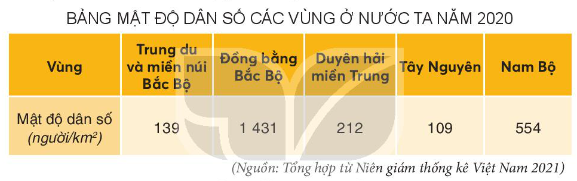 Tây Nguyên là vùng thưa dân mật độ dân số thấp nhất trong các vùng ở nước ta. Dân cư tập trung chủ yếu ở thị trấn, thị xã thành phố ven các trục đường giao thông.
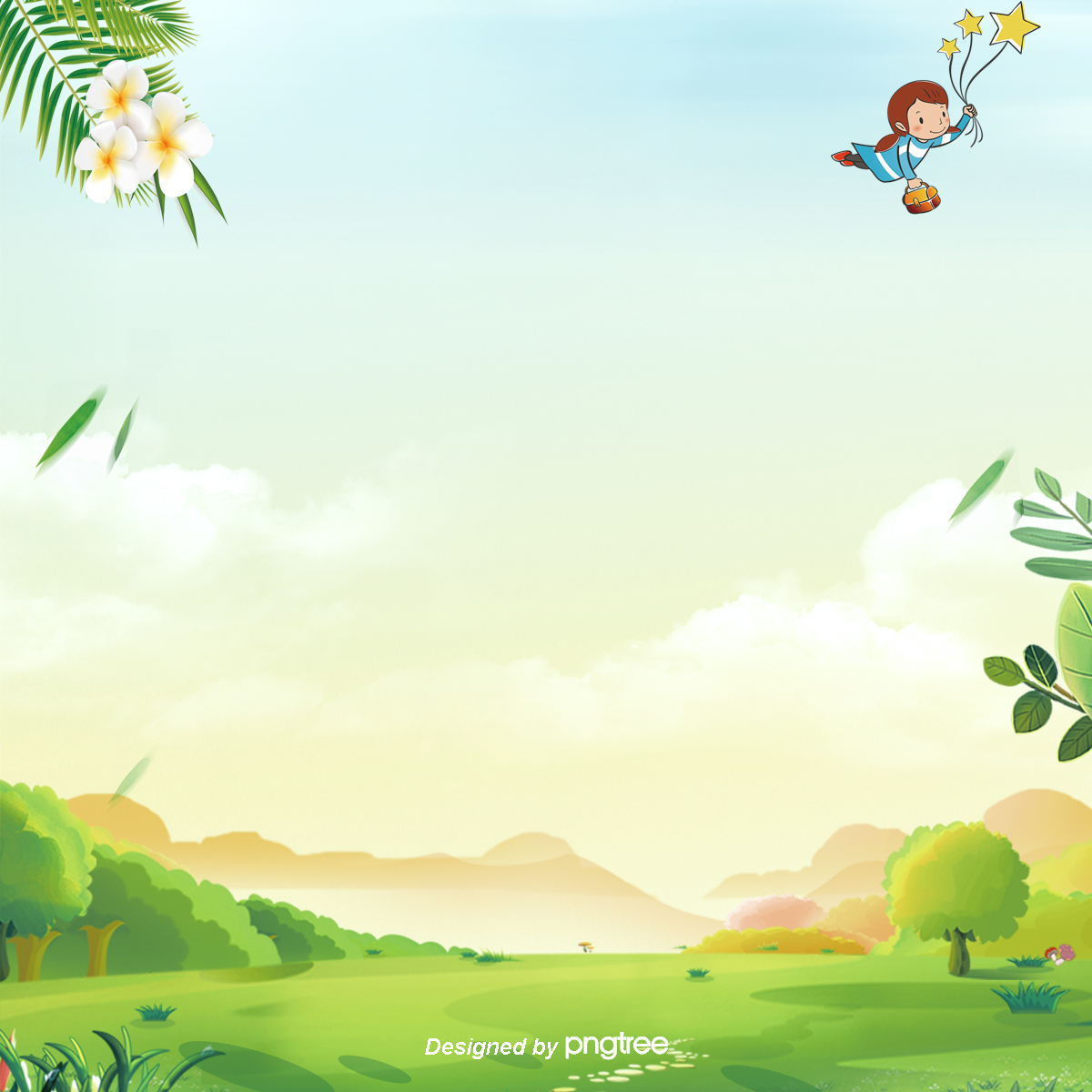 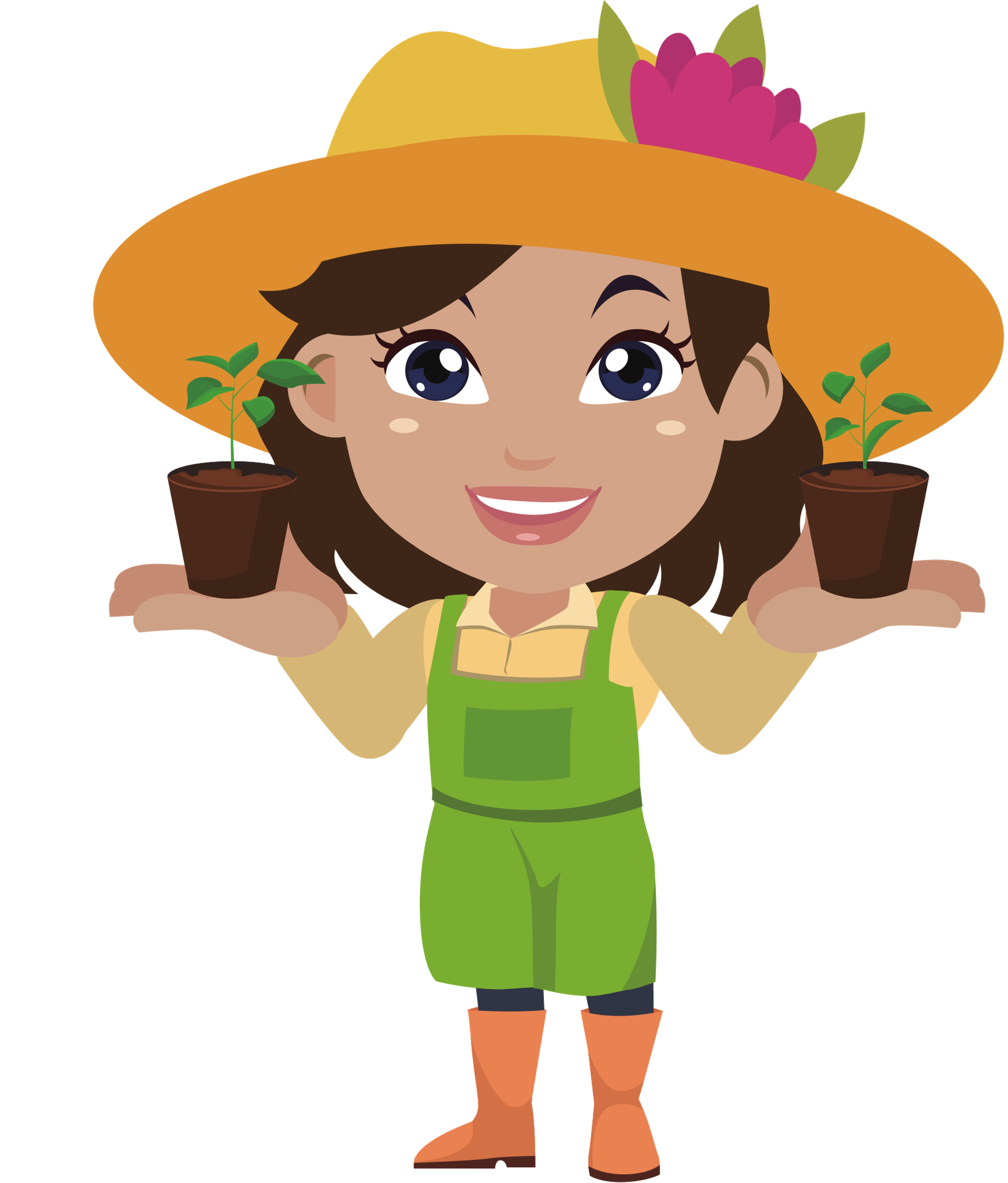 Hoạt động 2: Tìm hiểu một số hoạt động kinh tế chủ yếu
3
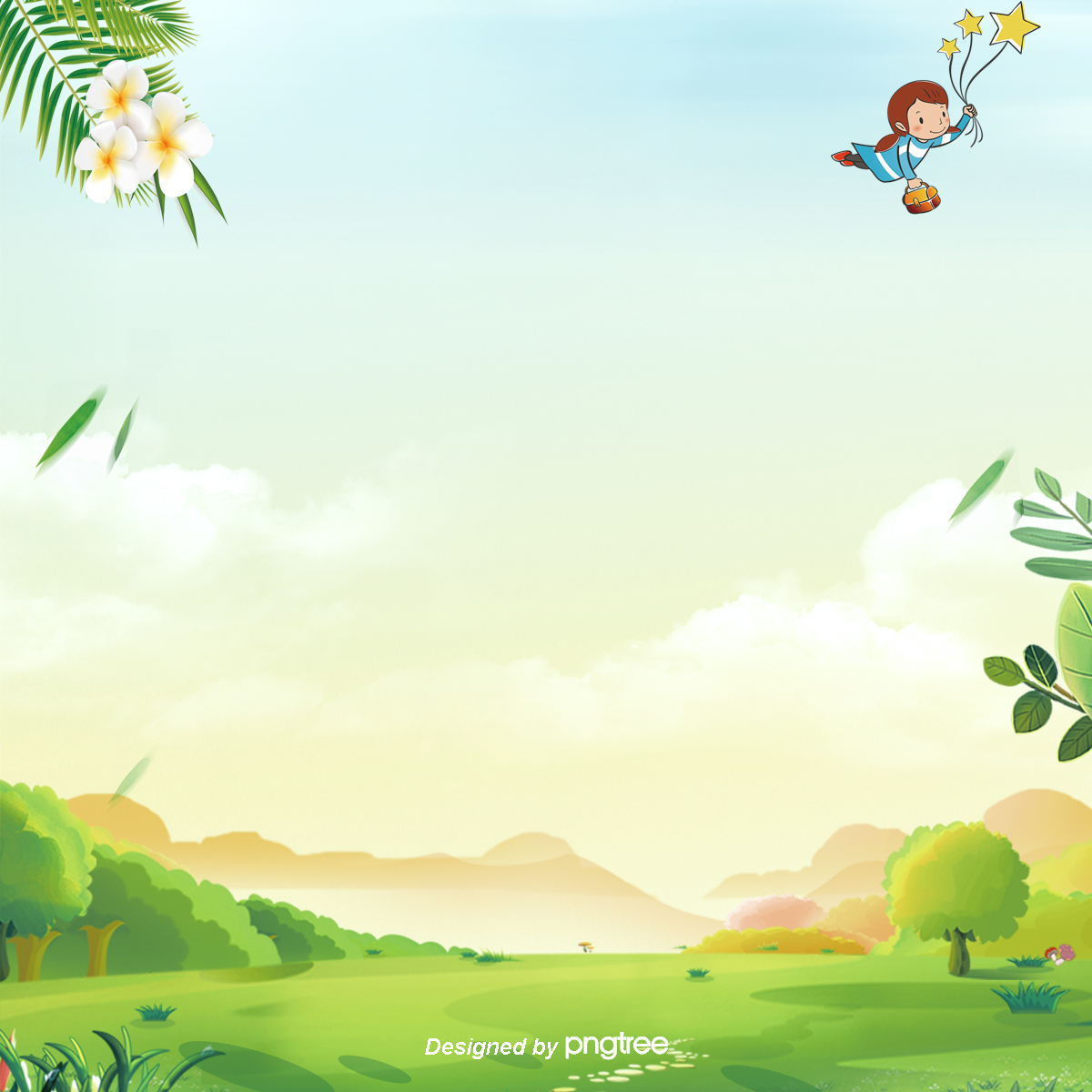 Đọc thông tin và quan sát các hình 4, 5, em hãy:
Kể tên các loại cây công nghiệp được trồng nhiều ở vùng Tây Nguyên.
Xác định trên lược đồ những nơi trồng nhiều các loại cây đó.
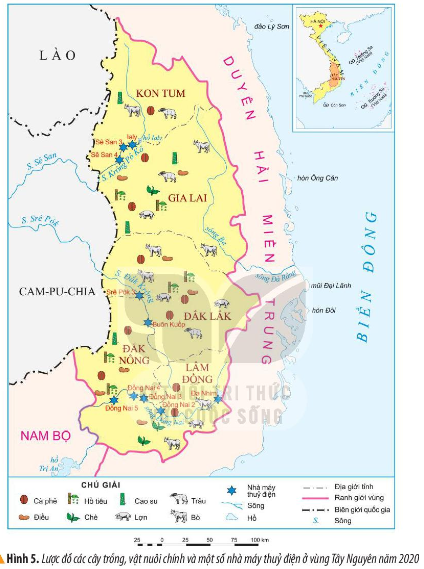 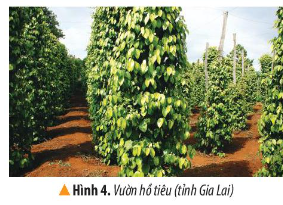 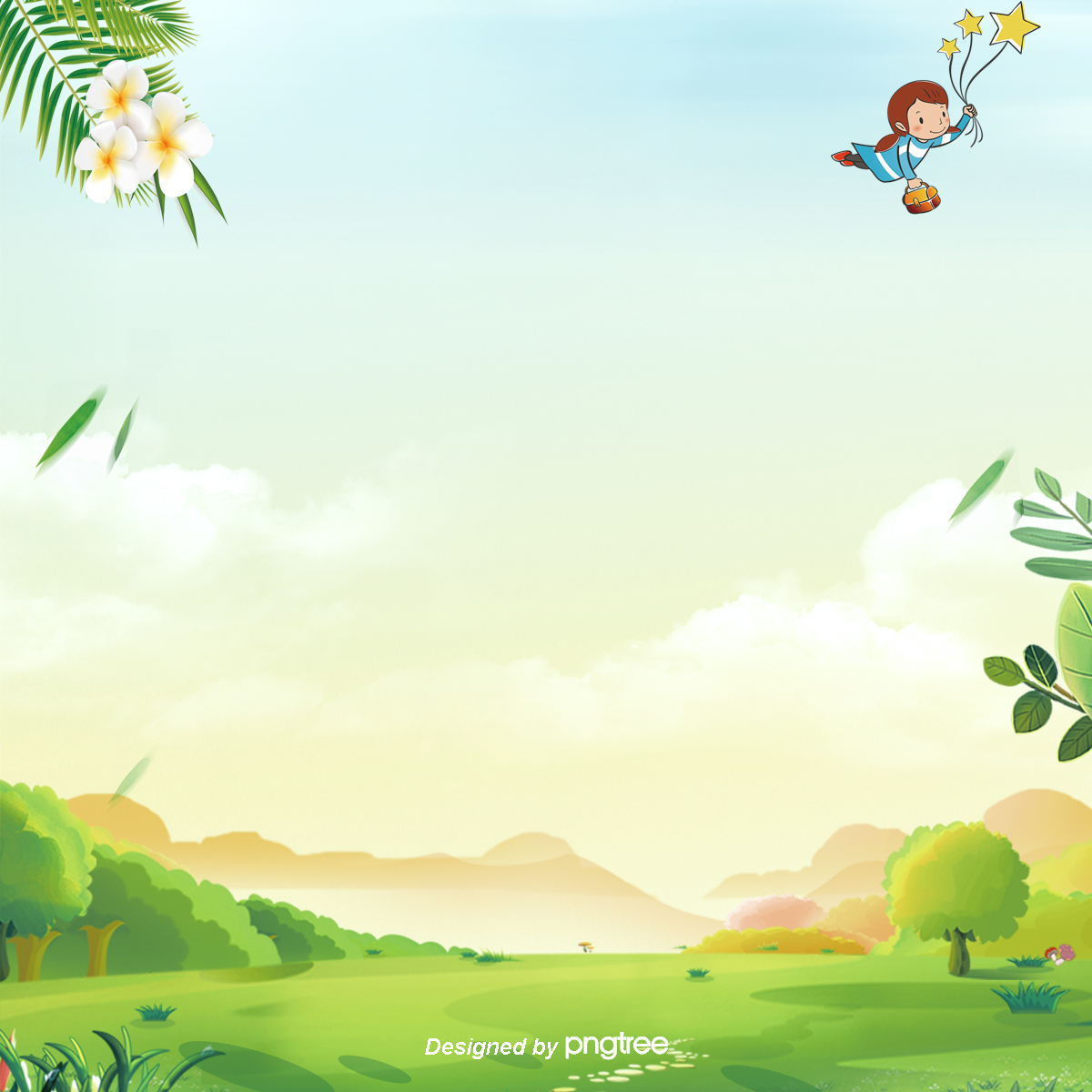 Các cây công nghiệp được trồng nhiều ở vùng Tây Nguyên là: cao su, cà phê, tiêu, chè, điều..
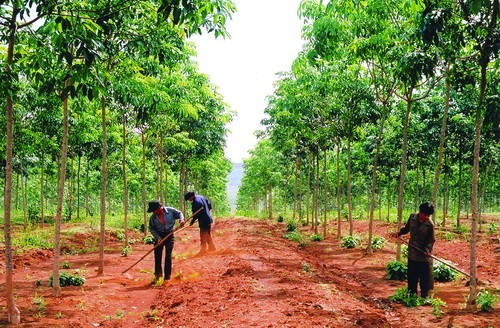 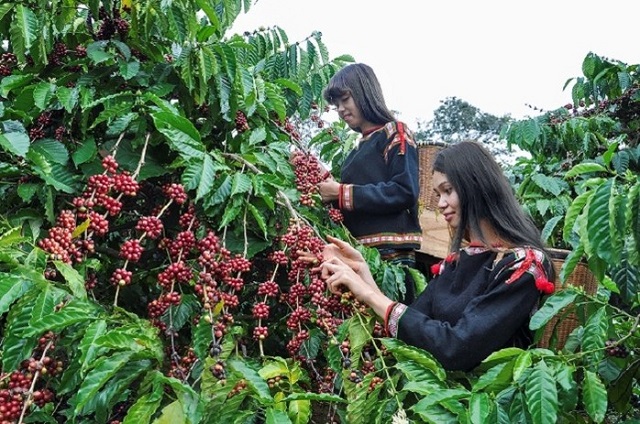 Cà phê
Cao su
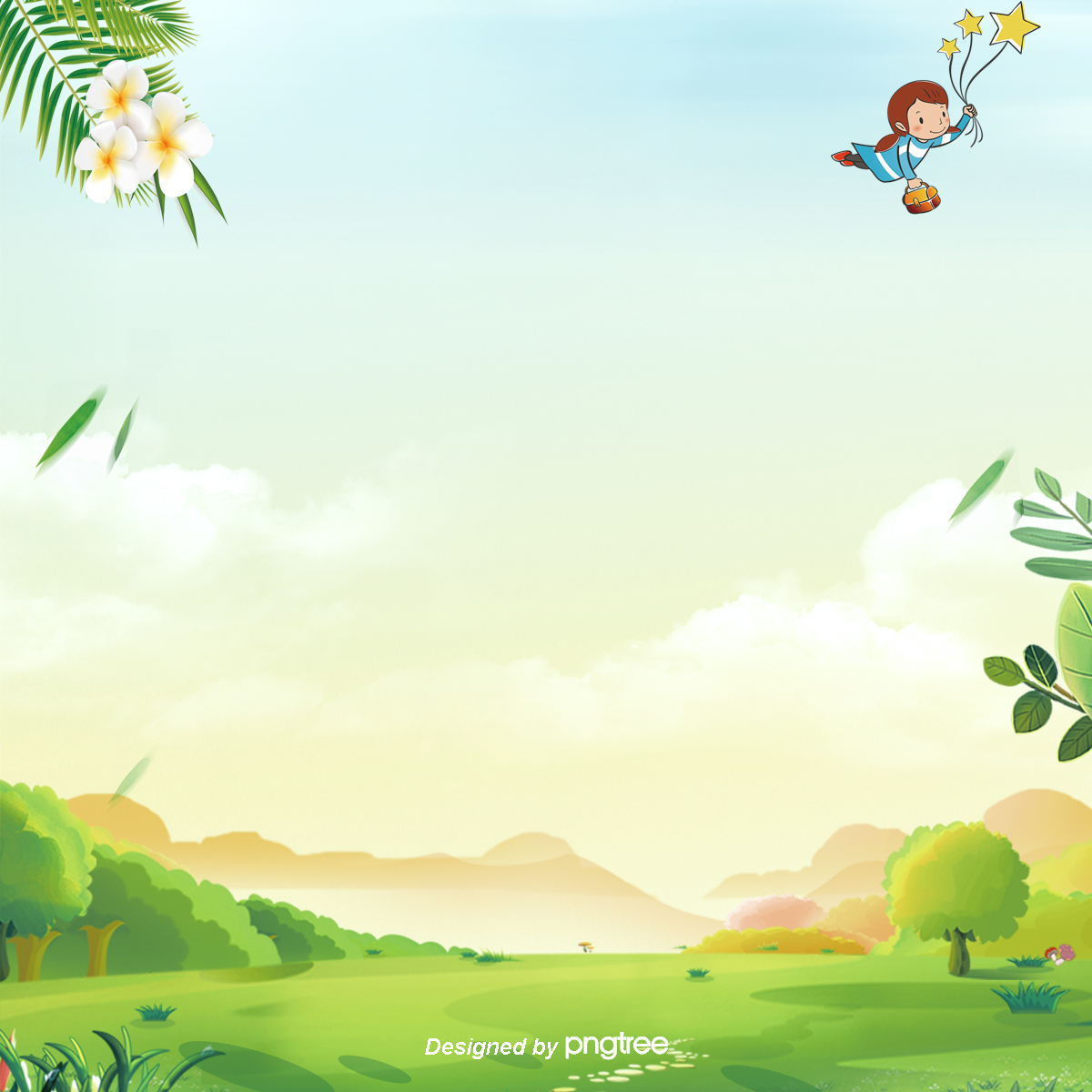 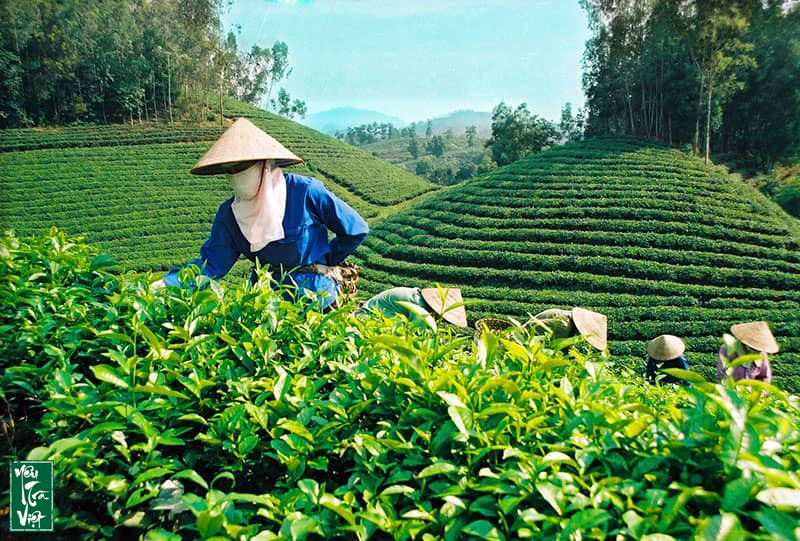 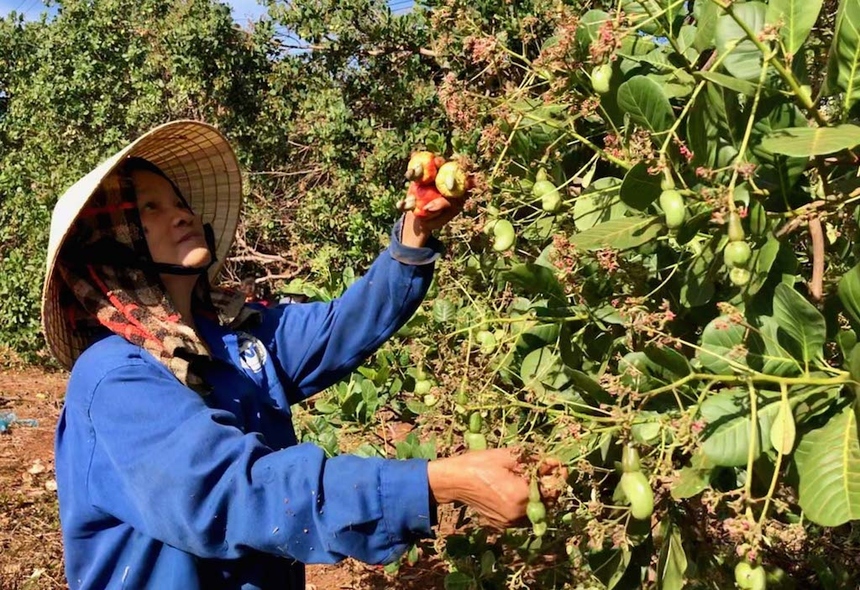 Điều
Chè
[Speaker Notes: Thiết kế: Hương Thảo – Zalo 0972115126]
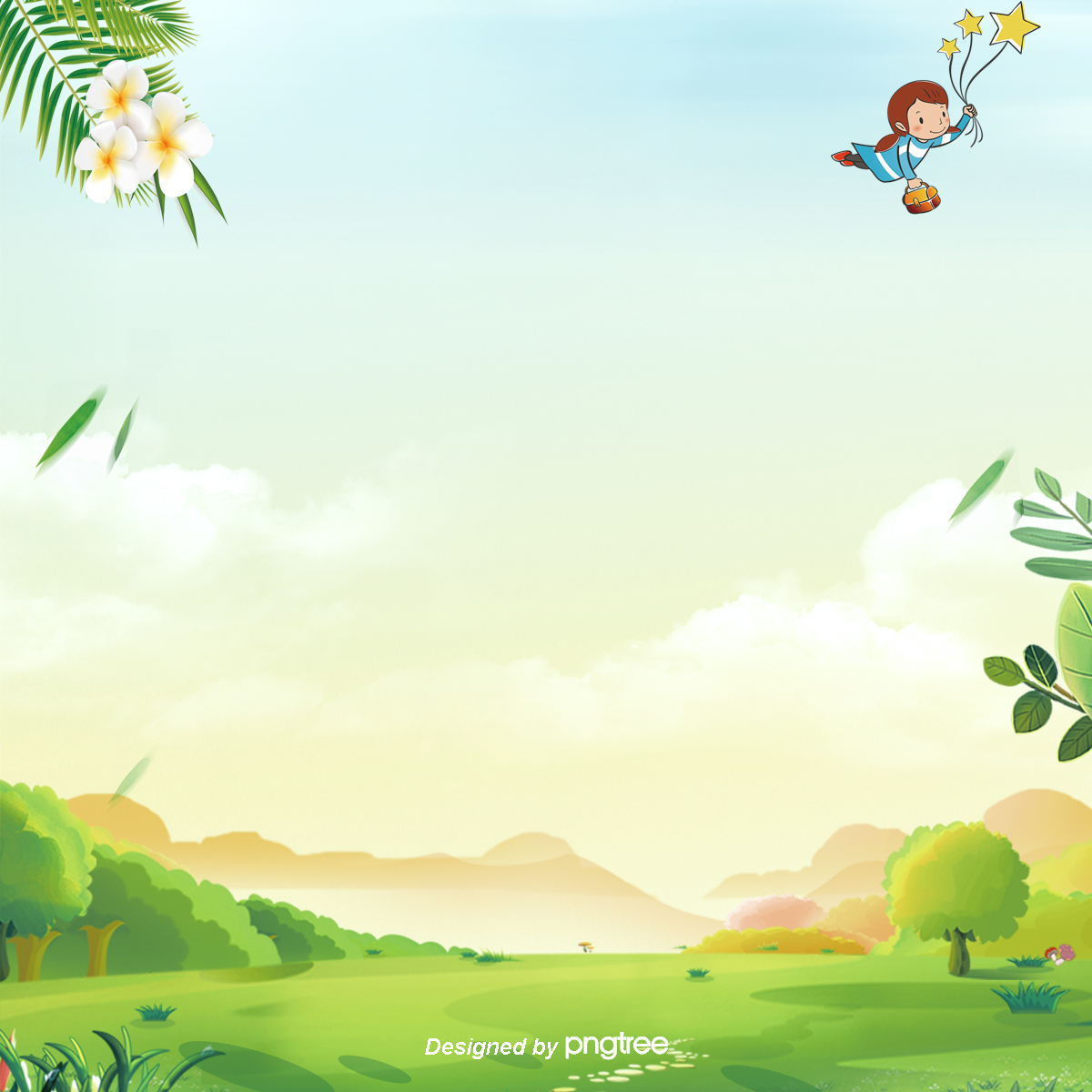 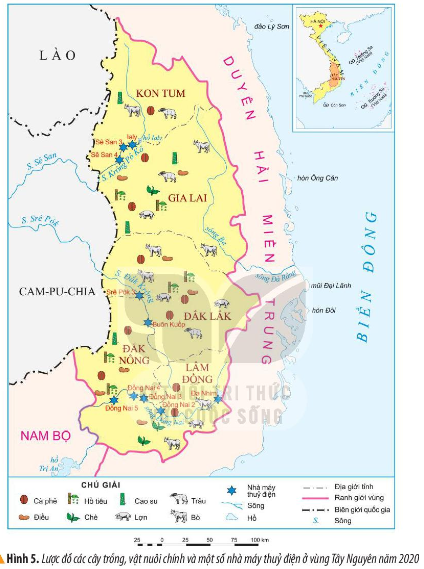 Cà phê
Điều
Hồ tiêu
Chè
Cao su
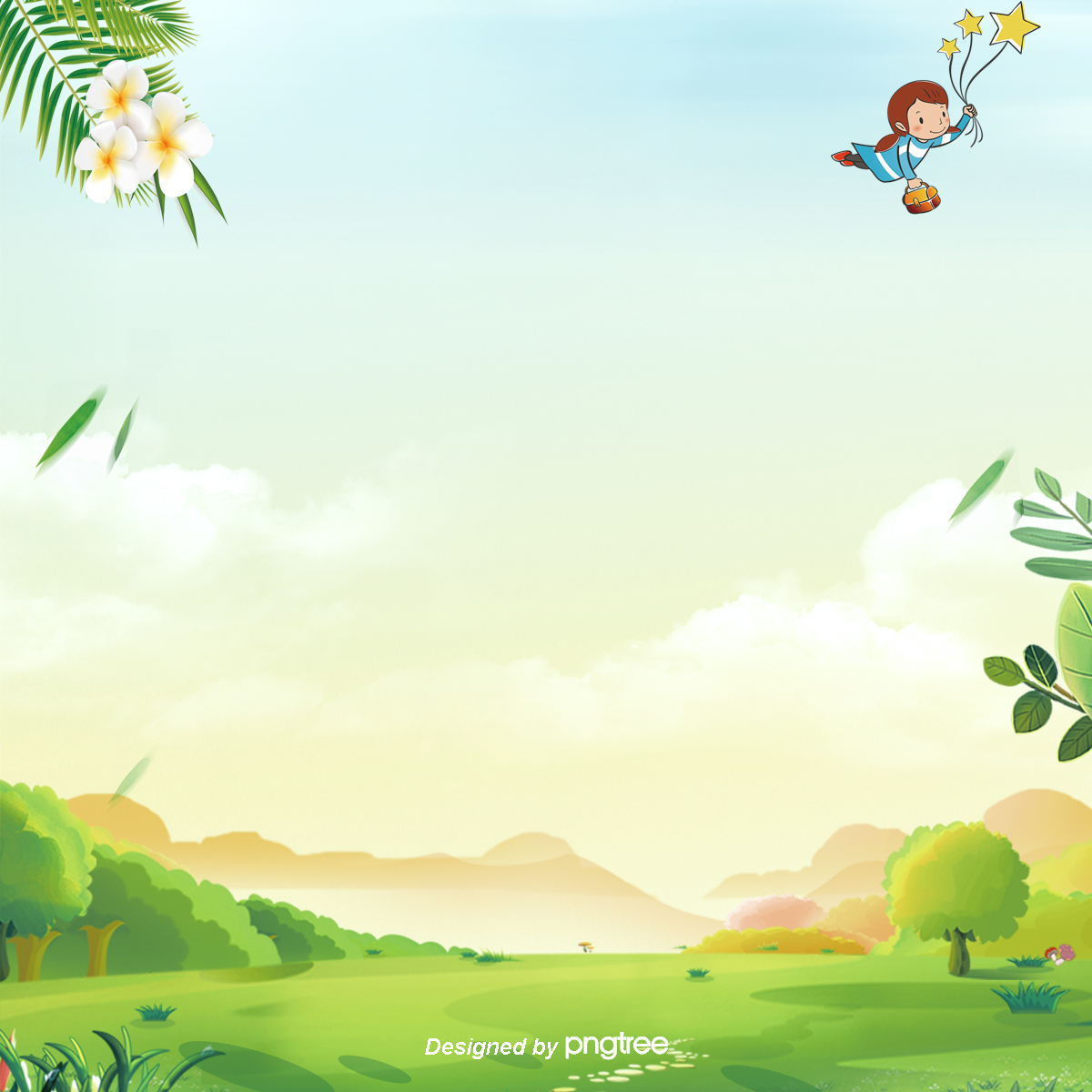 Tây Nguyên là vùng trồng cây công nghiệp lâu năm ở nước ta. Các cây trồng chính có giá trị xuất khẩu cao là cà phê. Cà phê ở Buôn Ma Thuột (Đắk Lắk) được đánh giá cao nhất và có hương vi đặc trưng nổi tiếng ở nước ta.
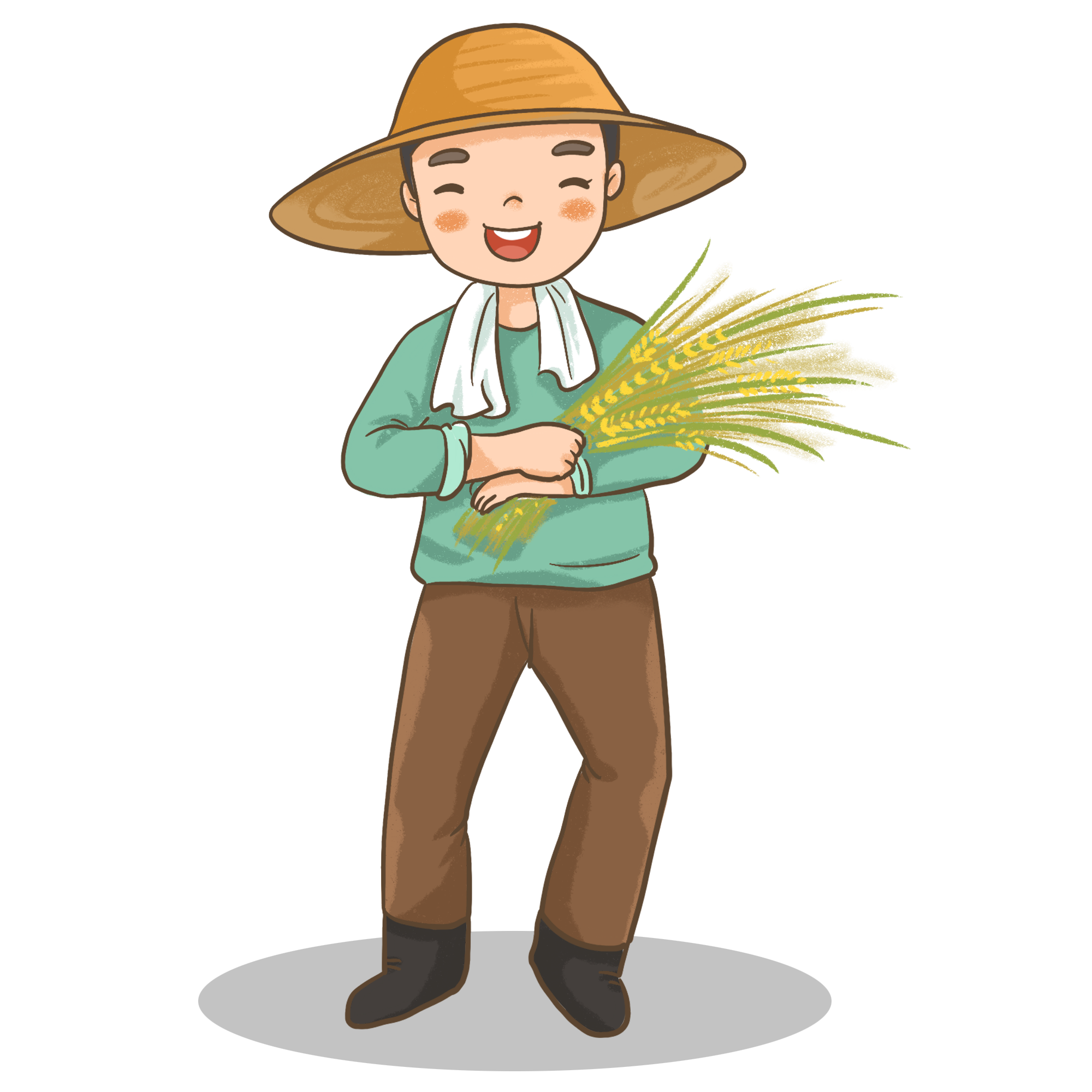 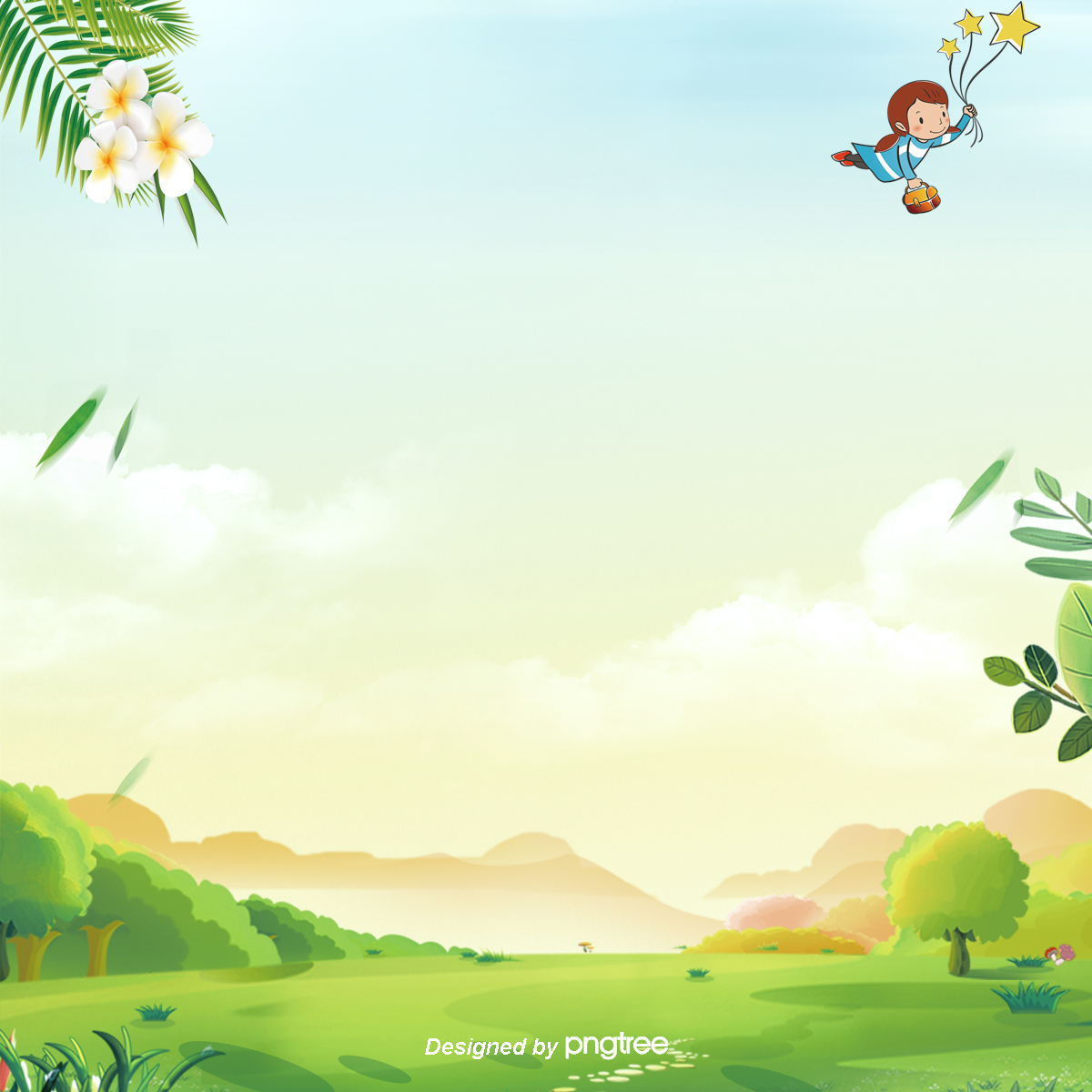 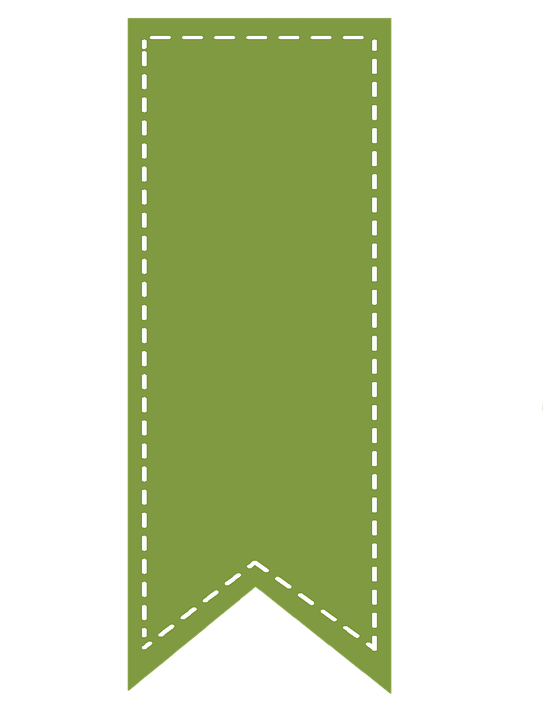 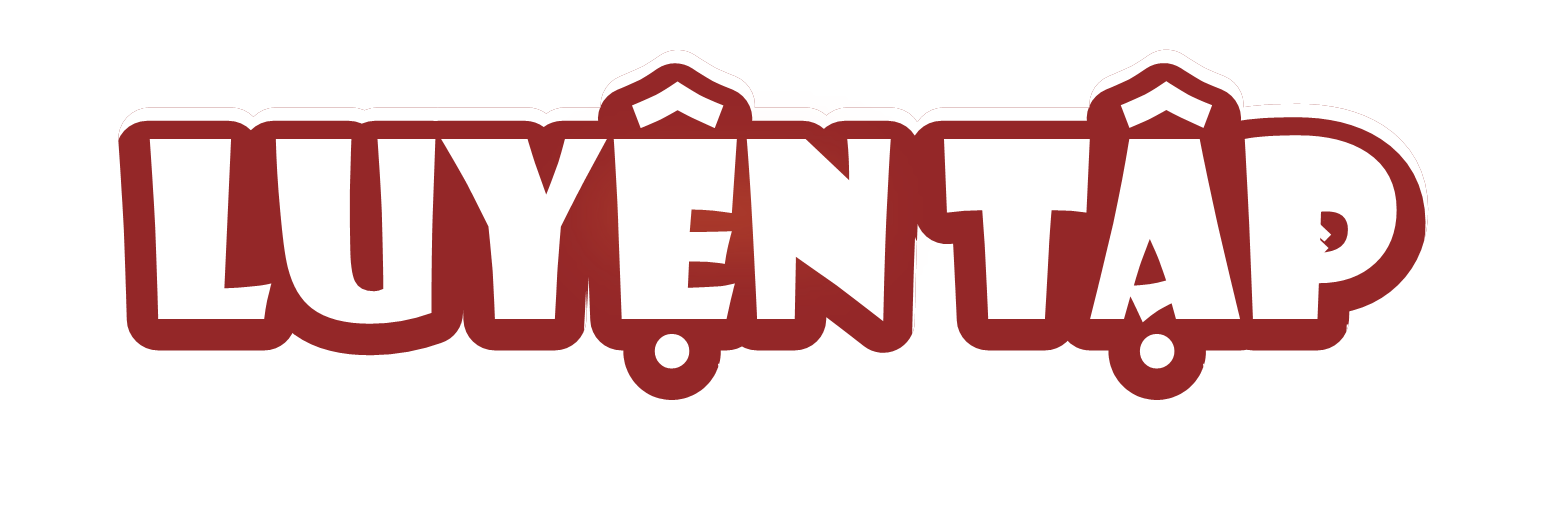 3
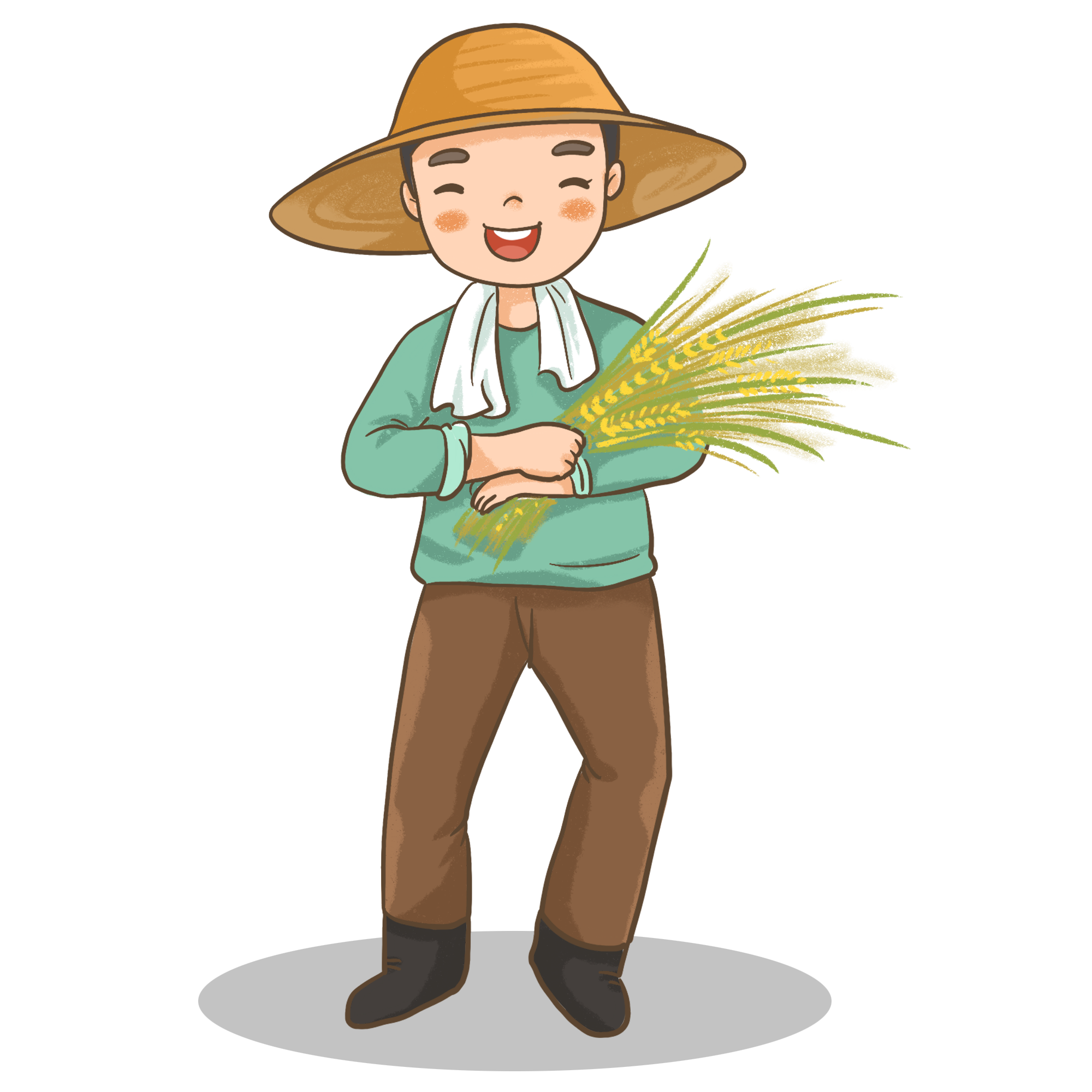 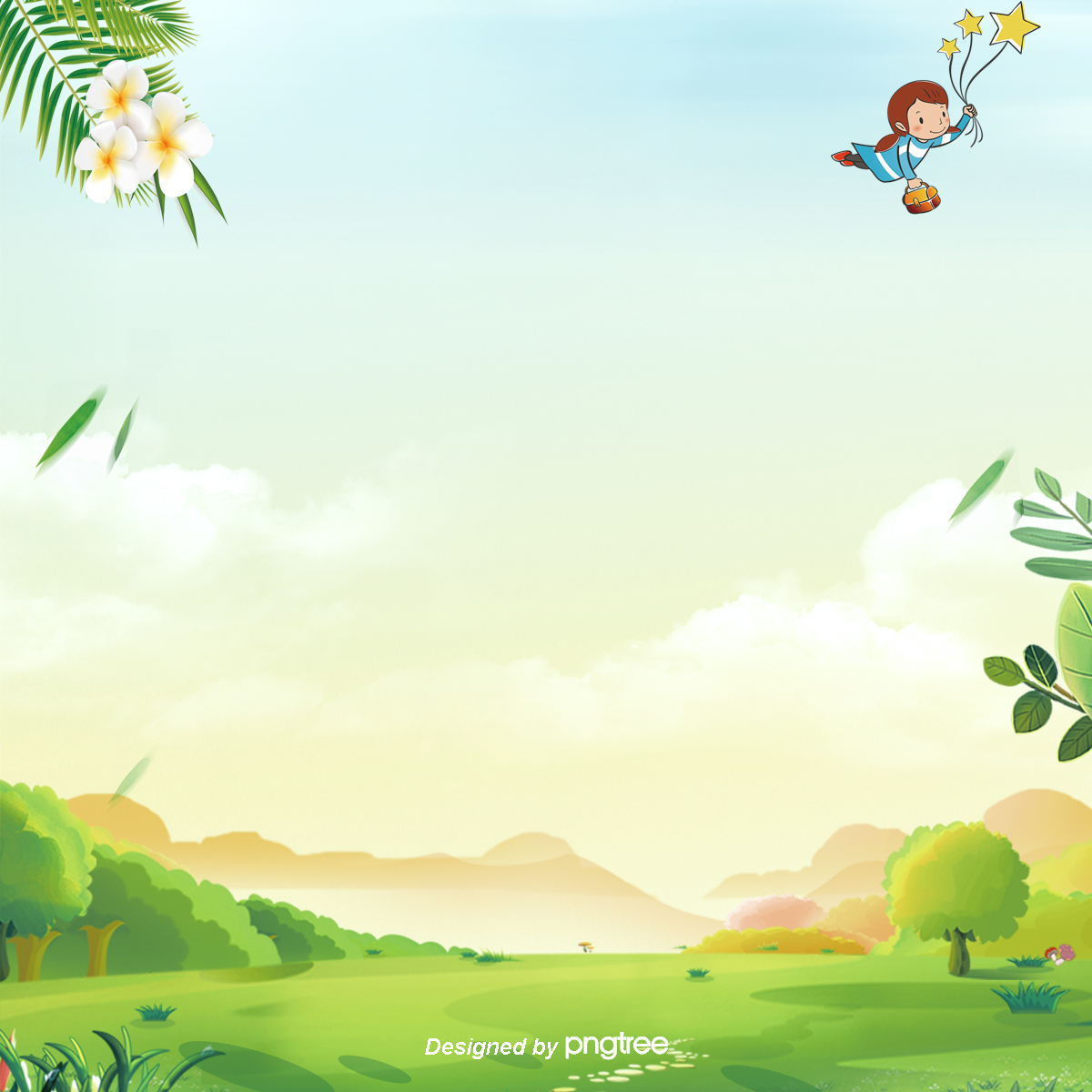 Dựa vào bảng mật độ dân số các vùng ở nước ta năm 2020, hãy sắp xếp mật độ dân số các vùng theo thứ tự từ cao xuống thấp.
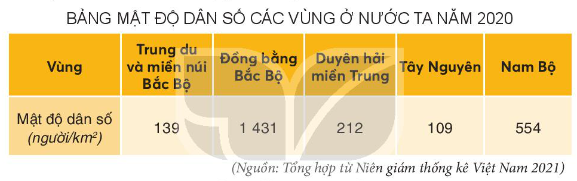 Đồng bằng Bắc Bộ => Nam Bộ => Duyên hải miền Trung => Trung du và miền núi Bắc Bộ => Tây Nguyên.
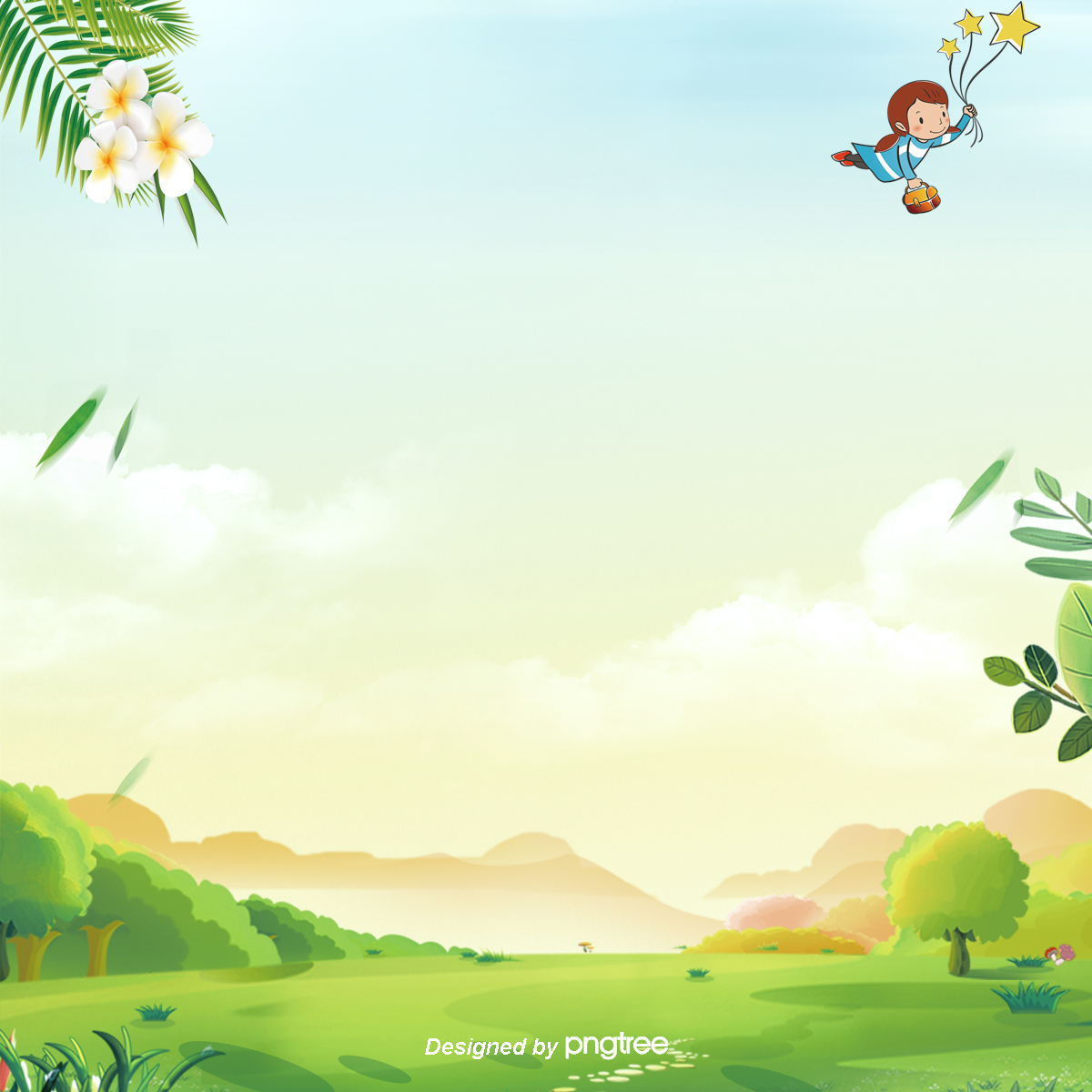 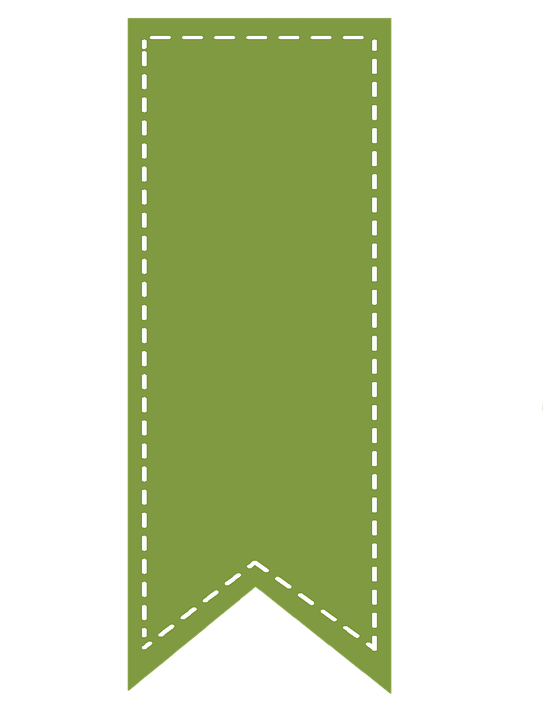 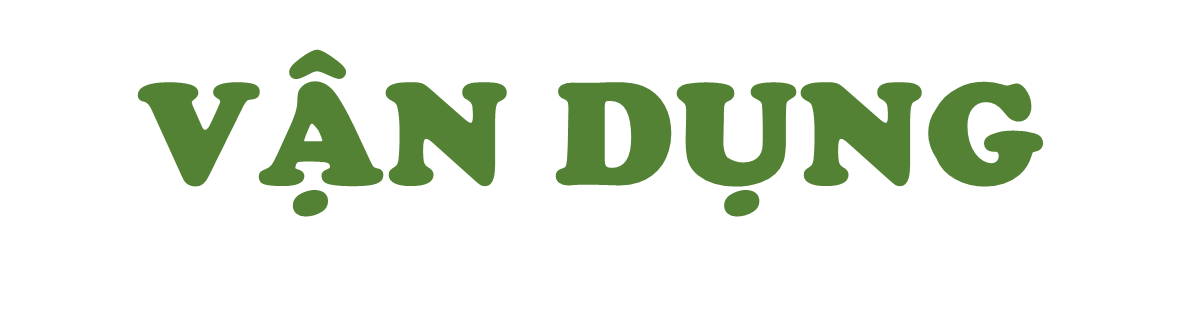 4
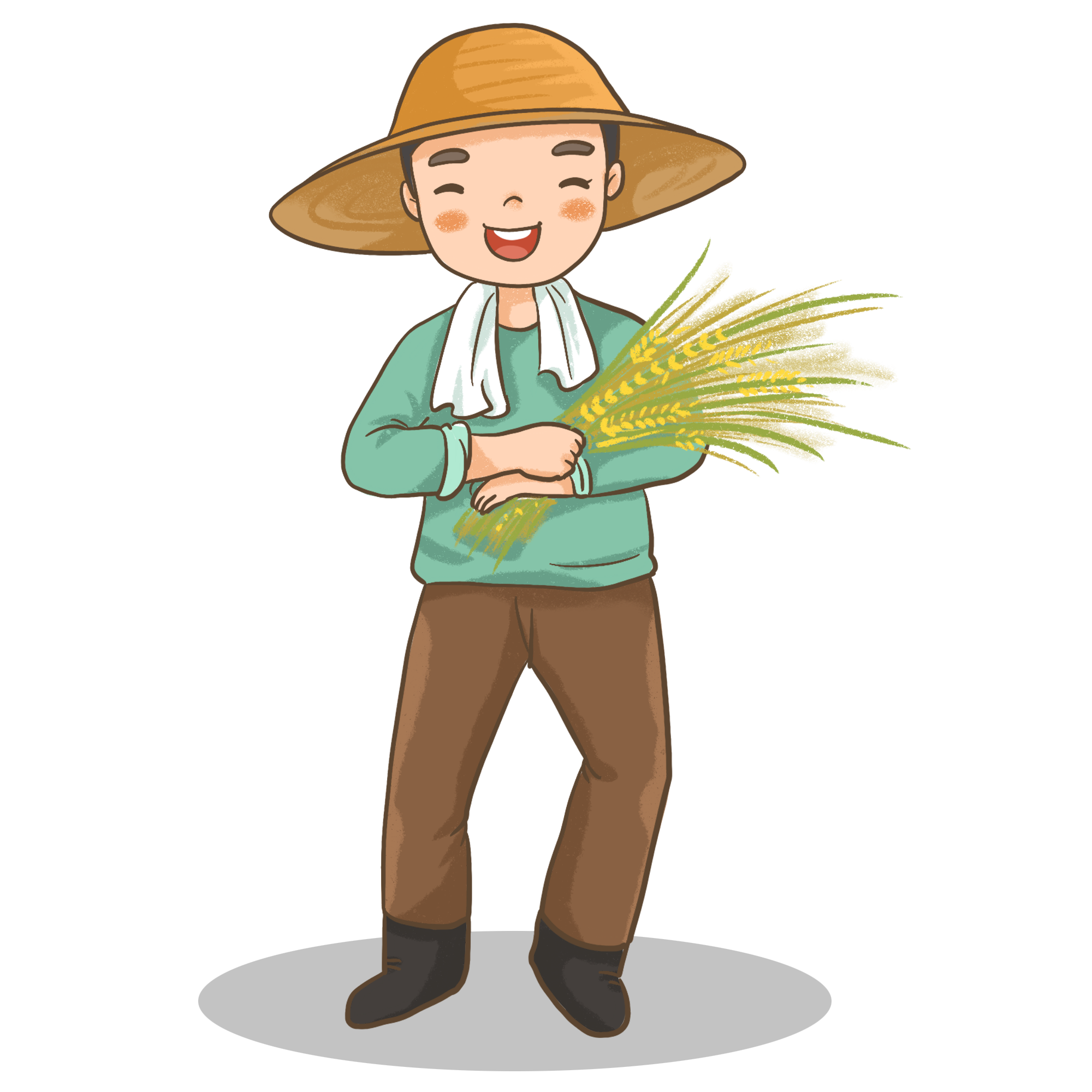 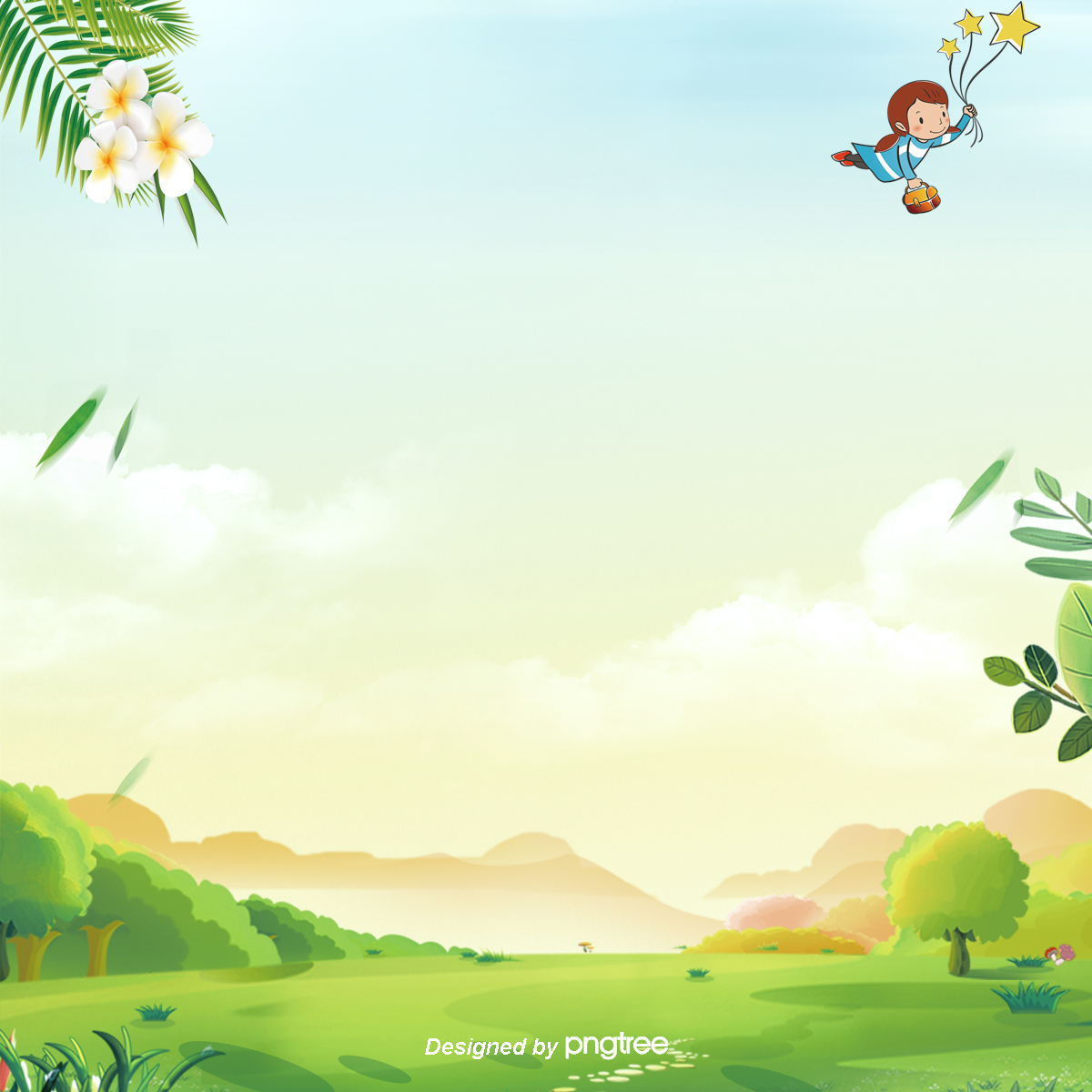 Các bạn hãy chọn một ô cửa mà mình thích nhé
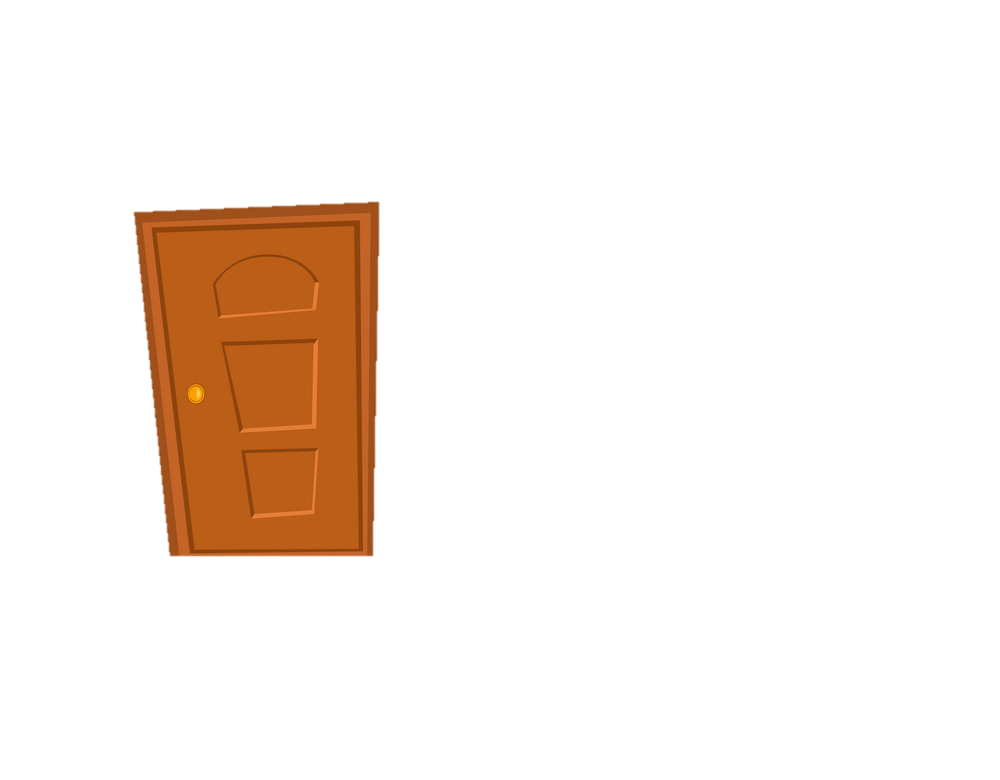 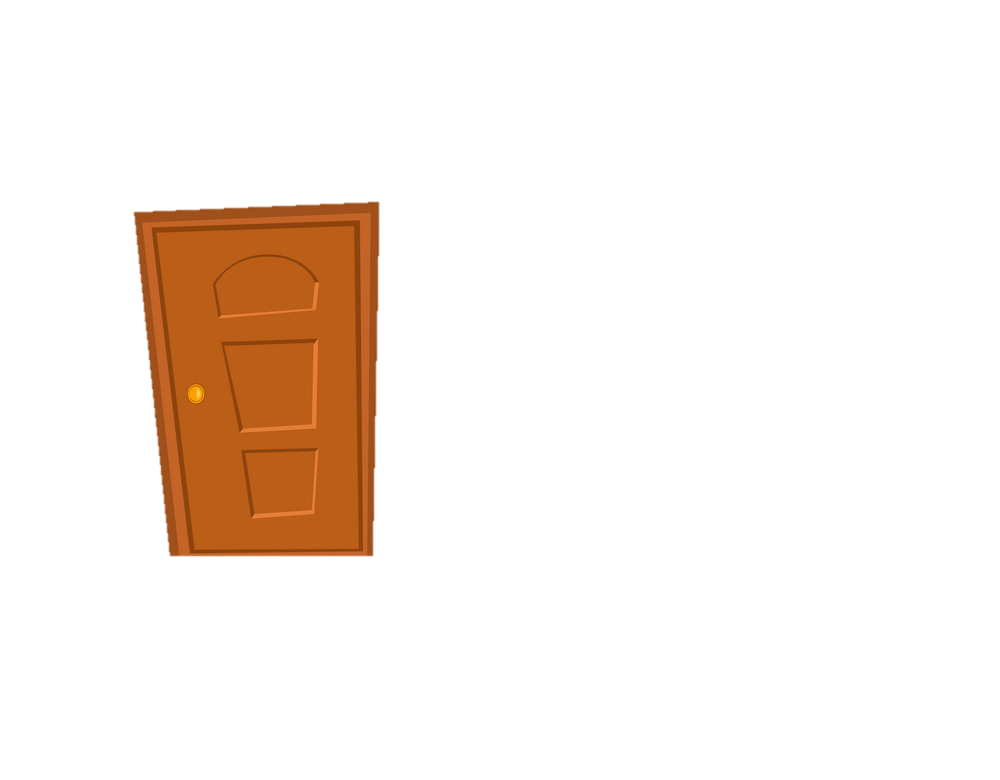 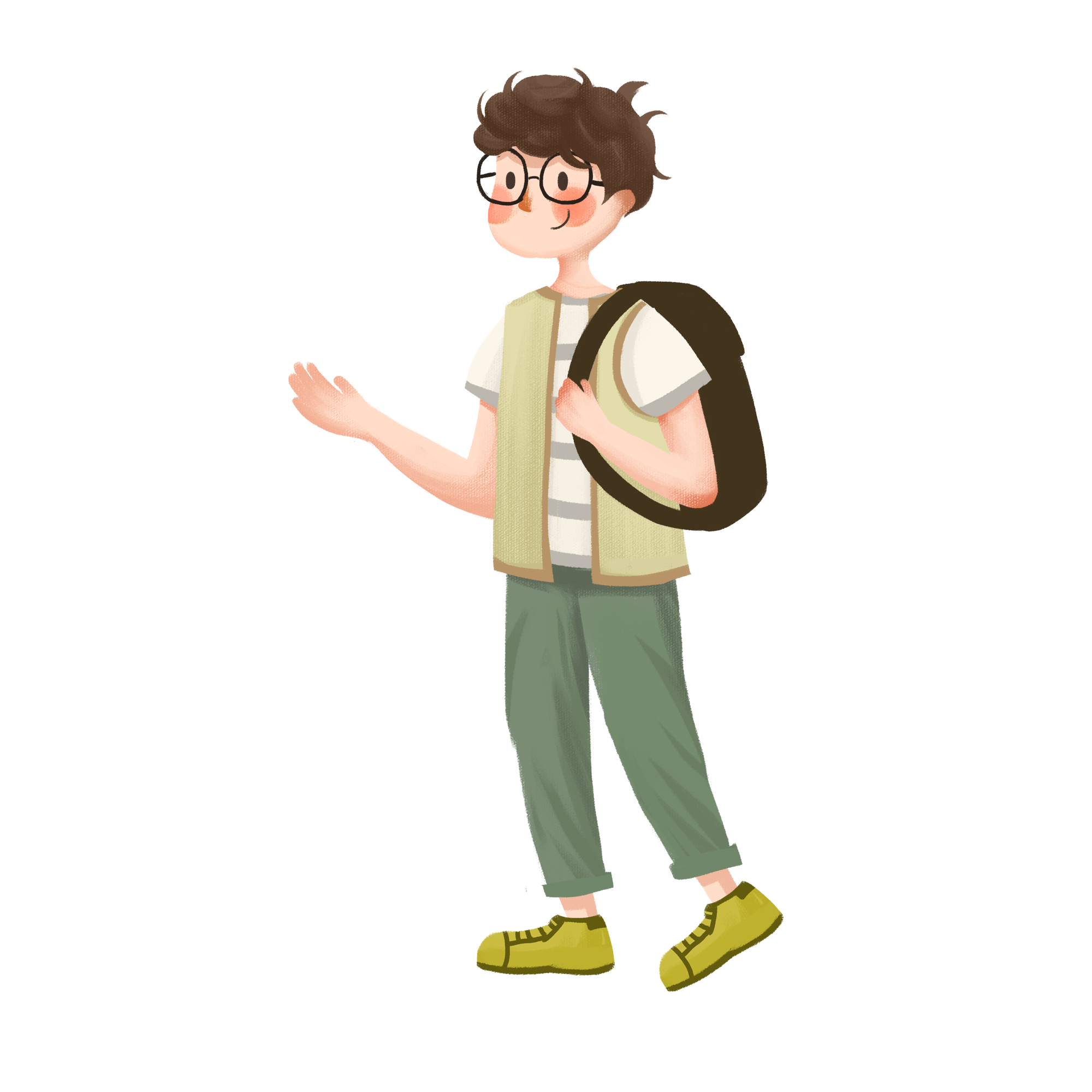 2
1
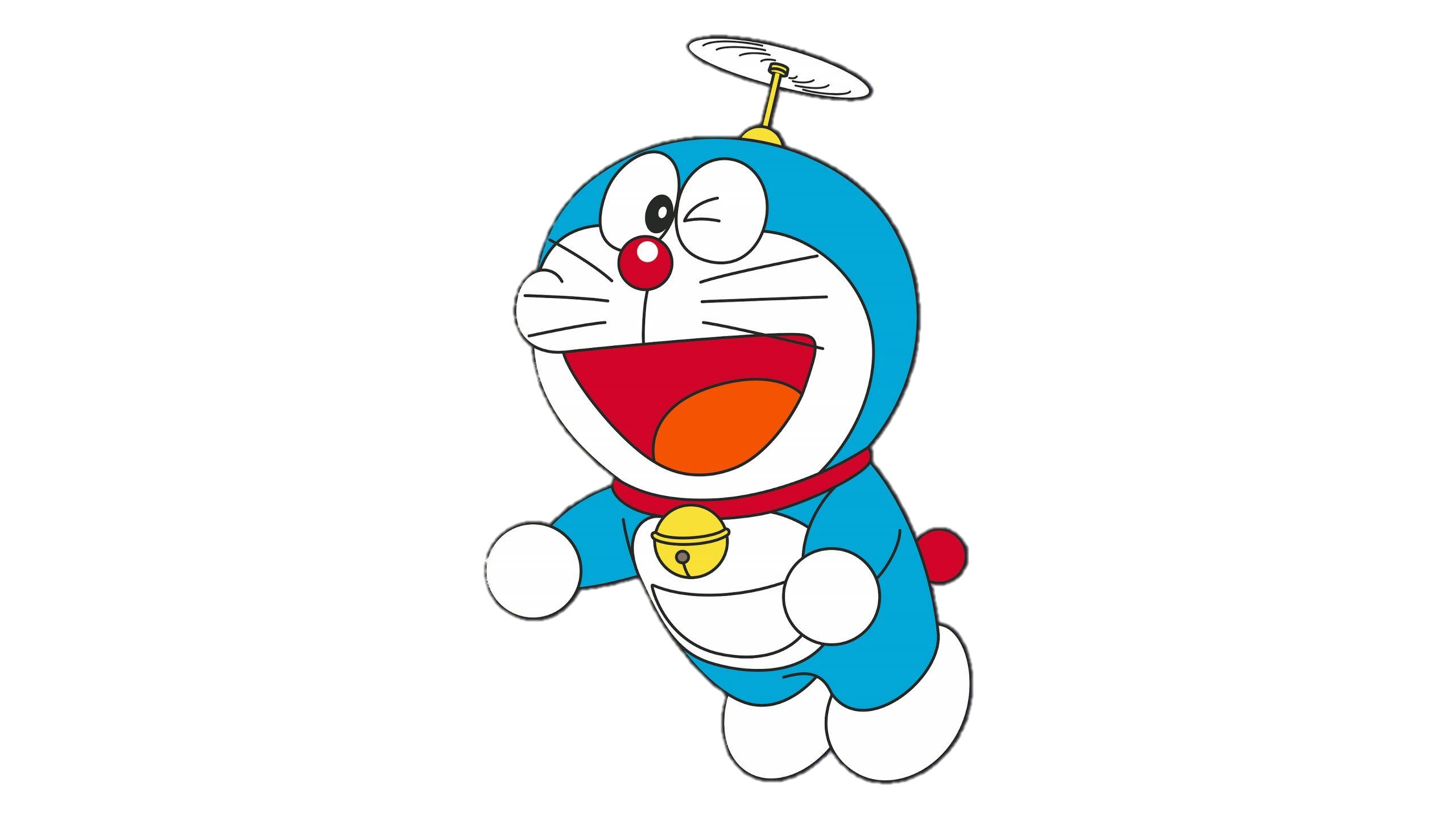 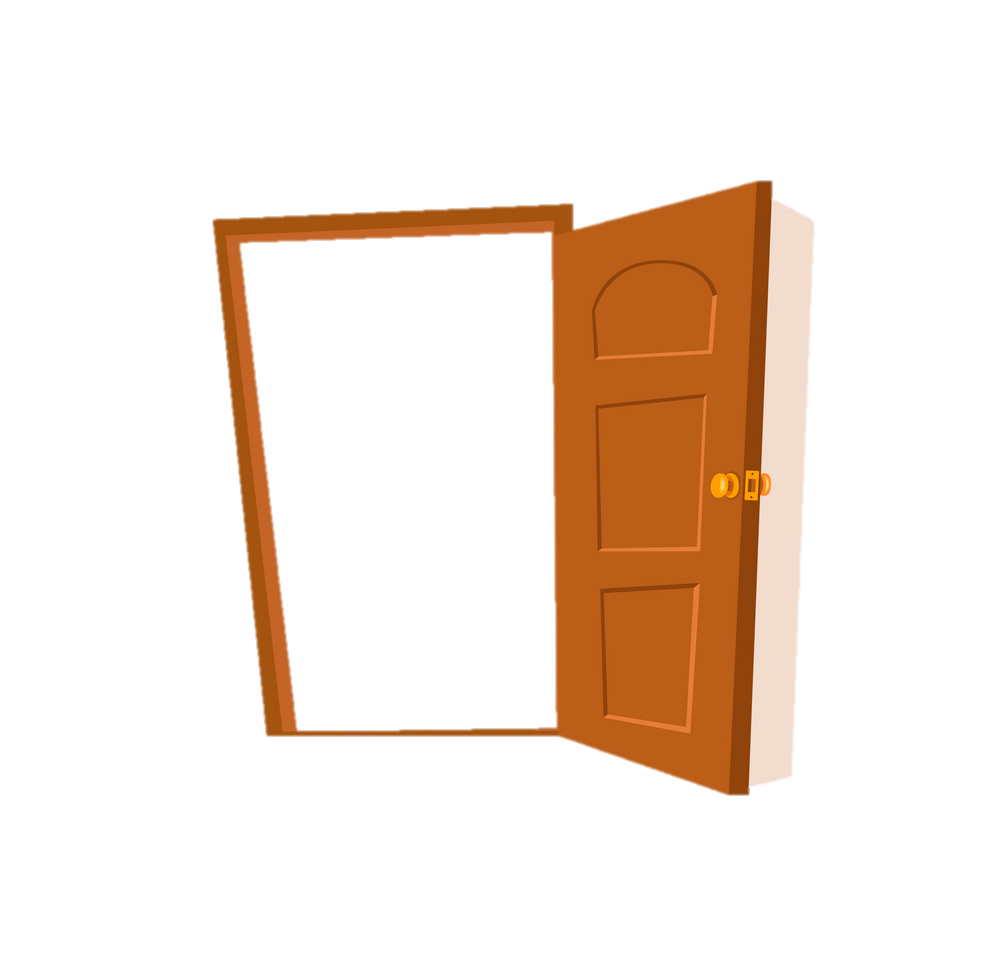 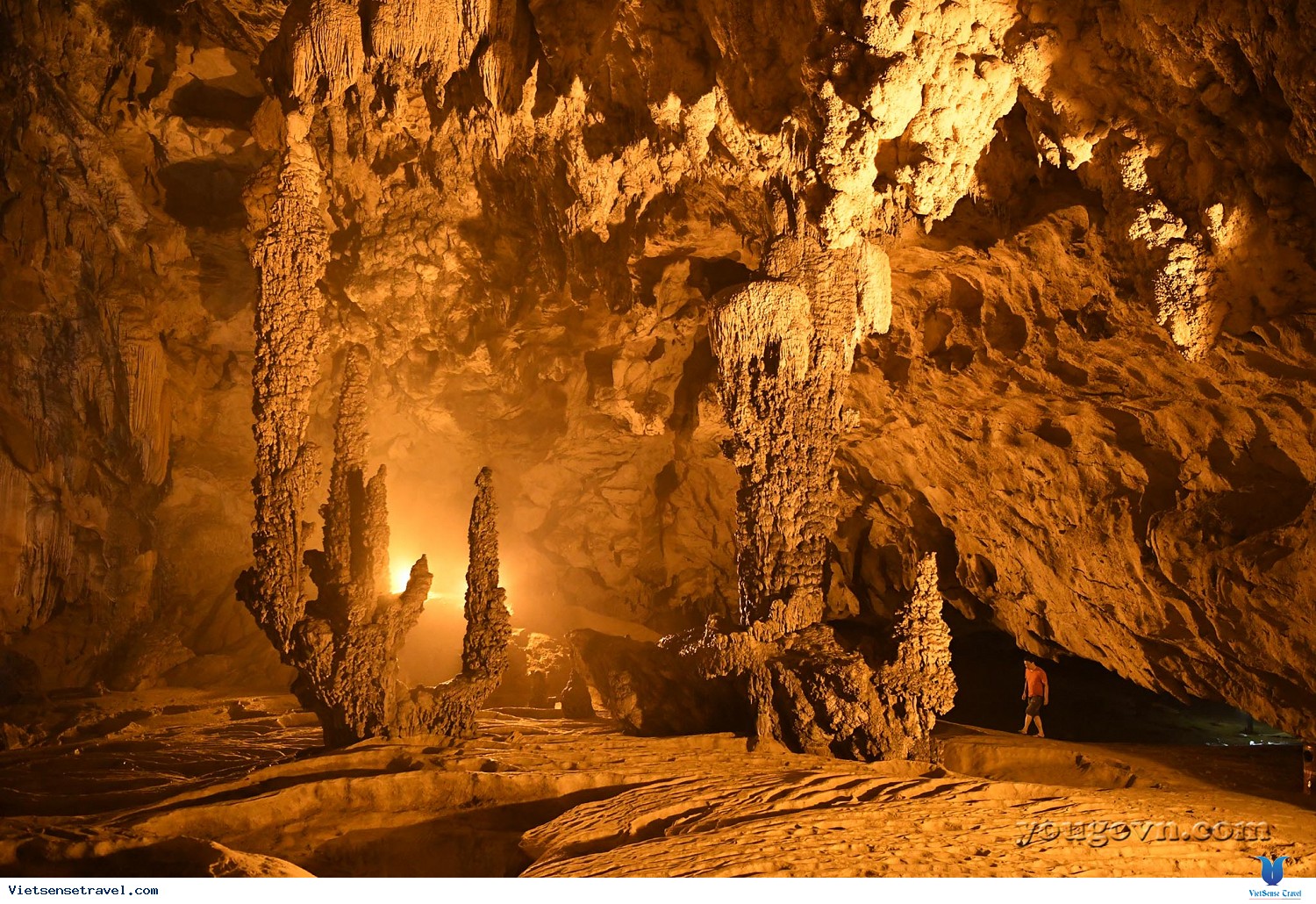 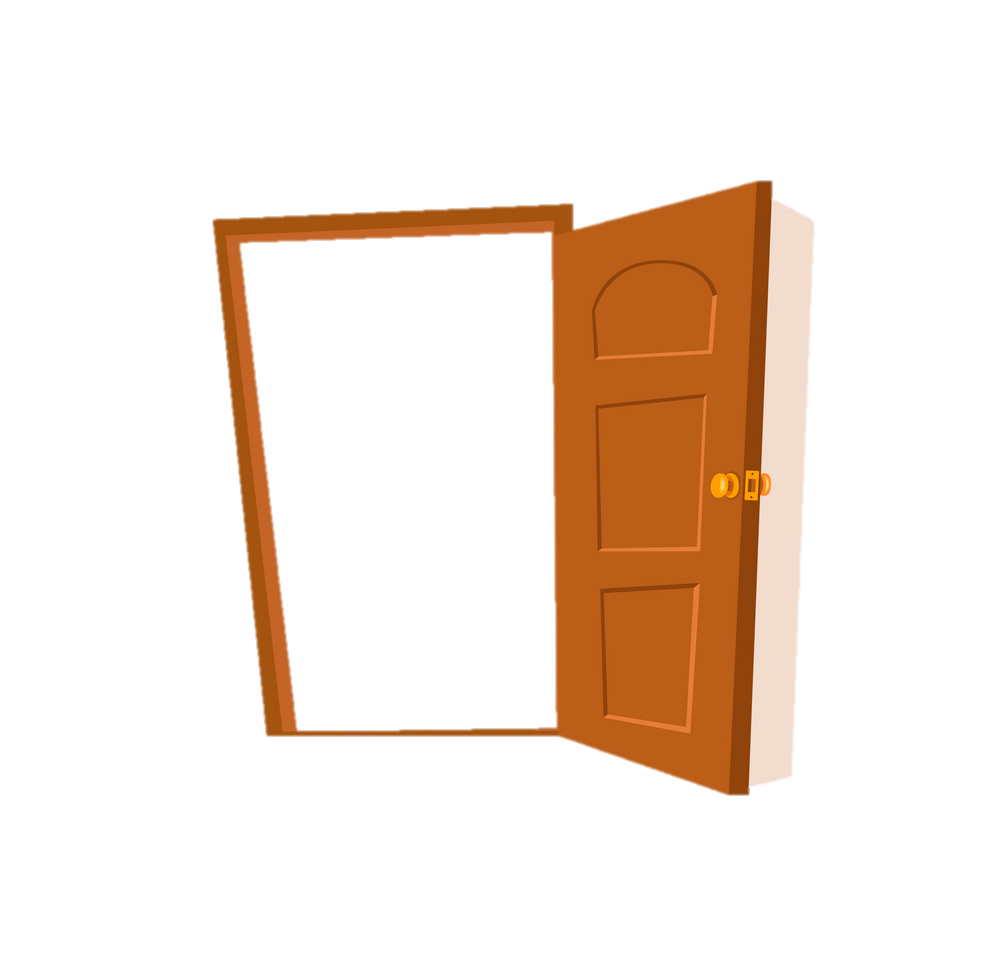 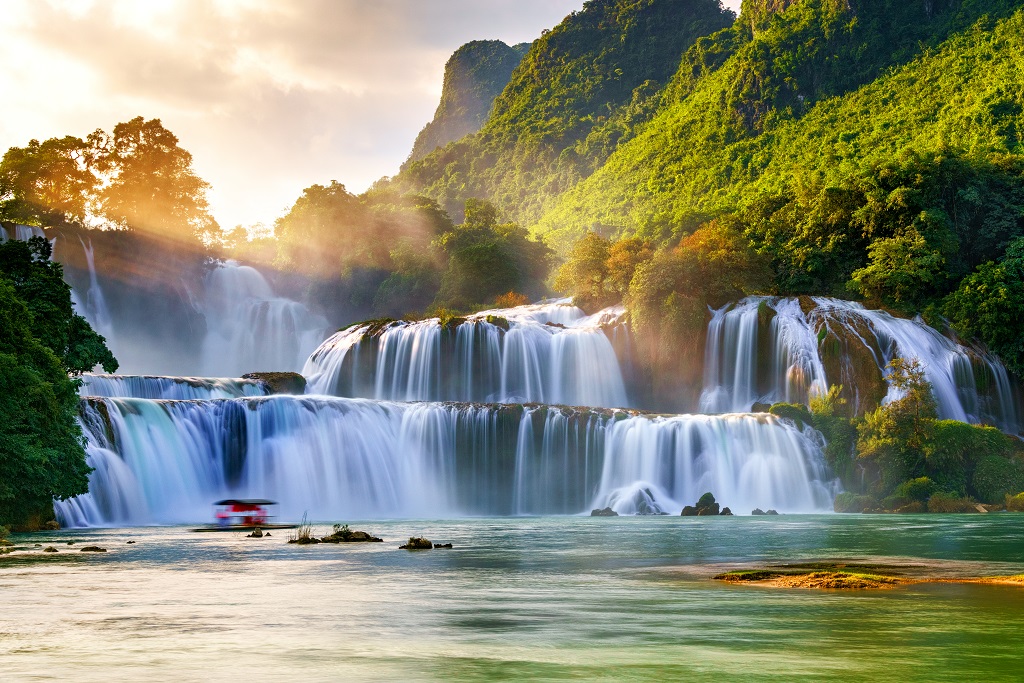 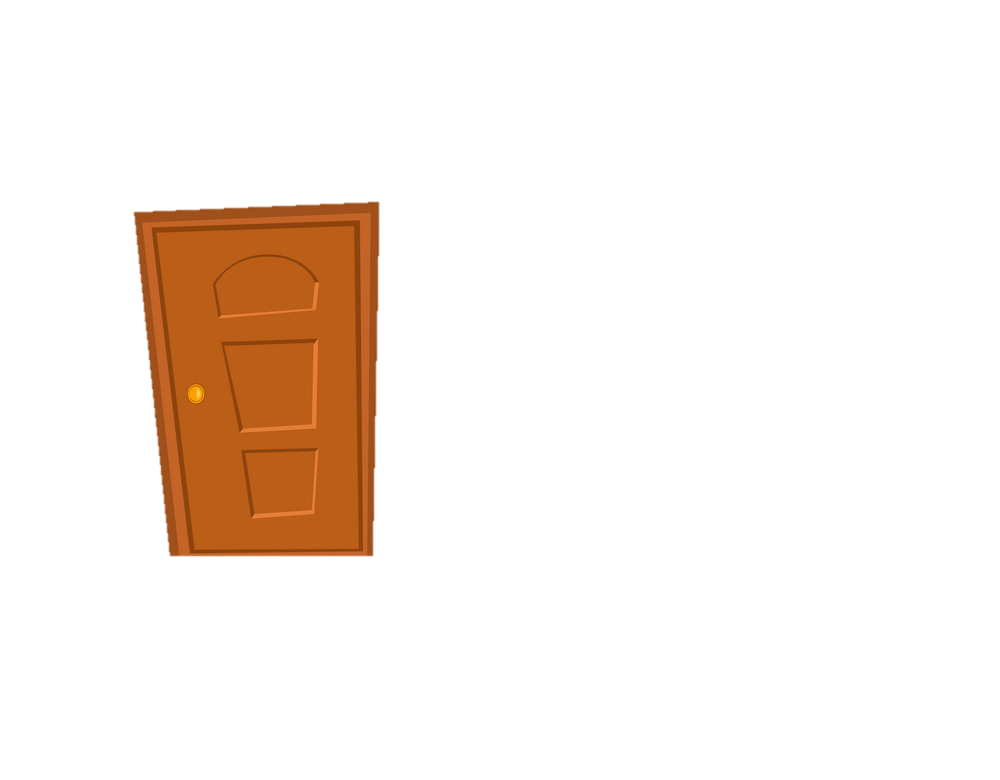 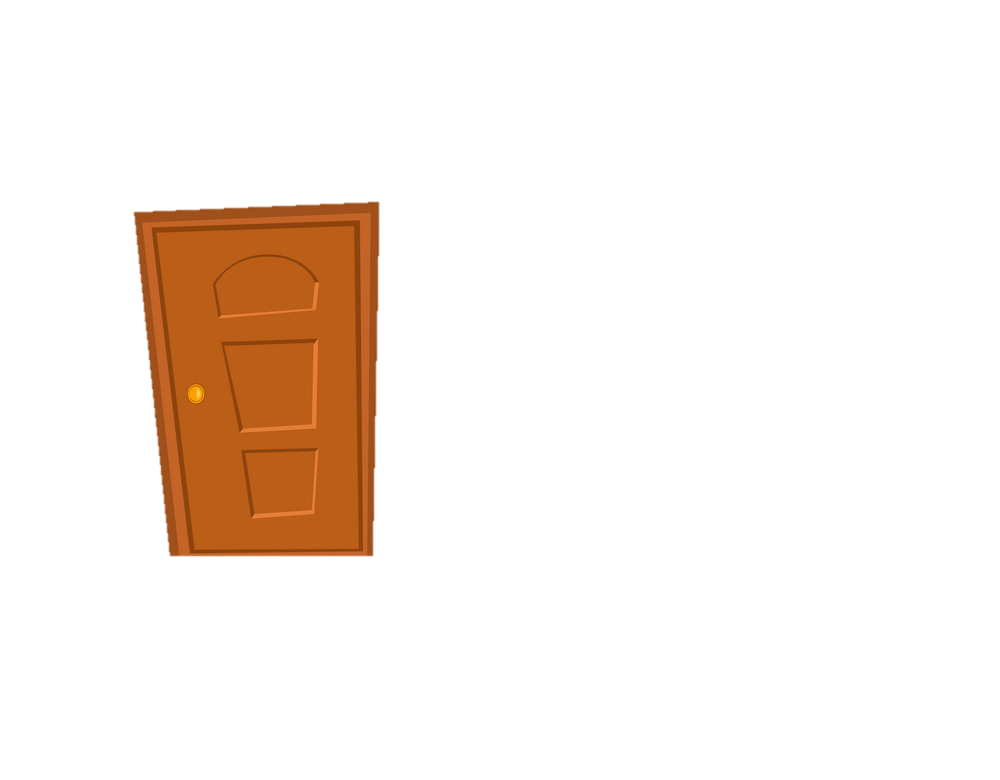 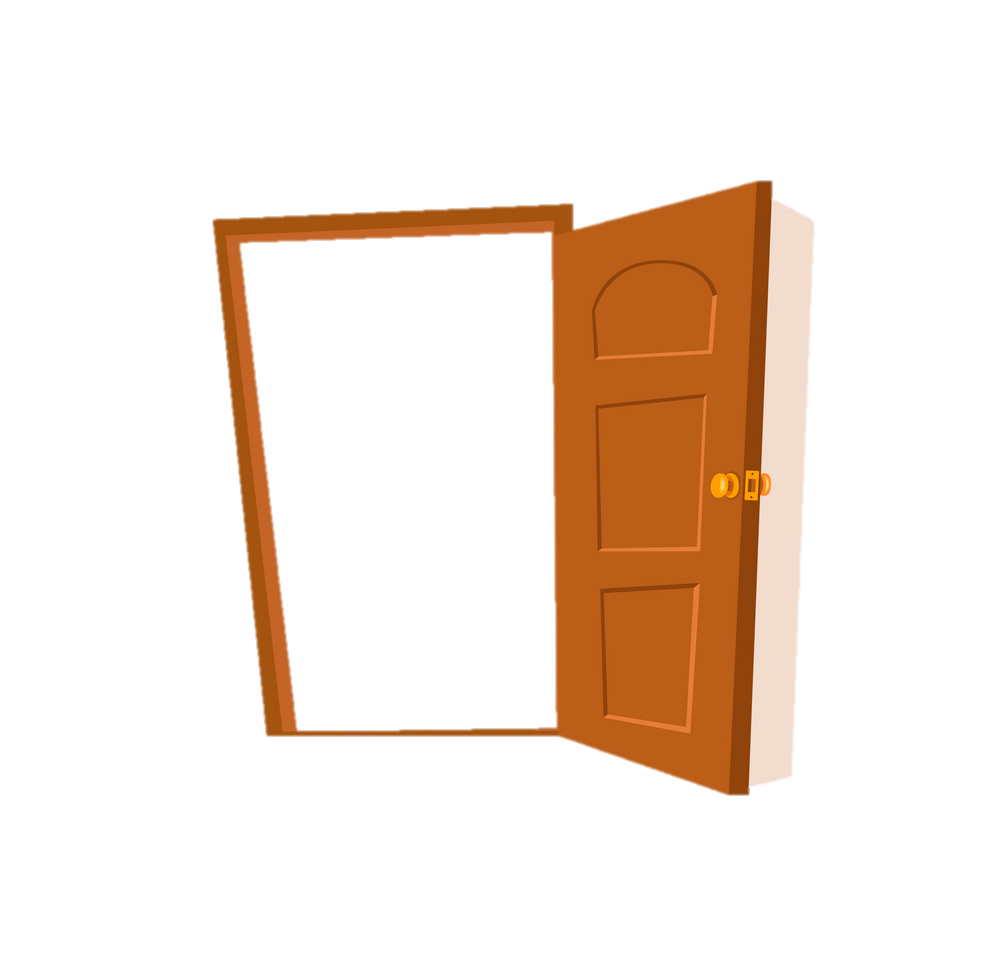 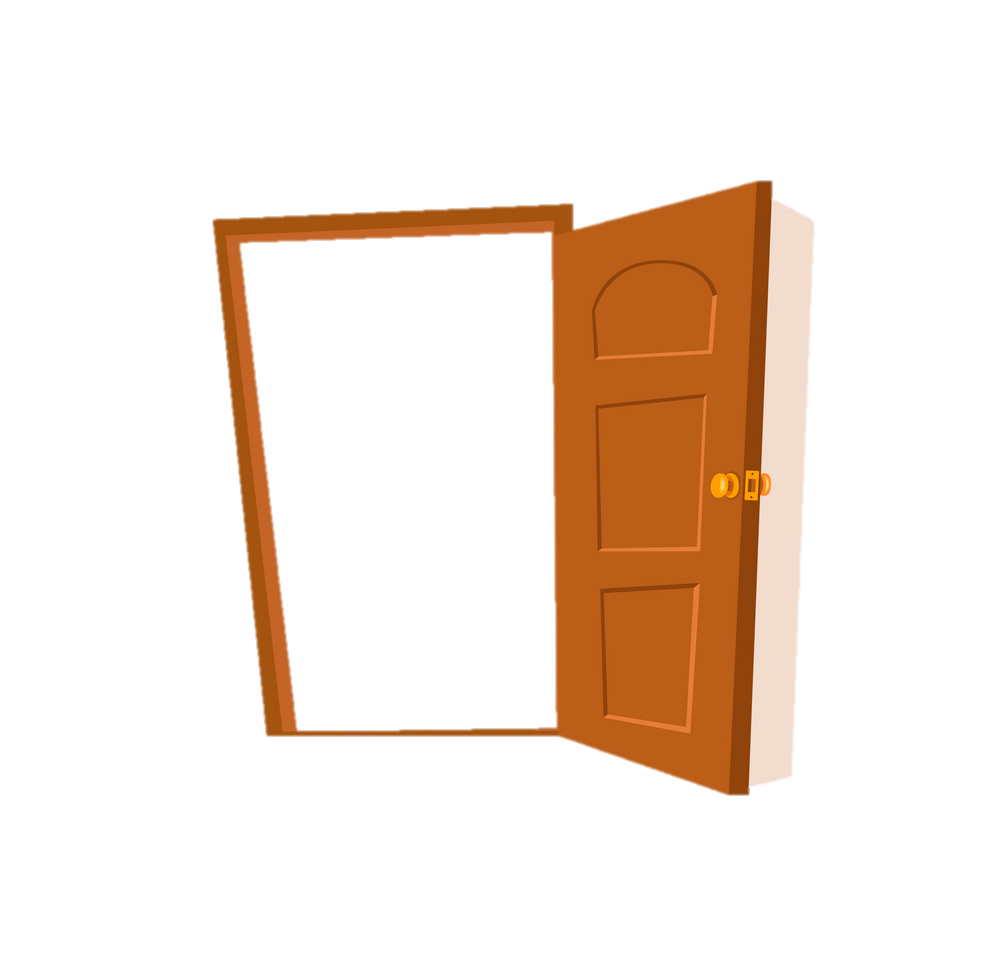 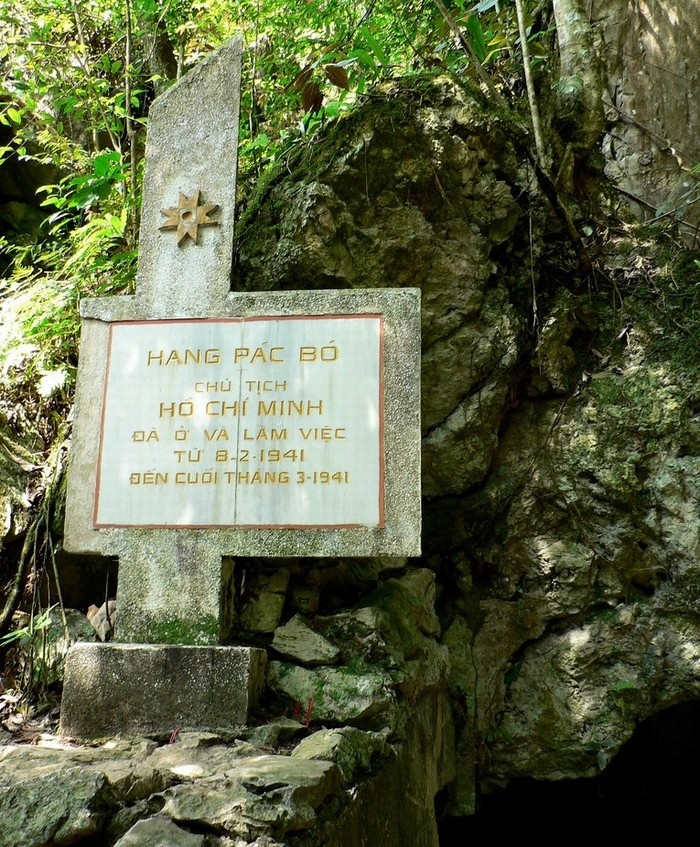 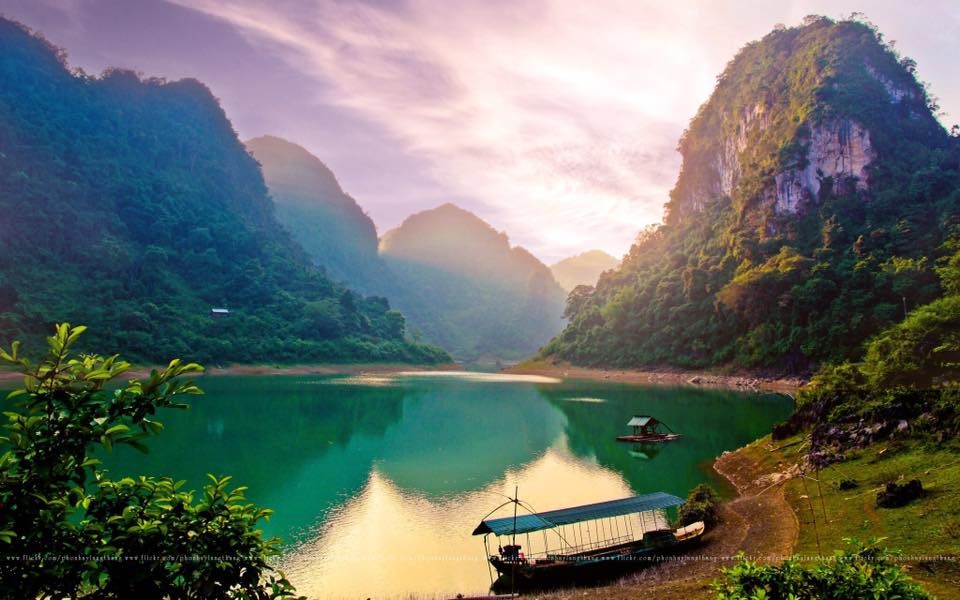 3
4
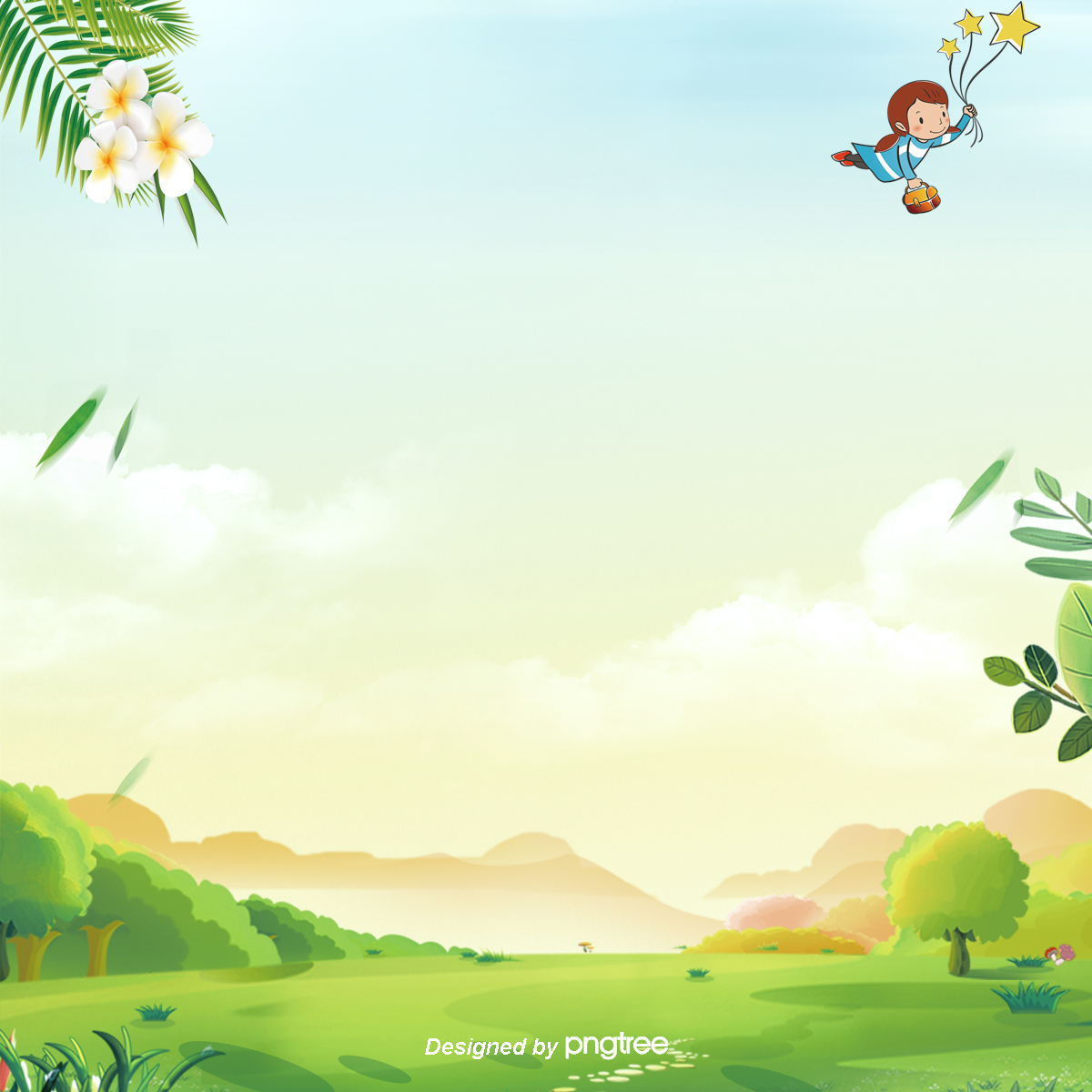 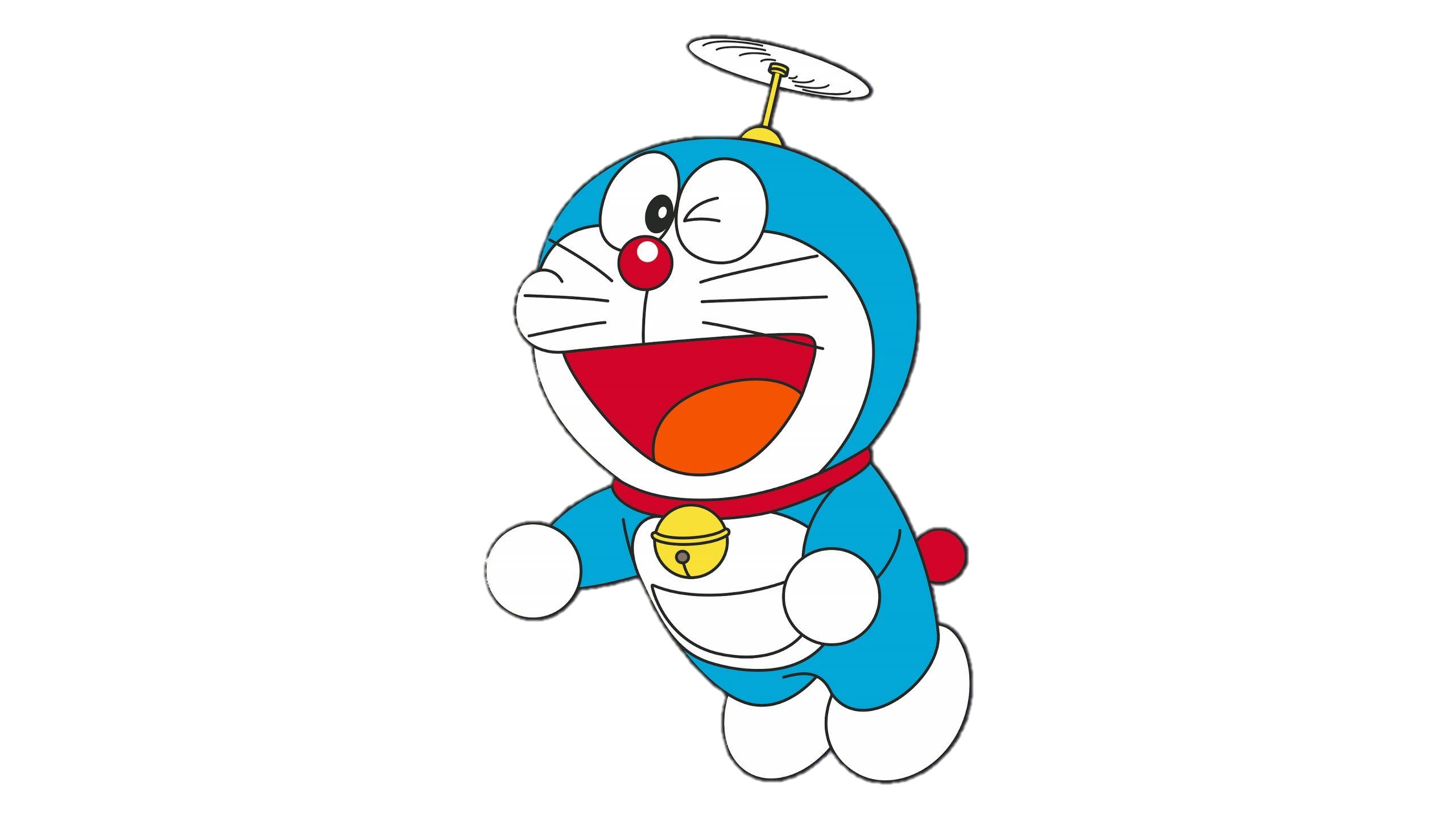 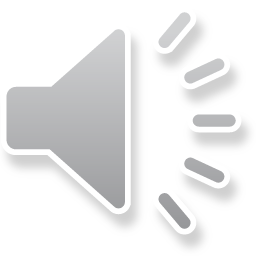 Đây là dân tộc nào?
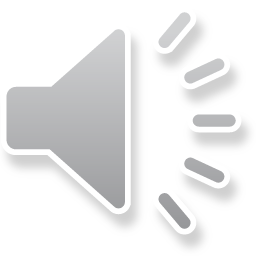 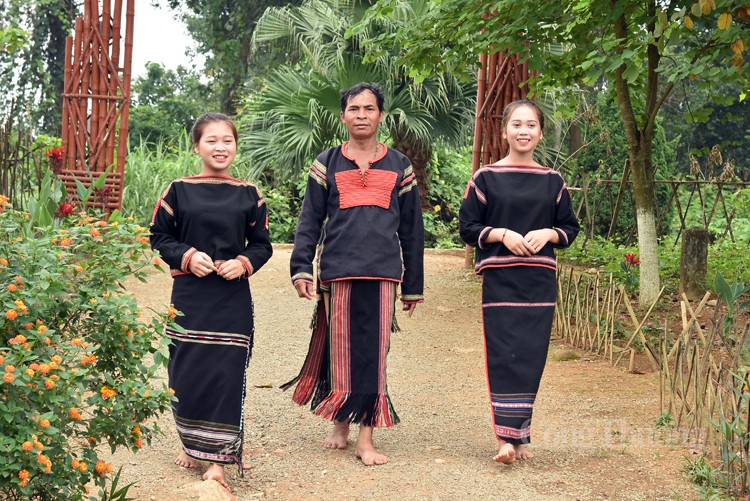 Ê Đê
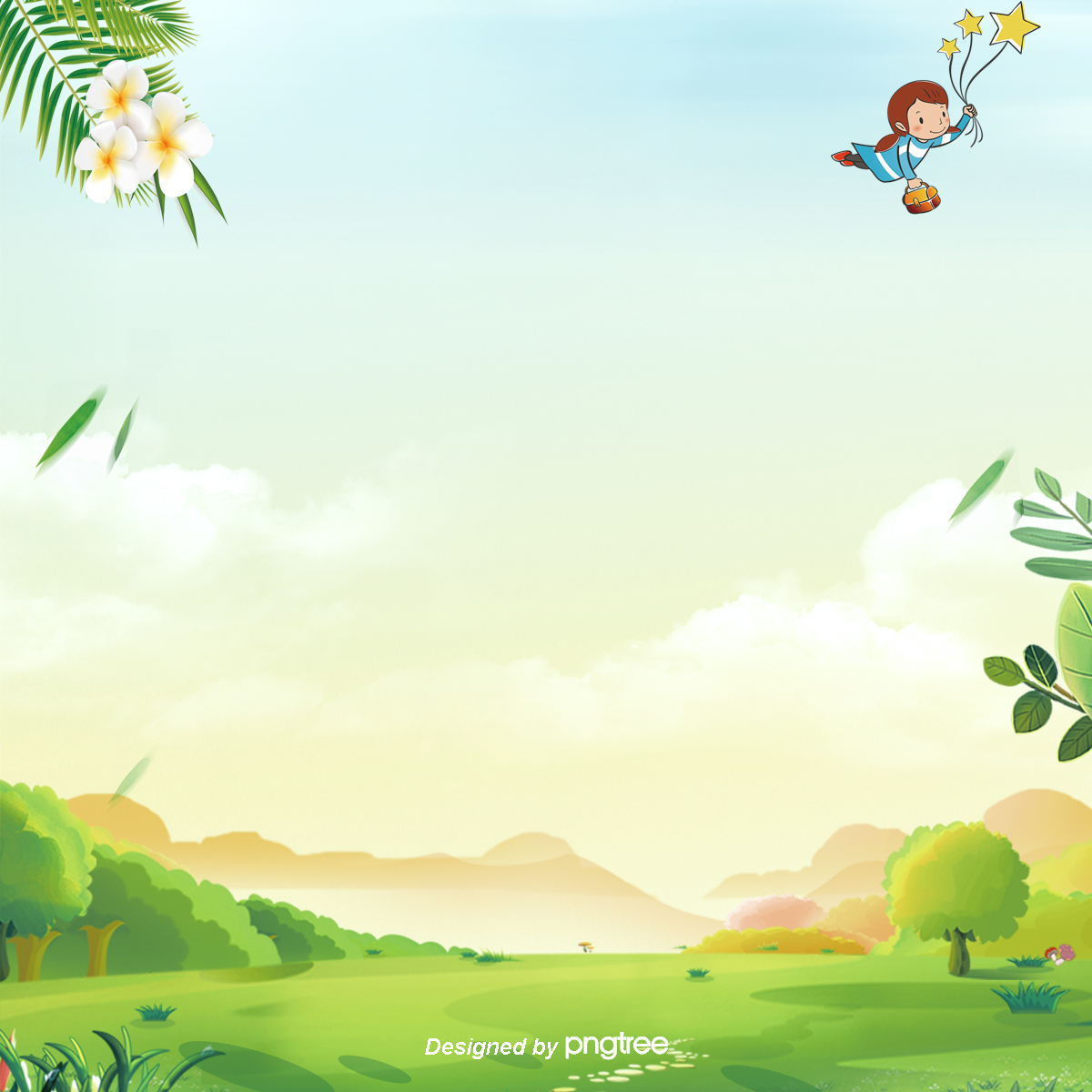 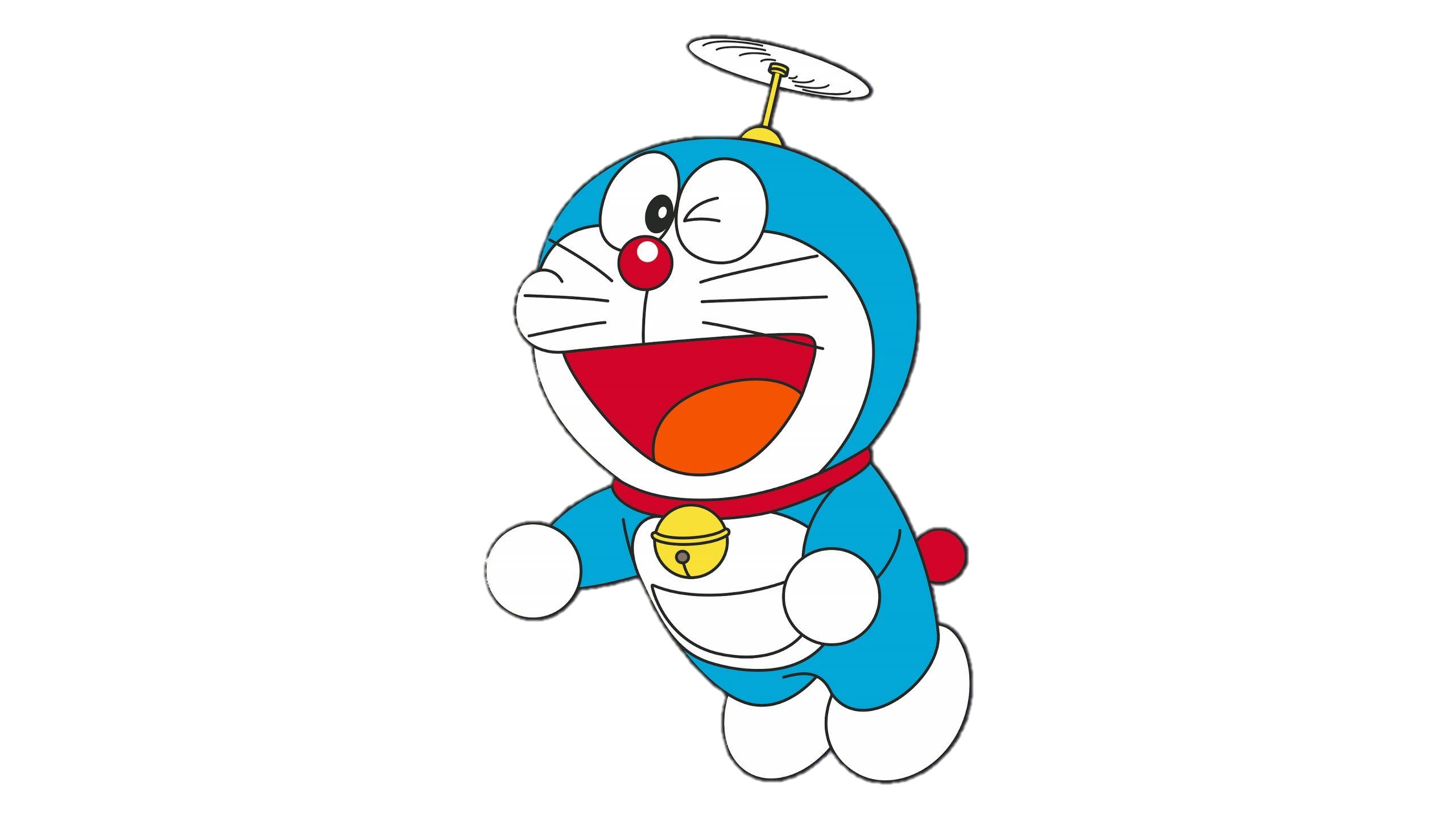 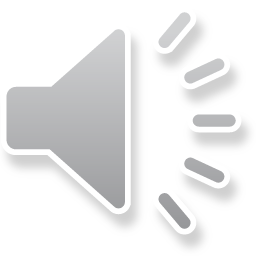 Đây là dân tộc nào?
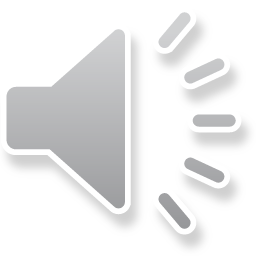 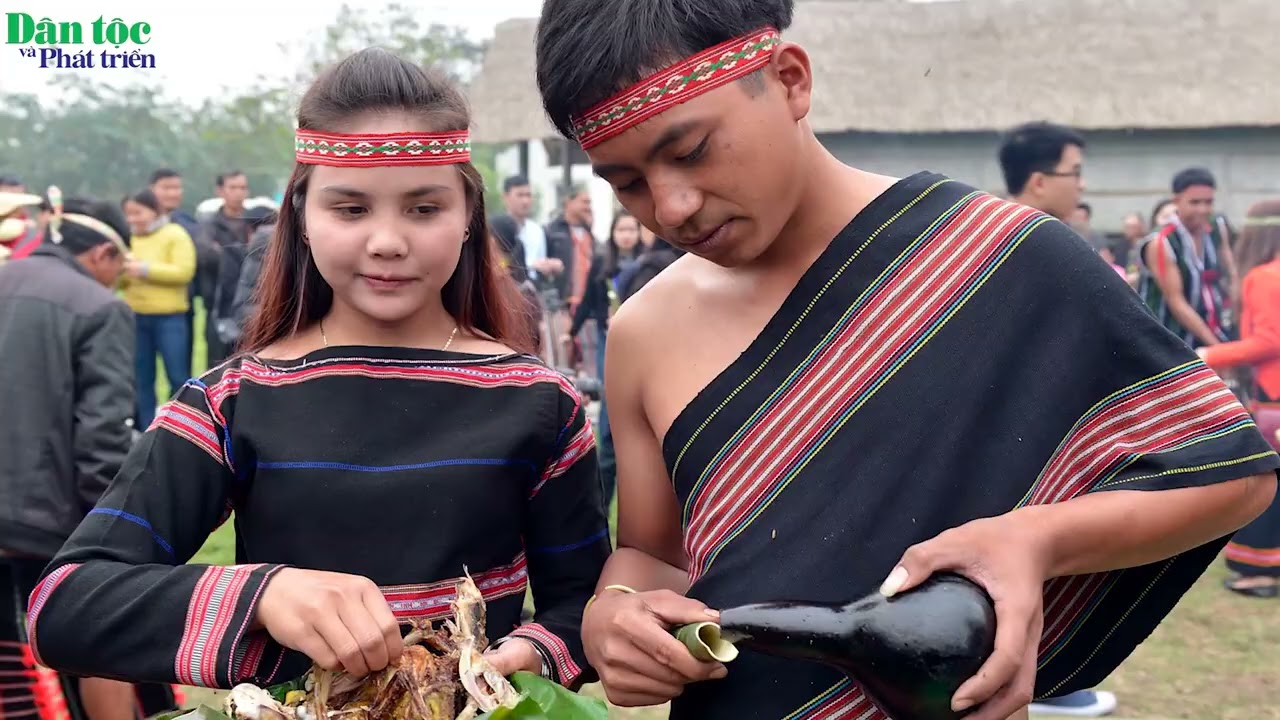 Gia Rai
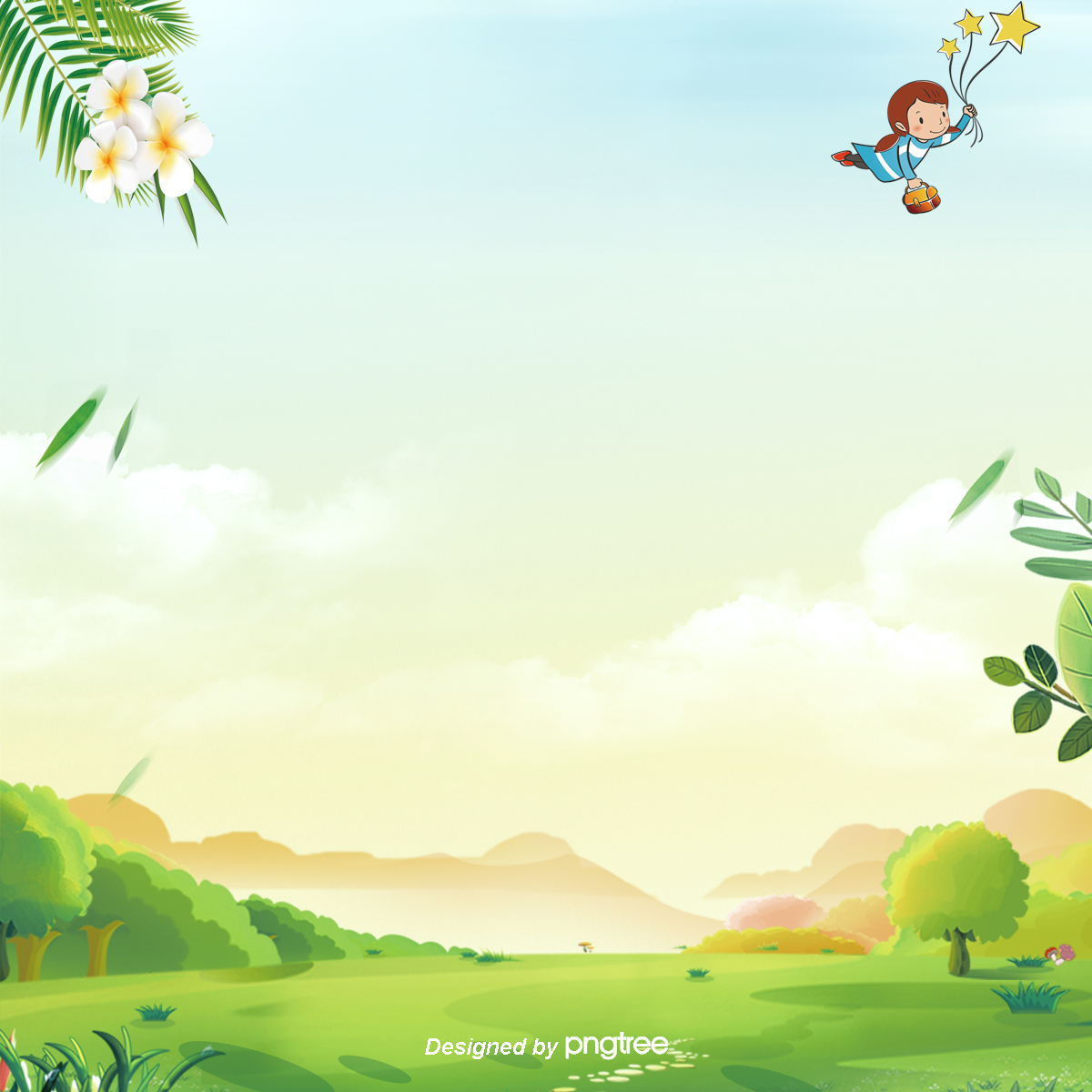 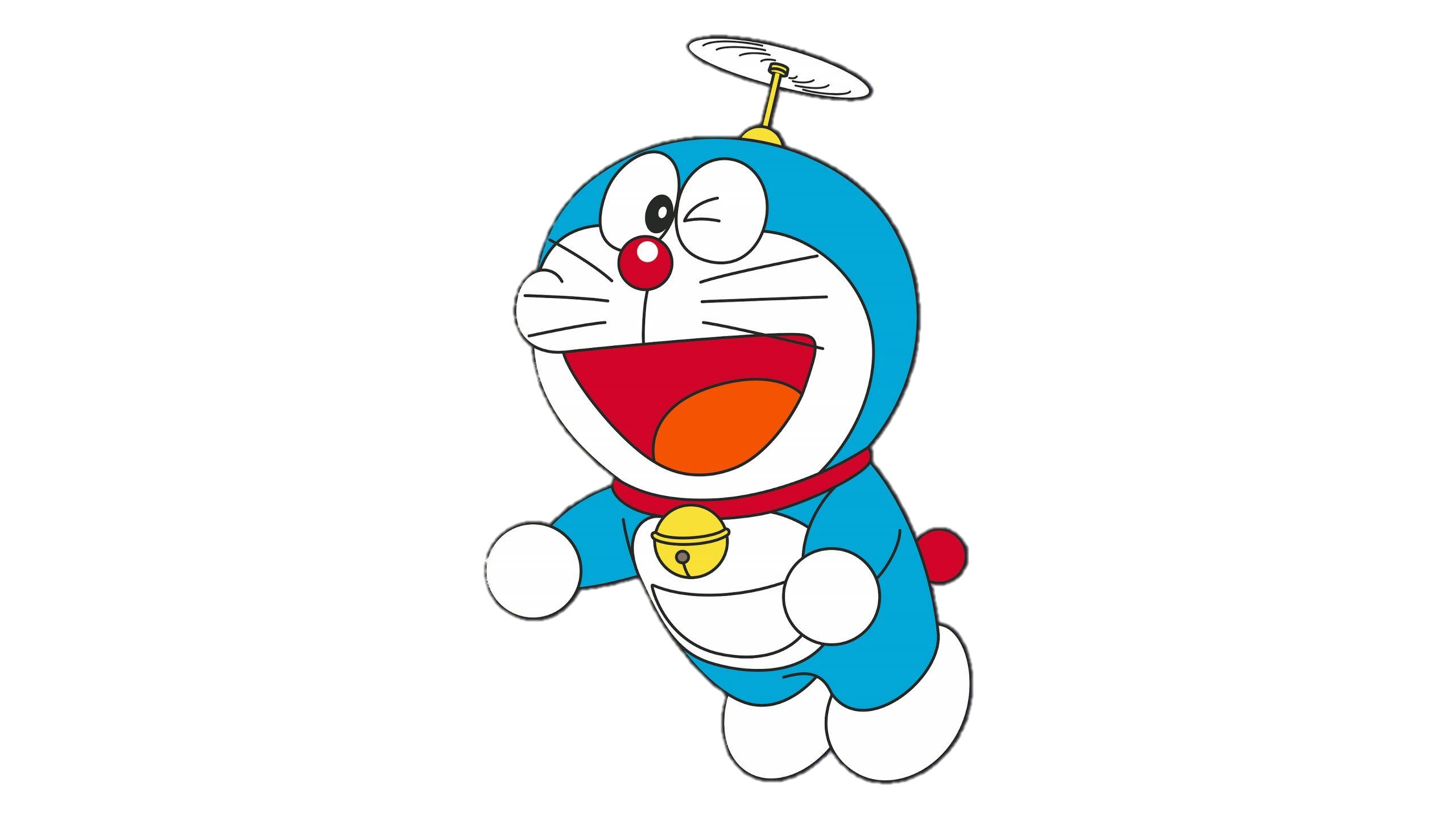 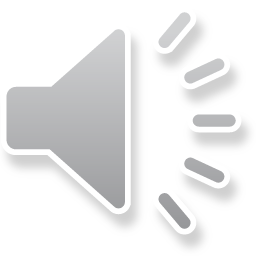 Đây là dân tộc nào?
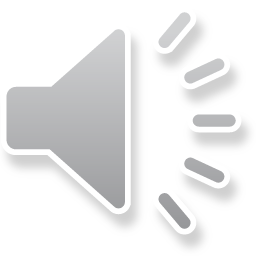 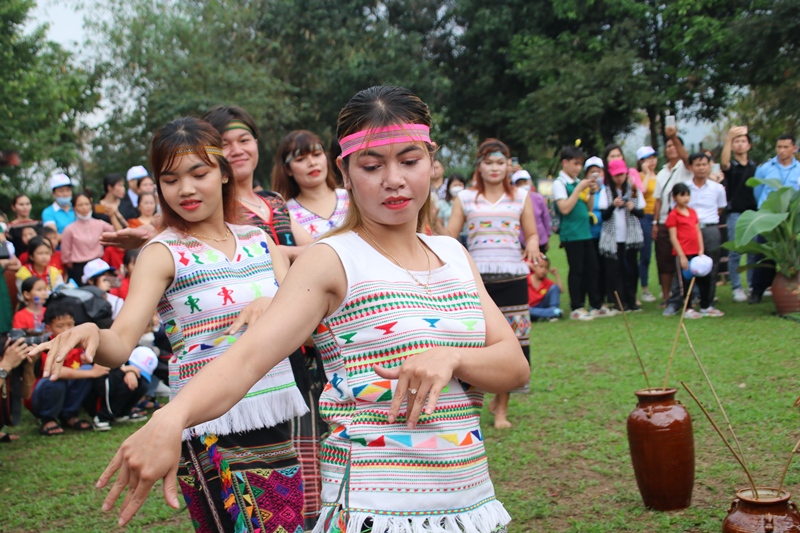 Mạ
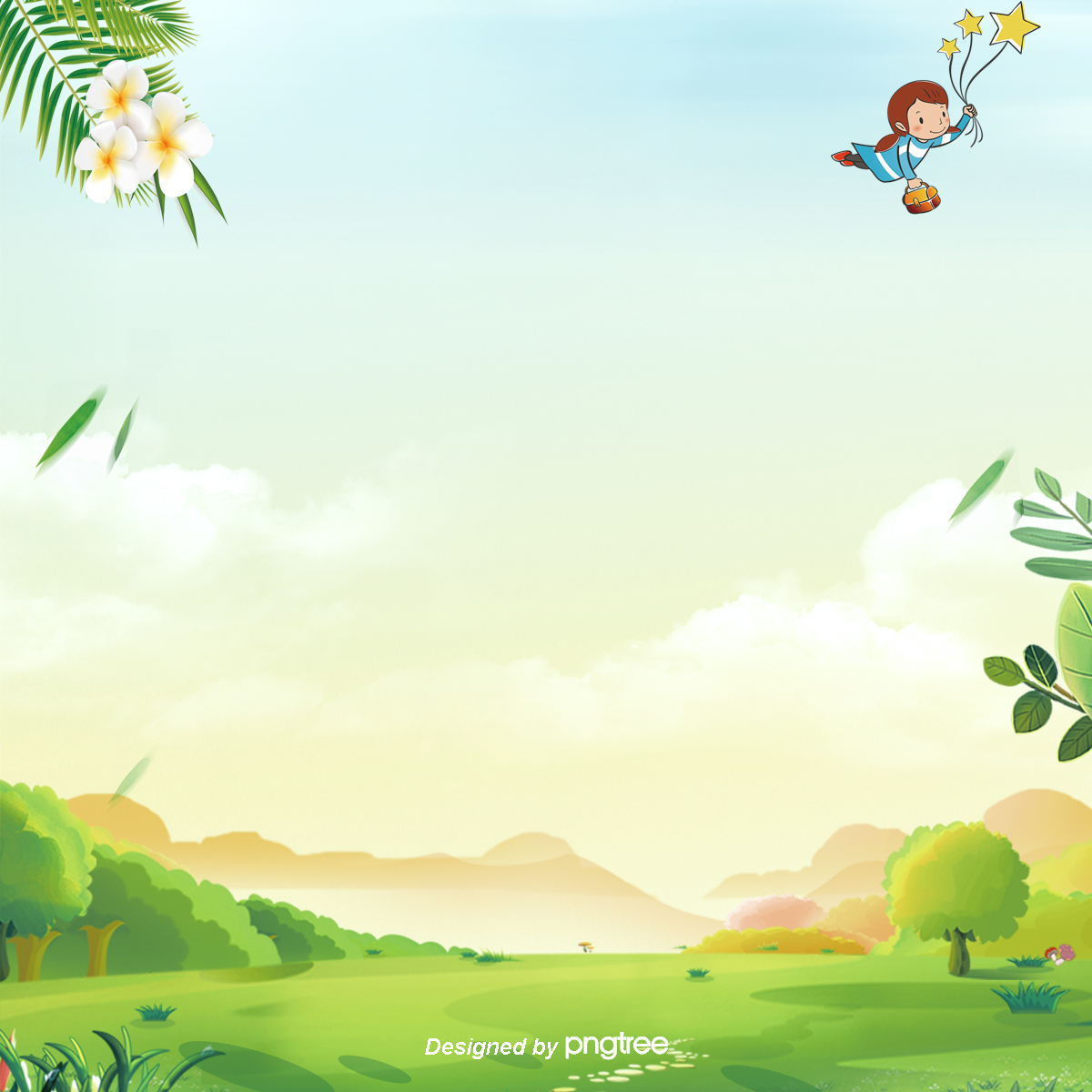 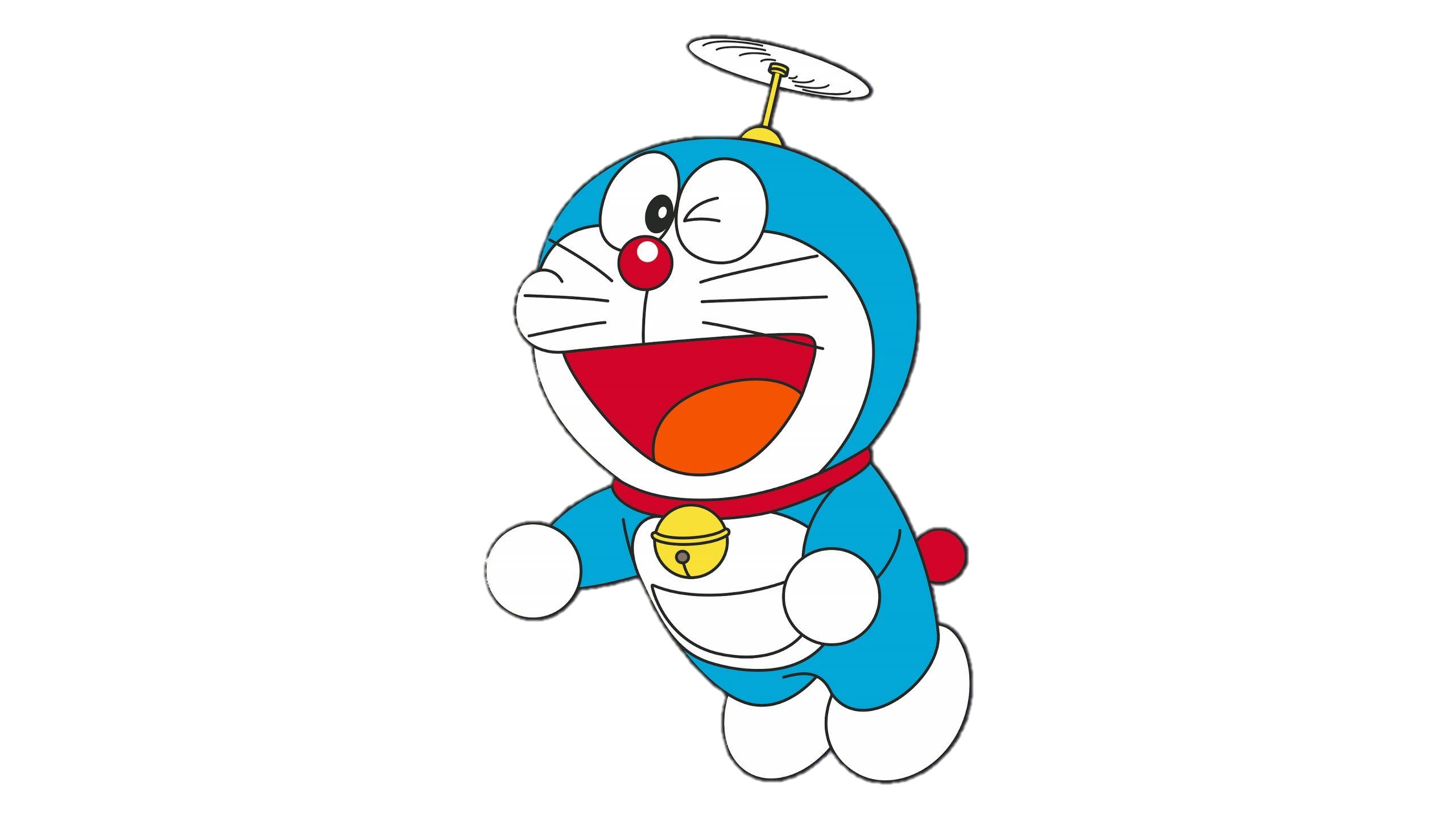 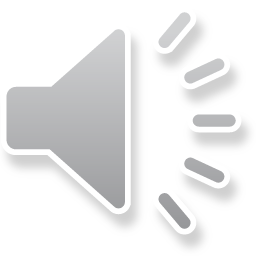 Đây là dân tộc nào?
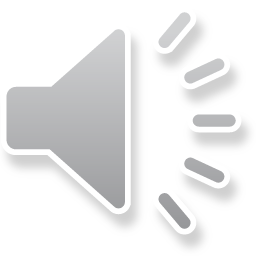 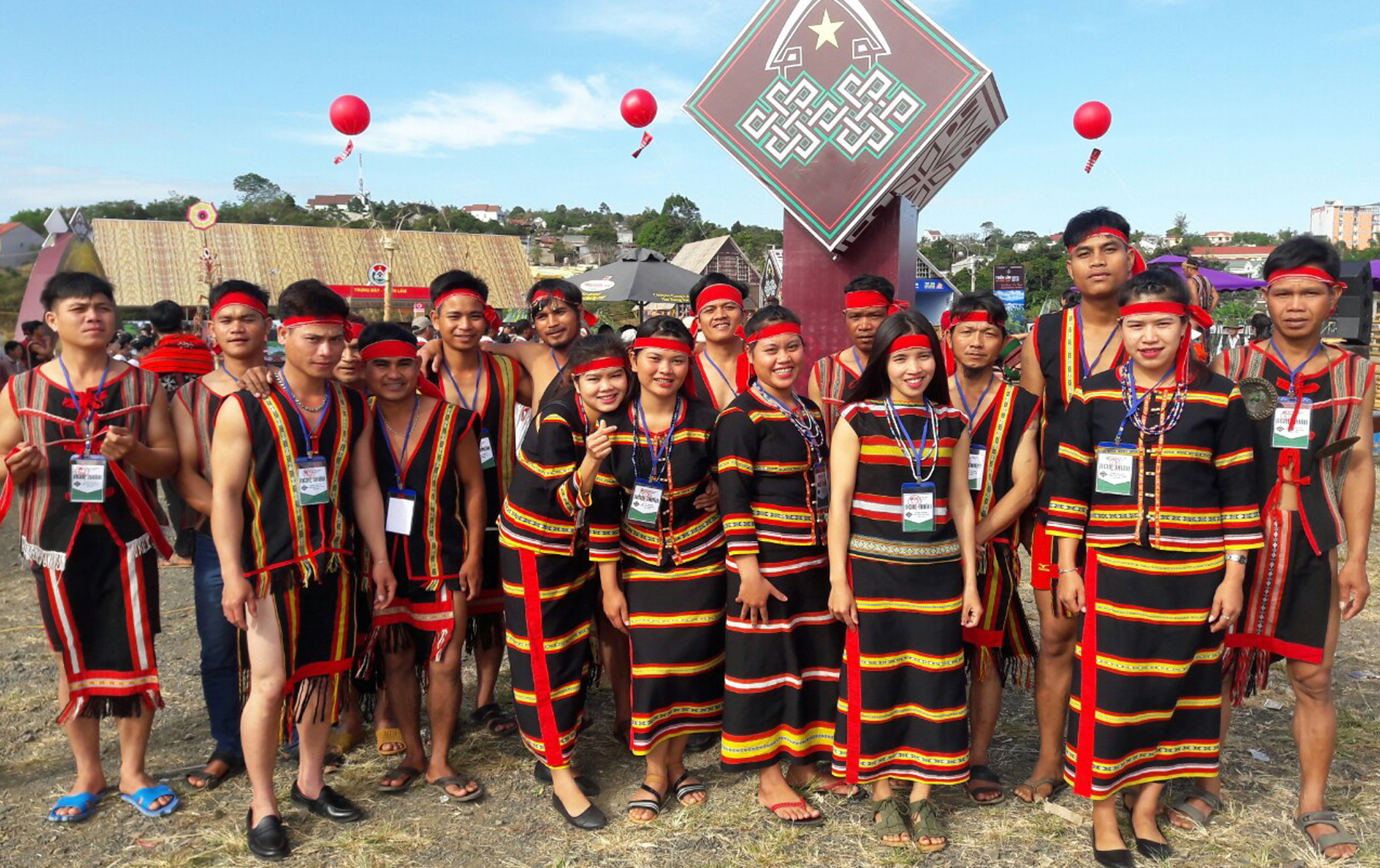 Xơ Đăng
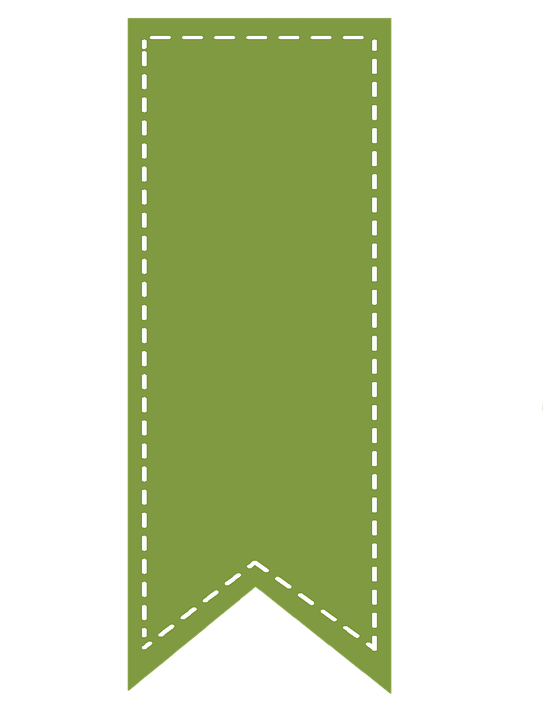 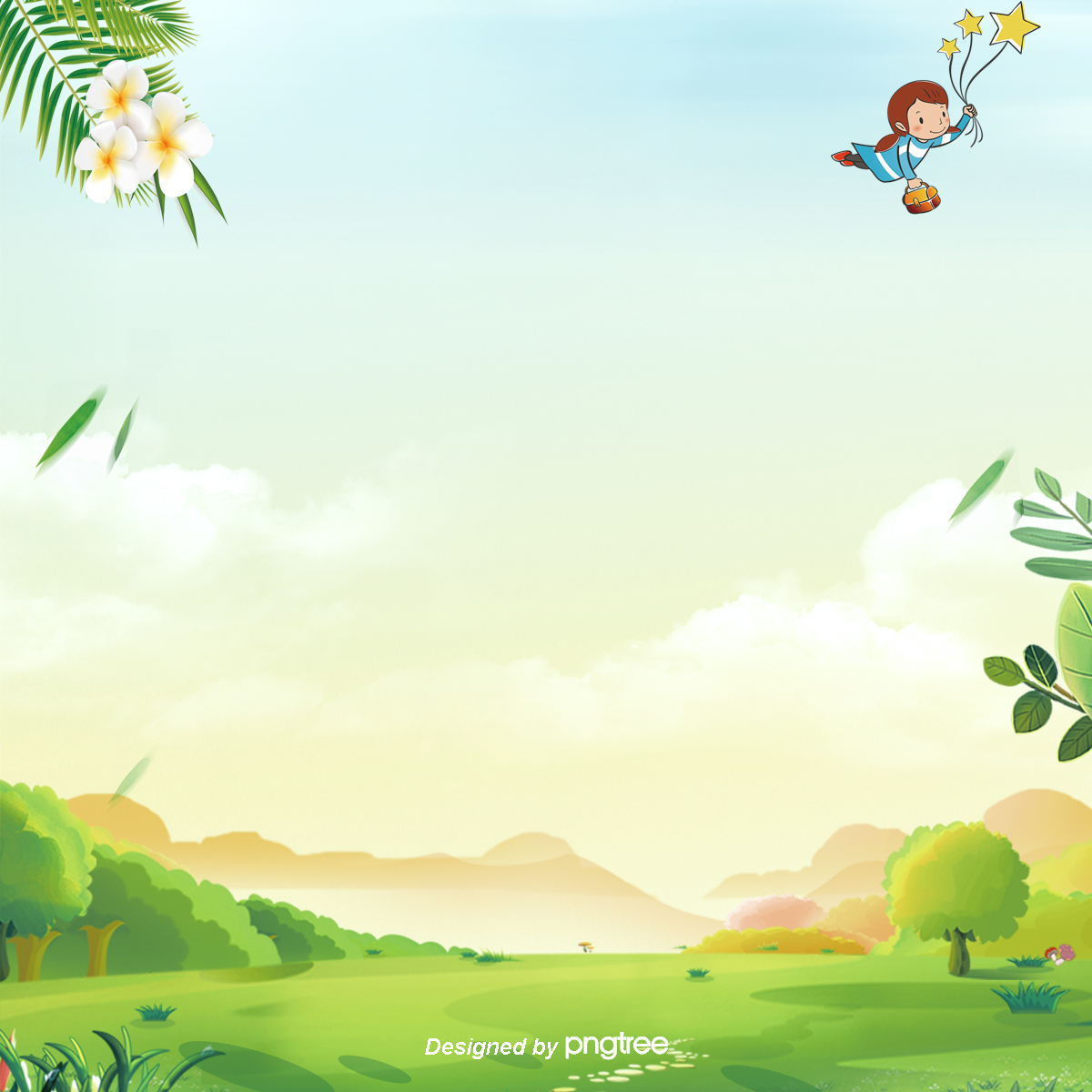 DẶN DÒ
Ôn lại các nội dung đã học
Chuẩn bị bài tiếp theo
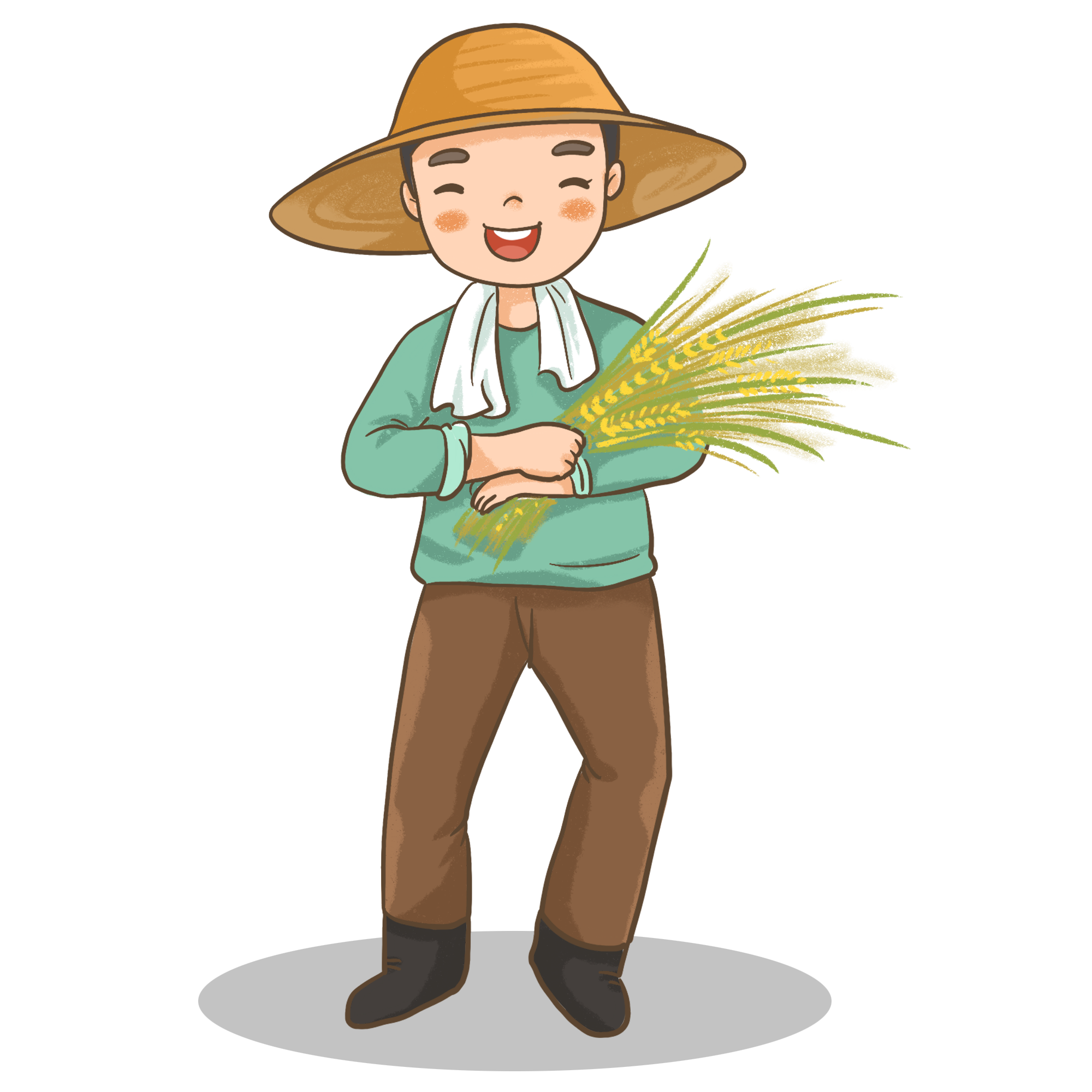 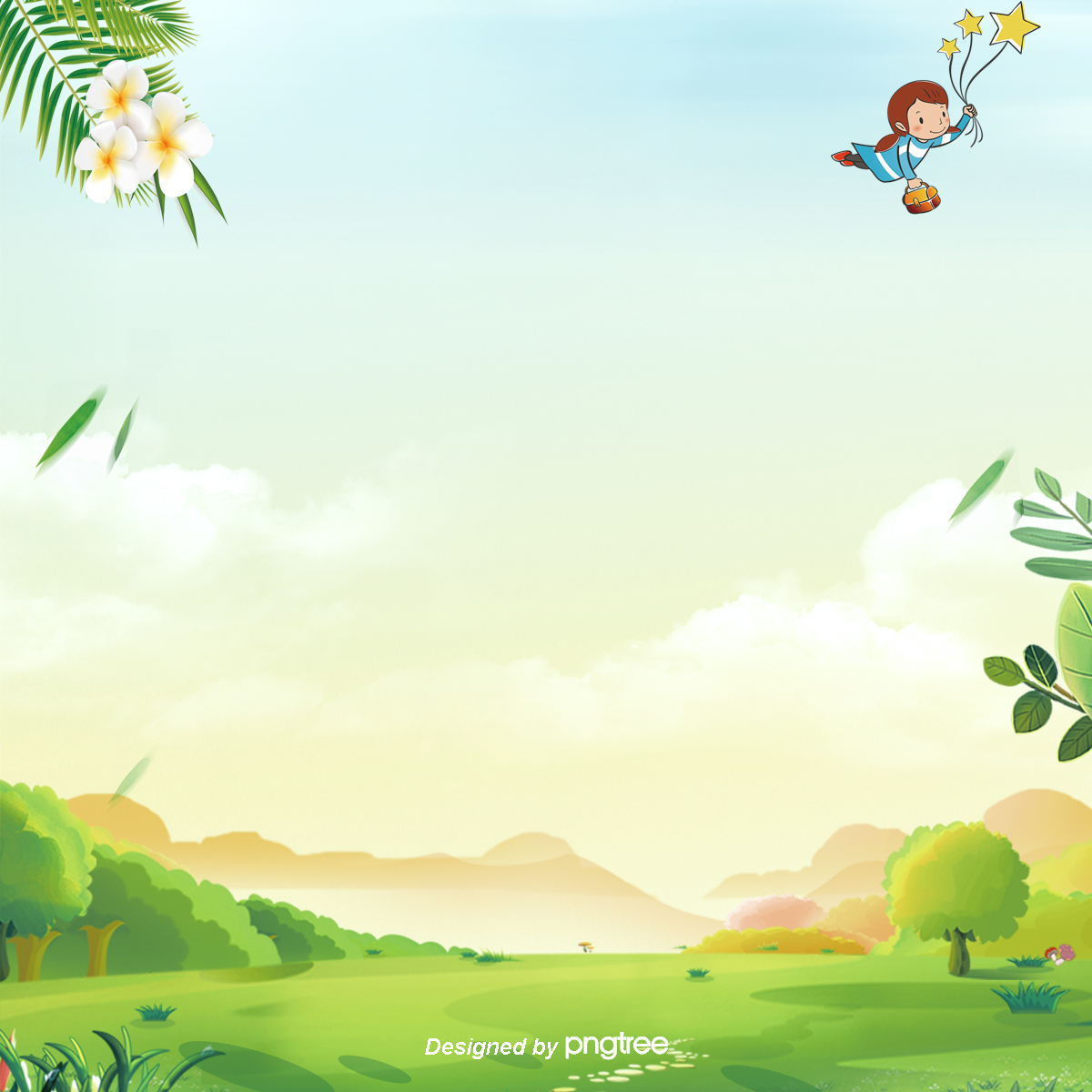 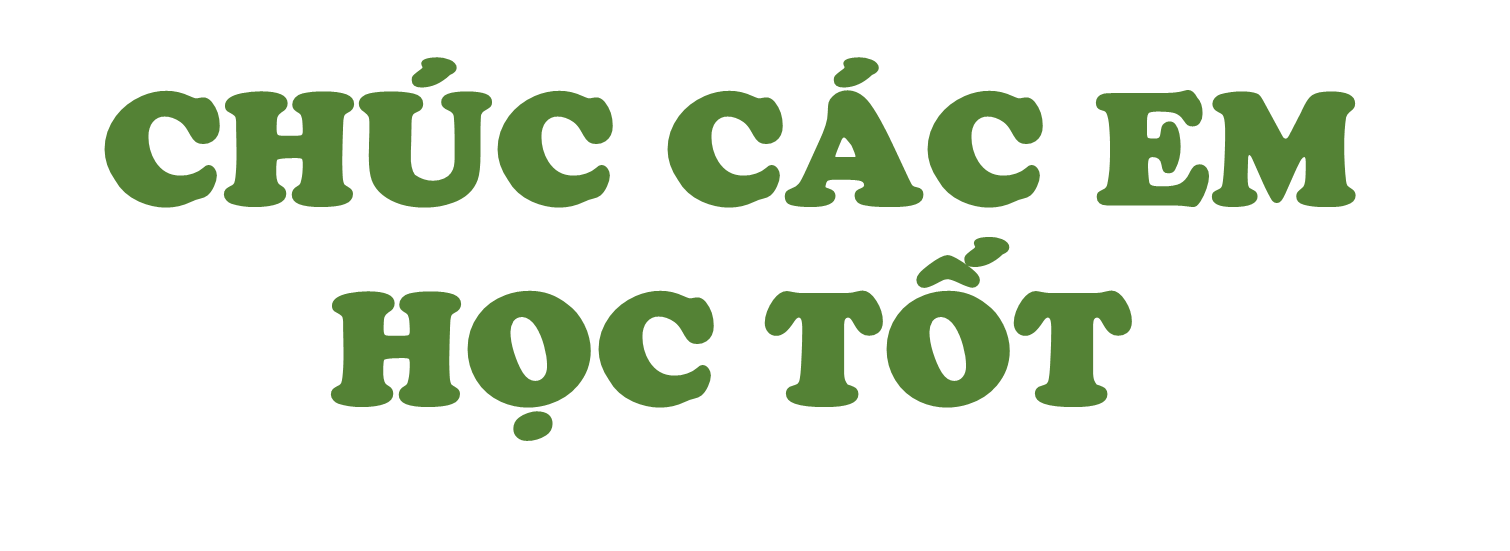 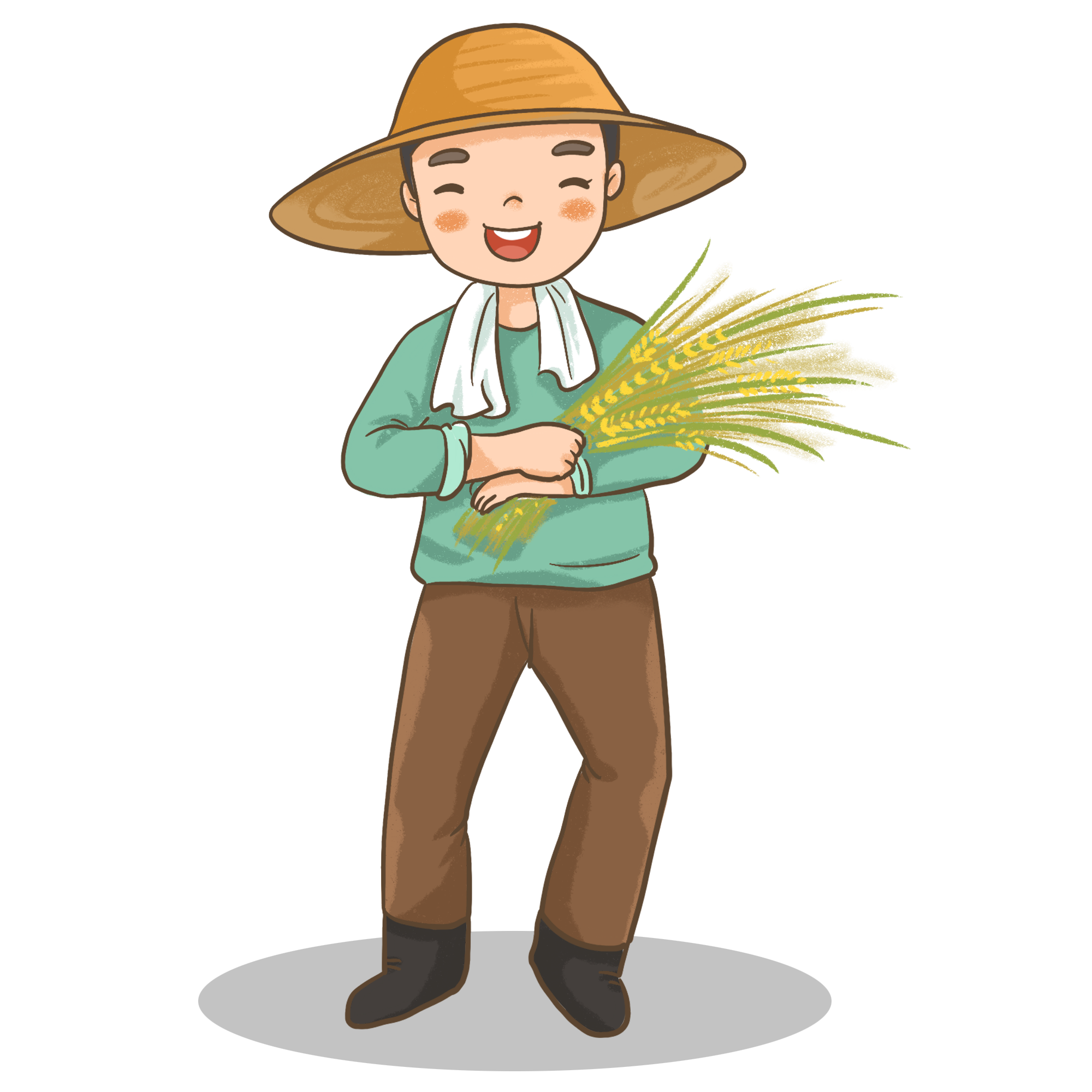